Intelligent Tutoring System: The importance of the Inner Loop
Prof. Seiji Isotani
University of Sao Paulo
sisotani@icmc.usp.br
Intelligent Tutoring Systems (ITS)
A Definition
Intelligent Tutoring System (ITS) is a software developed to Interact with students and teachers via its interface presenting intelligent behaviors to adapt and personalize learning. Furthermore, it offers step-by-step support during problem solving to address students needs and difficulties.
DOMAIN MODEL
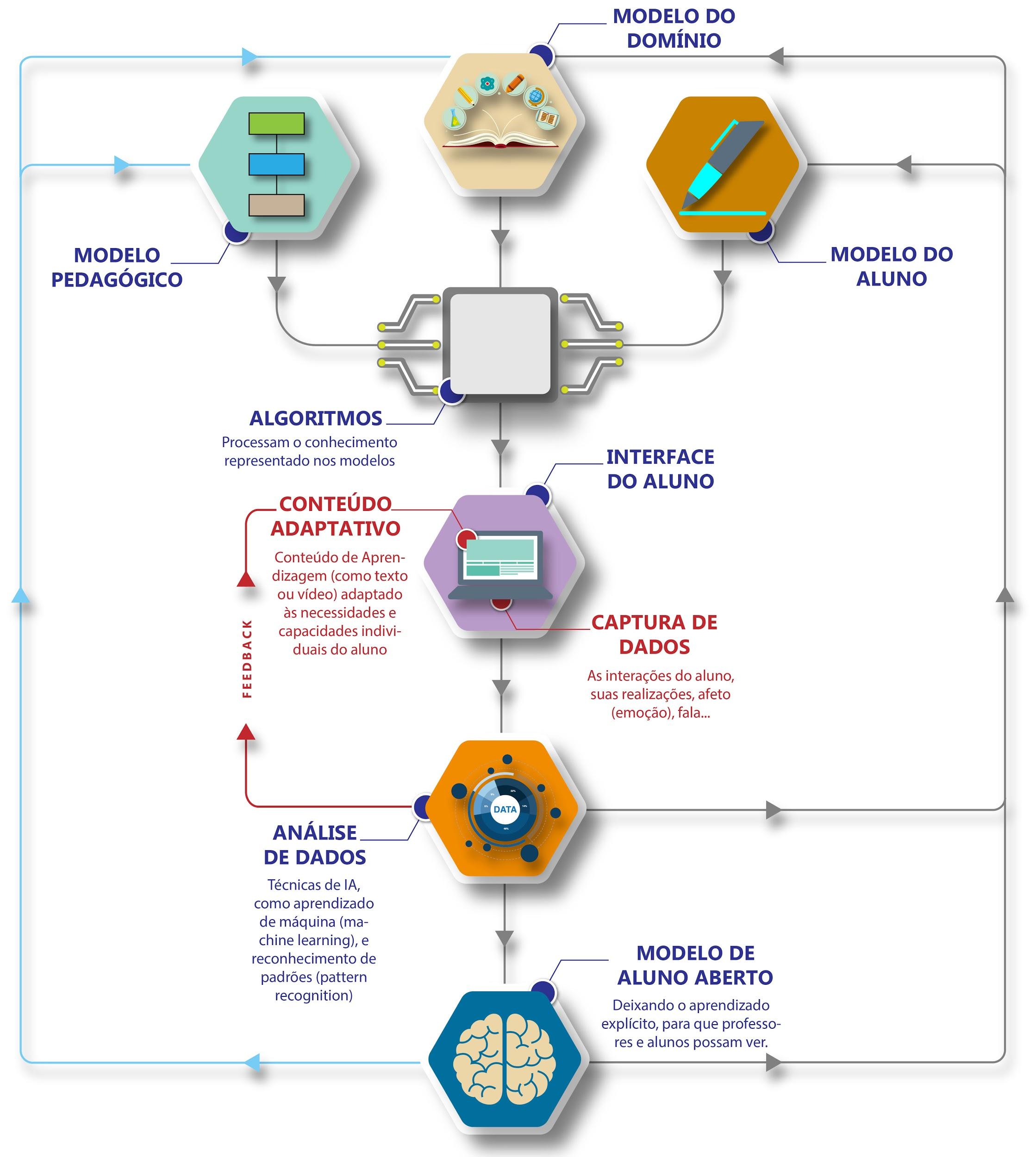 STUDENT
MODEL
PEDAGOGICAL MODEL
ALGORITHMS
USER INTERFACE
ADAPTIVE 
CONTENT
ITS  ARCHITECTURE
DATA COLLECTION
DATA ANALYSIS
OPEN LEARNER MODEL
[Speaker Notes: Início do 5o vídeo]
DOMAIN MODEL
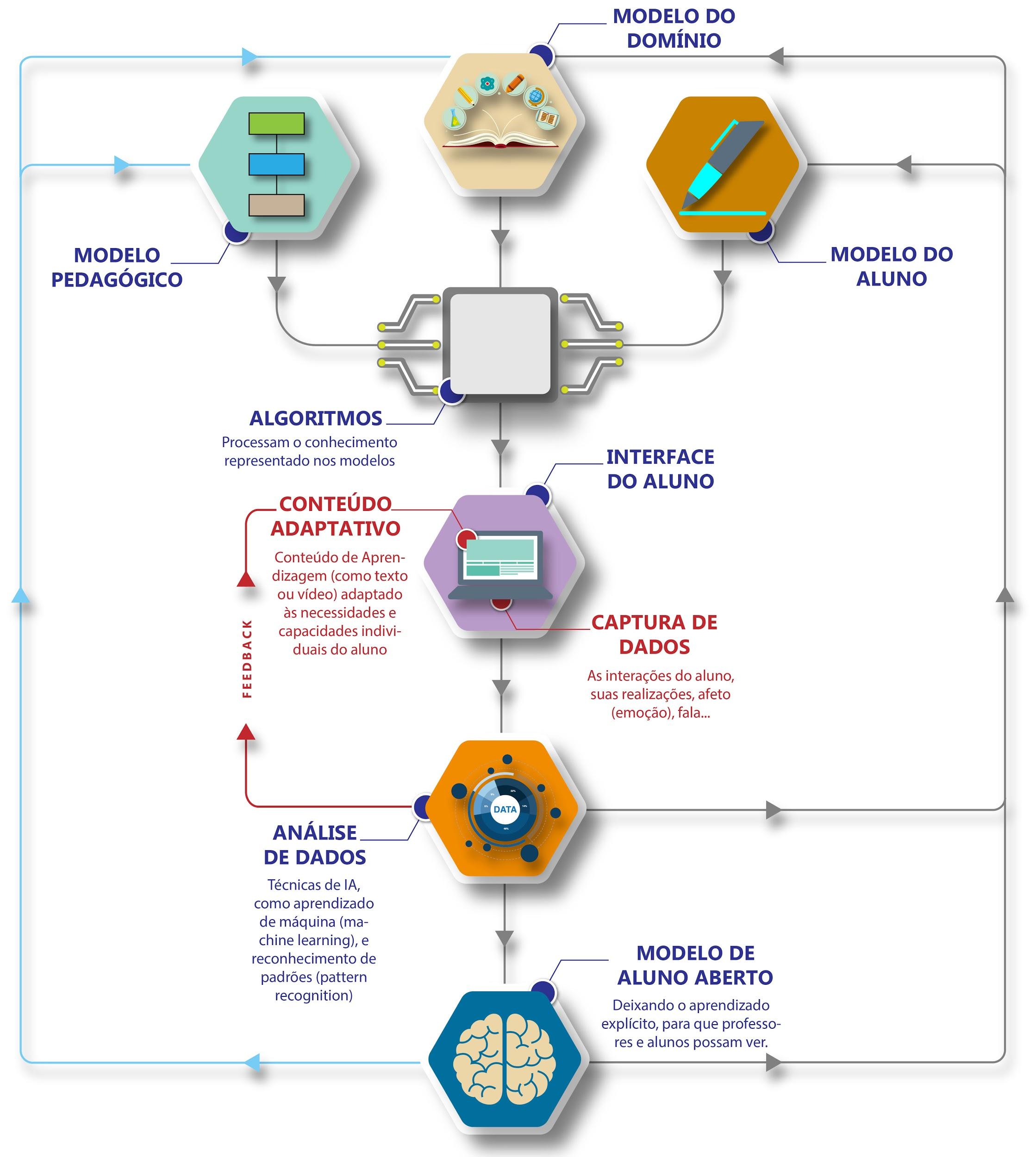 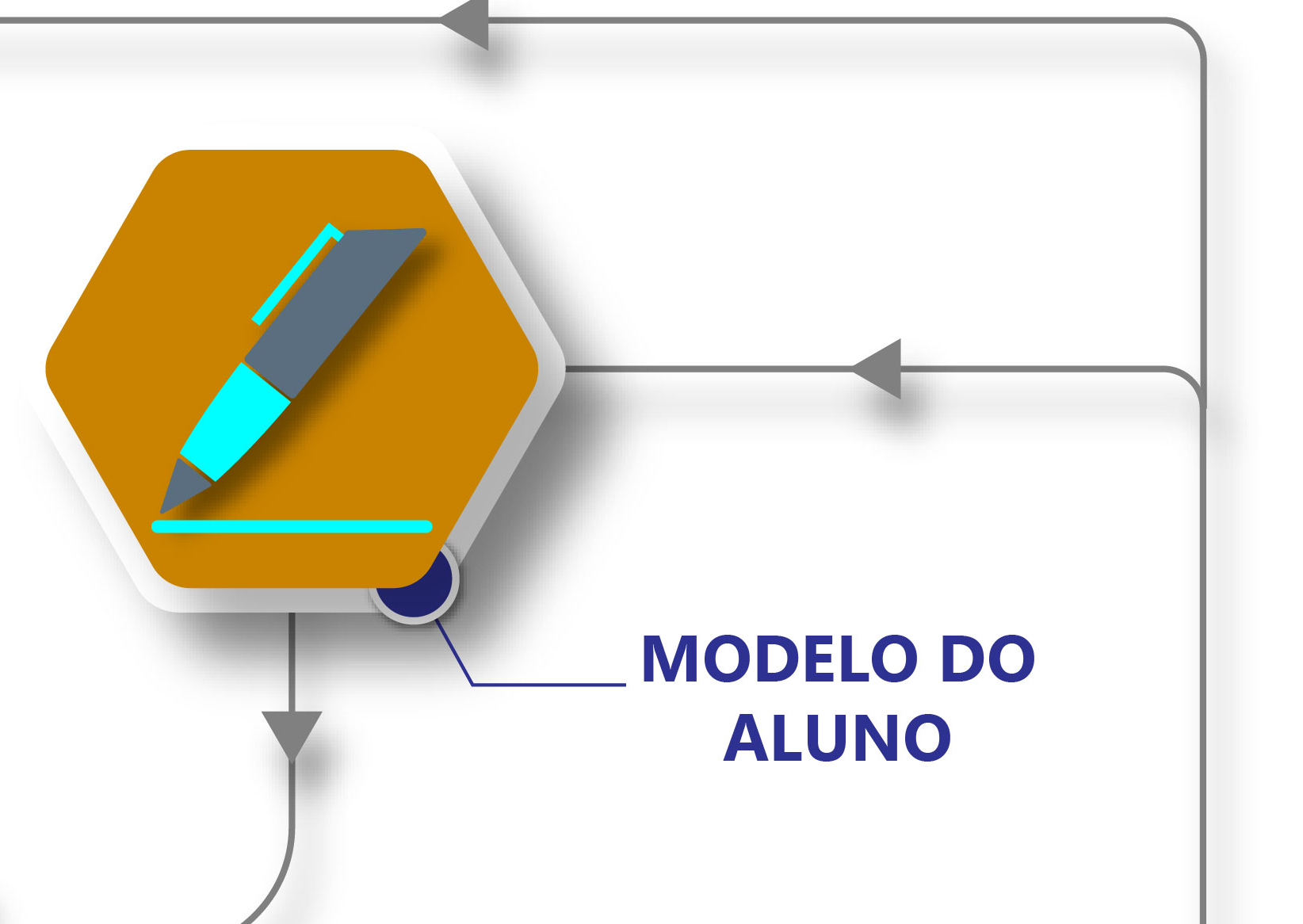 STUDENT
MODEL
PEDAGOGICAL MODEL
STUDENT
MODEL
ALGORITHMS
USER INTERFACE
ADAPTIVE 
CONTENT
ITS  ARCHITECTURE
DATA COLLECTION
DATA ANALYSIS
OPEN LEARNER MODEL
[Speaker Notes: Início do 5o vídeo]
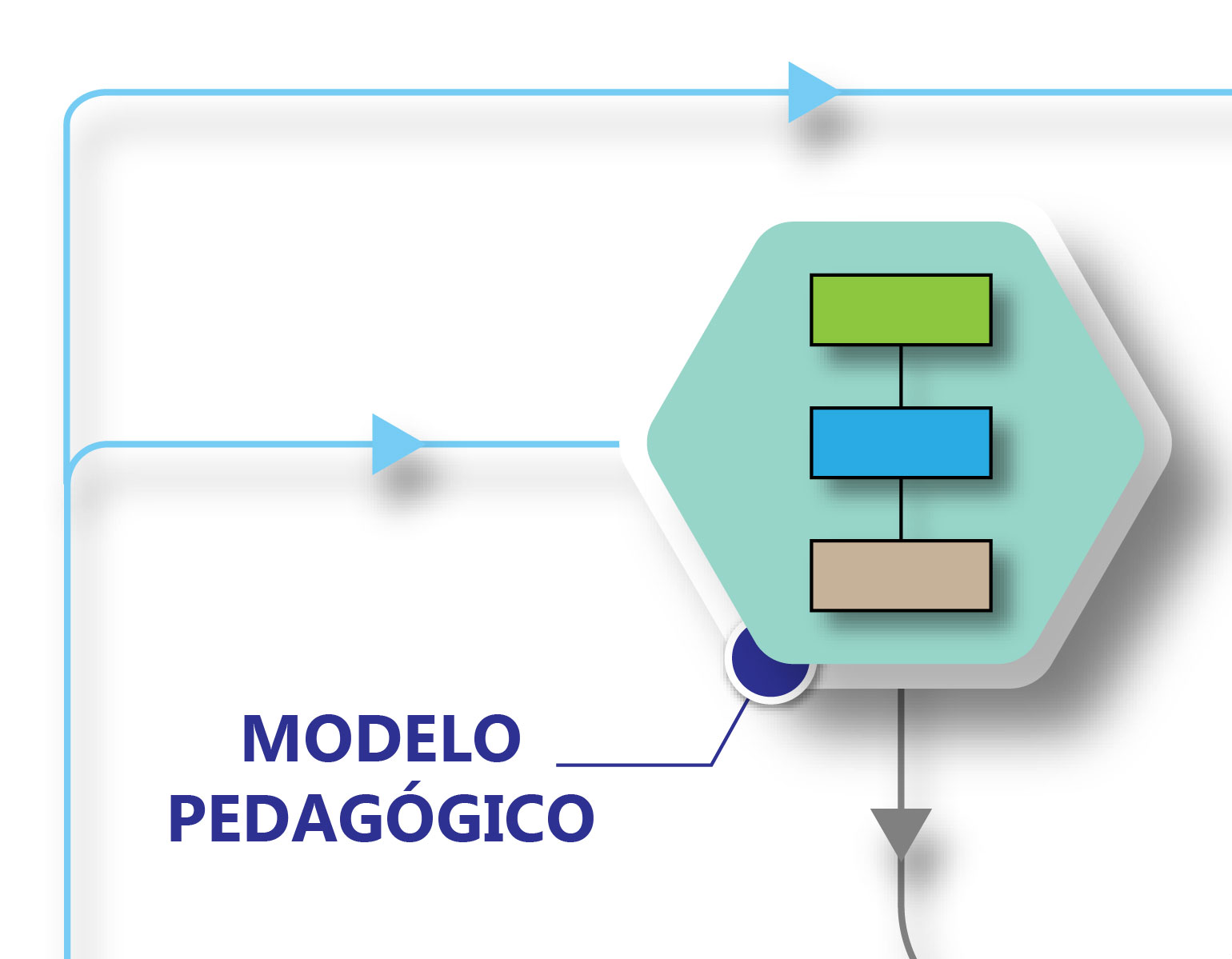 DOMAIN MODEL
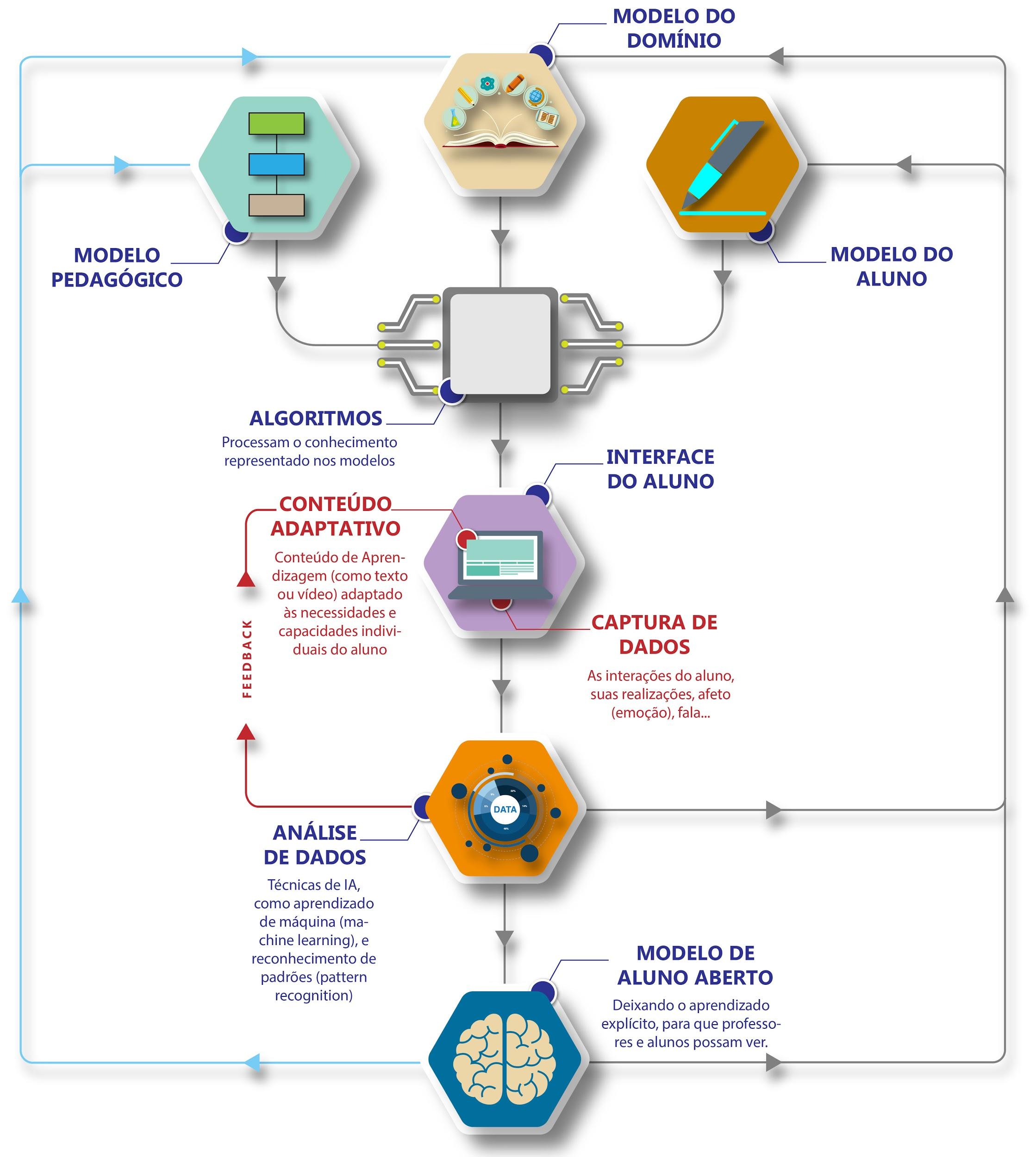 STUDENT
MODEL
PEDAGOGICAL MODEL
PEDAGOGICAL MODEL
ALGORITHMS
USER INTERFACE
ADAPTIVE 
CONTENT
ITS  ARCHITECTURE
DATA COLLECTION
DATA ANALYSIS
OPEN LEARNER MODEL
[Speaker Notes: Início do 5o vídeo]
DOMAIN MODEL
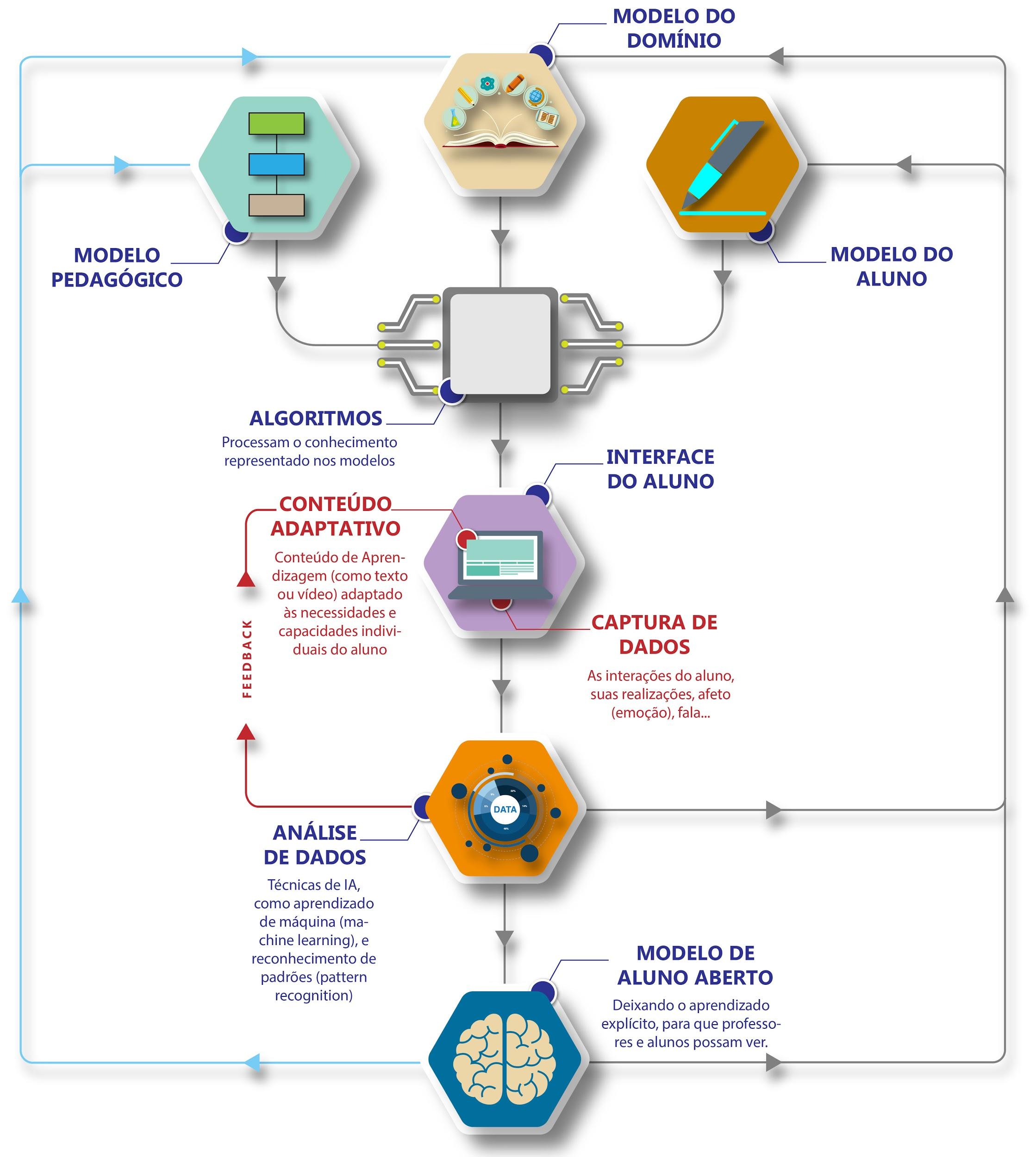 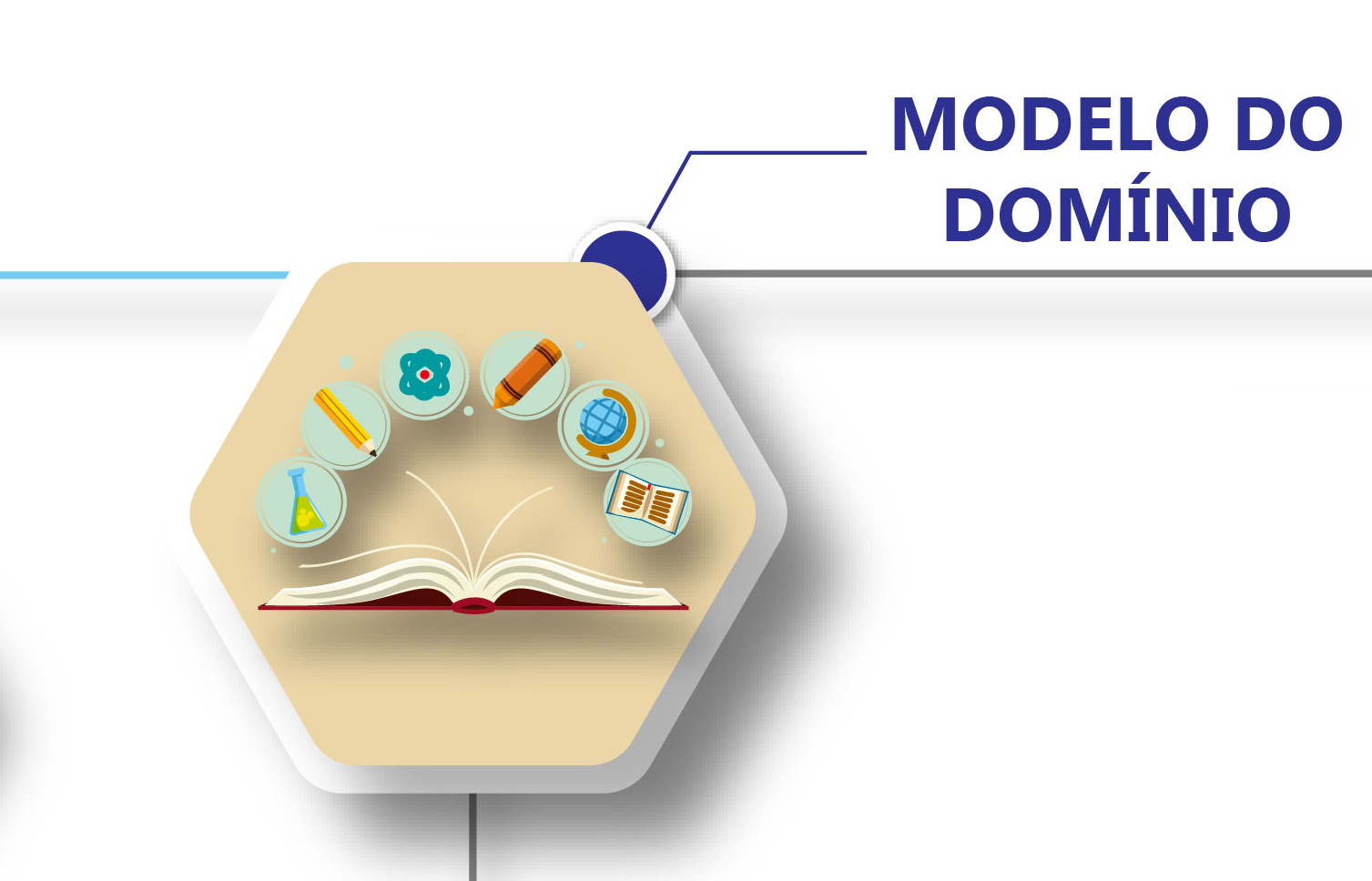 DOMAIN MODEL
STUDENT
MODEL
PEDAGOGICAL MODEL
ALGORITHMS
USER INTERFACE
ADAPTIVE 
CONTENT
ITS  ARCHITECTURE
DATA COLLECTION
DATA ANALYSIS
OPEN LEARNER MODEL
[Speaker Notes: Início do 5o vídeo]
DOMAIN MODEL
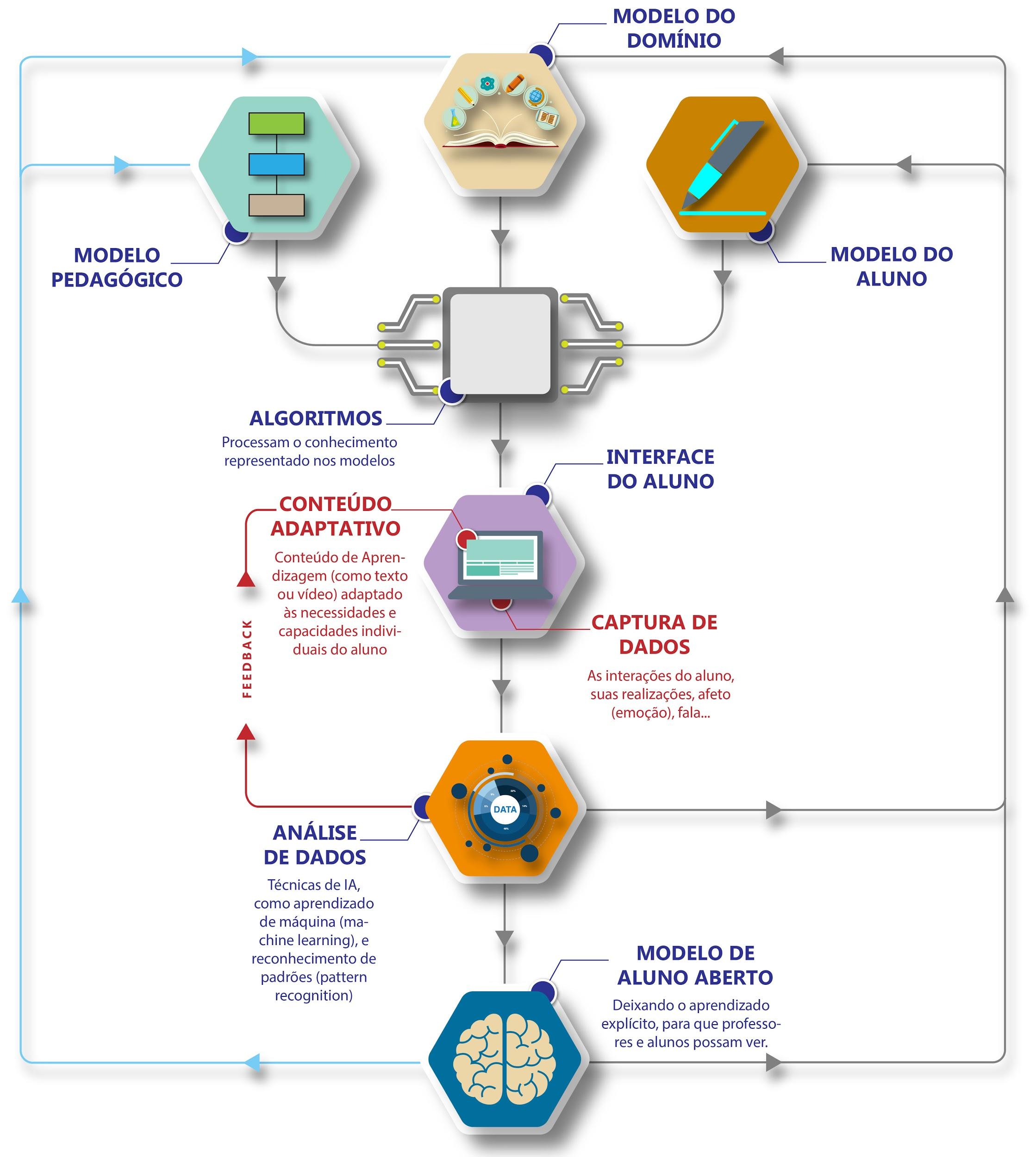 STUDENT
MODEL
PEDAGOGICAL MODEL
ALGORITHMS
USER INTERFACE
ADAPTIVE 
CONTENT
ITS  ARCHITECTURE
DATA COLLECTION
DATA ANALYSIS
OPEN LEARNER MODEL
[Speaker Notes: Início do 5o vídeo]
DOMAIN MODEL
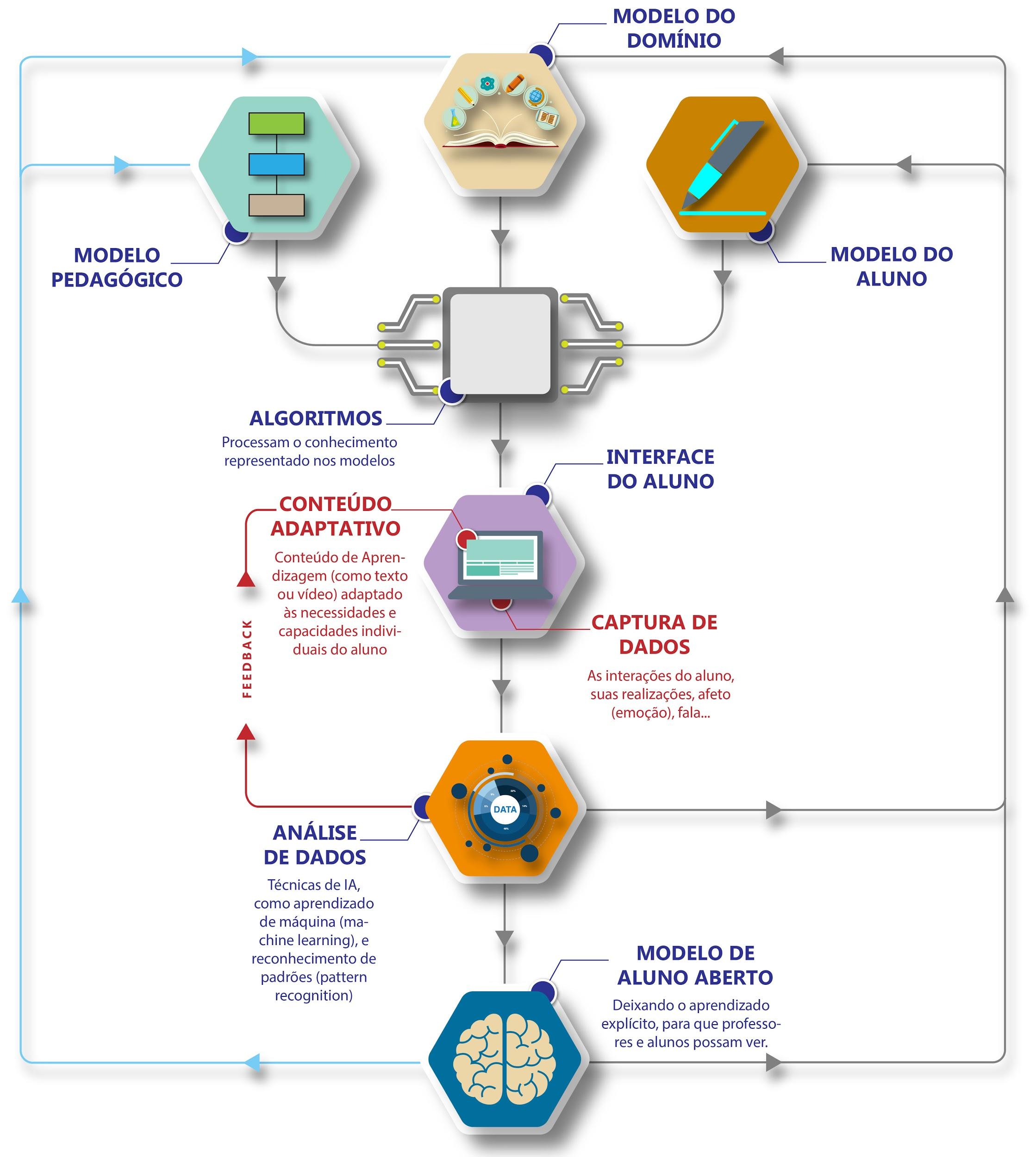 STUDENT
MODEL
PEDAGOGICAL MODEL
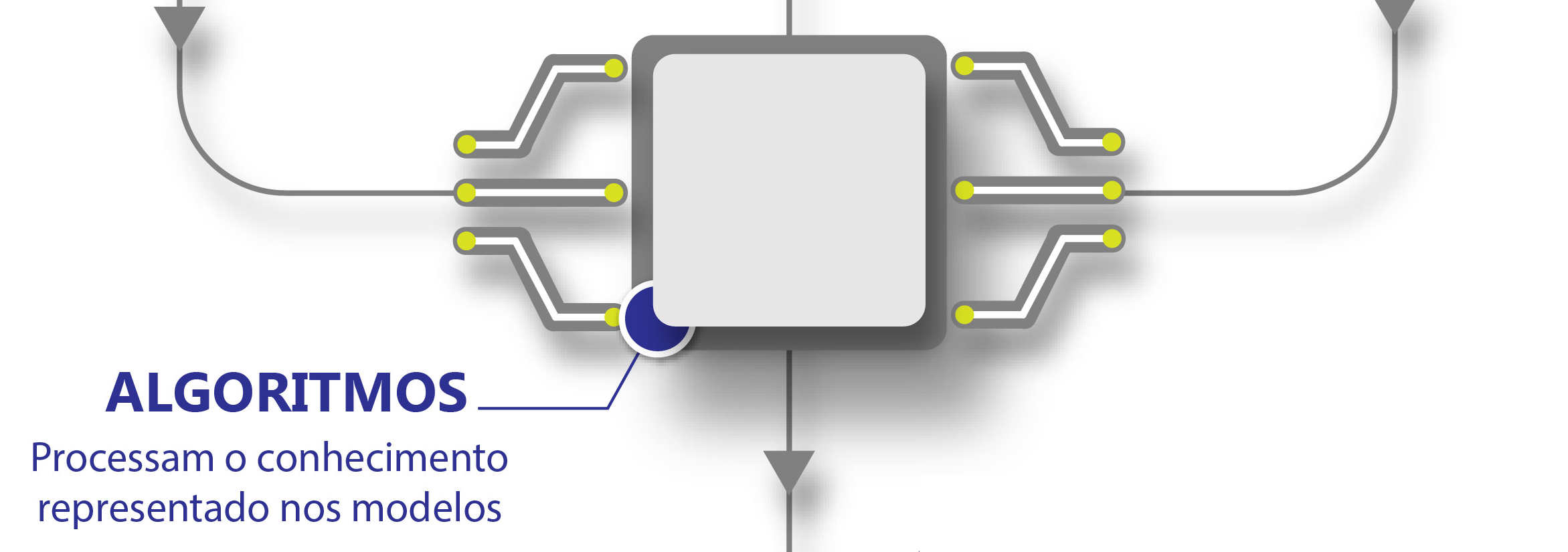 ALGORITHMS
USER INTERFACE
ADAPTIVE 
CONTENT
ITS  ARCHITECTURE
ALGORITHMS
DATA COLLECTION
DATA ANALYSIS
OPEN LEARNER MODEL
[Speaker Notes: Início do 5o vídeo]
DOMAIN MODEL
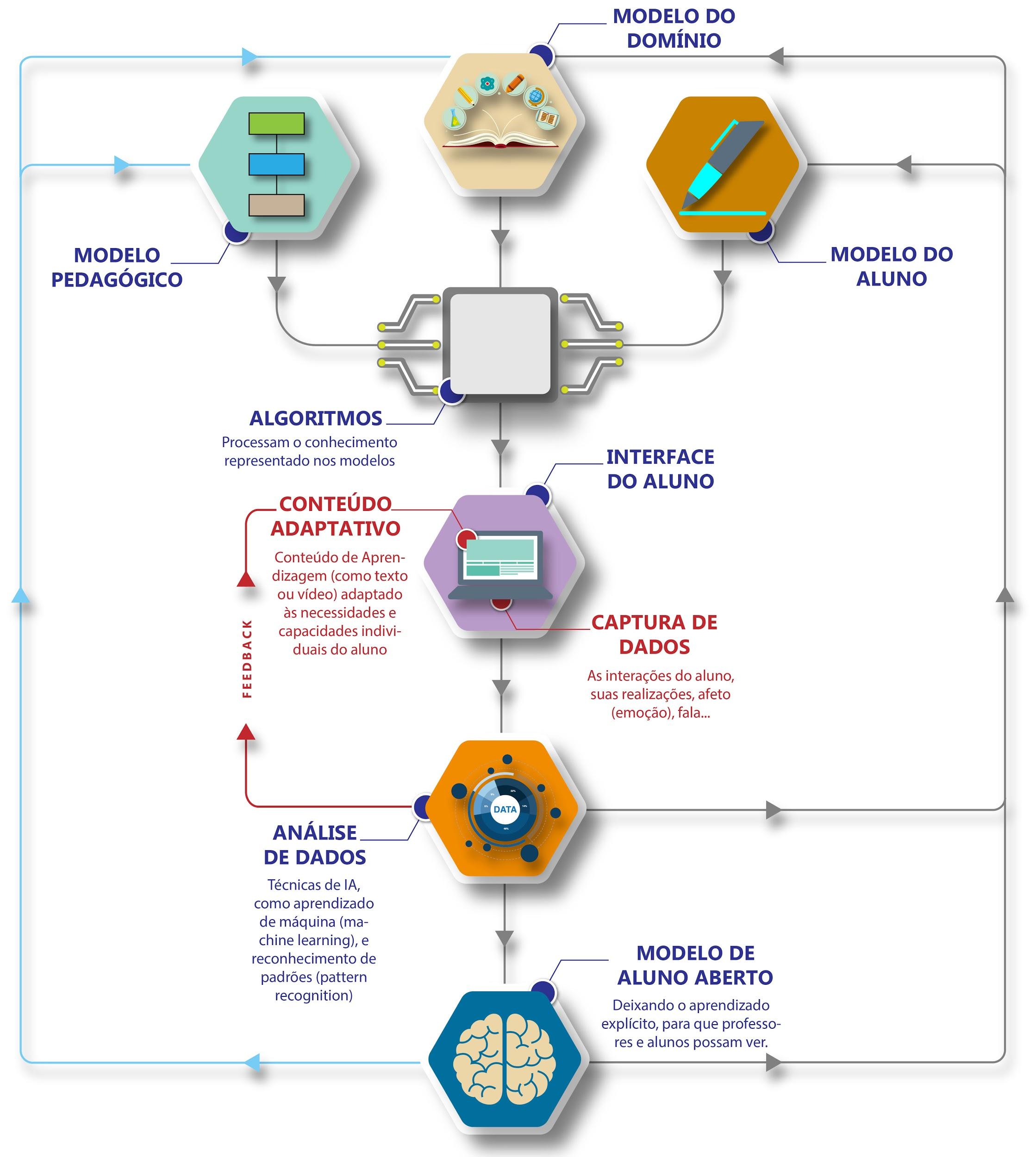 STUDENT
MODEL
PEDAGOGICAL MODEL
ALGORITHMS
USER INTERFACE
ADAPTIVE 
CONTENT
ITS  ARCHITECTURE
DATA COLLECTION
DATA ANALYSIS
OPEN LEARNER MODEL
[Speaker Notes: Início do 5o vídeo]
DOMAIN MODEL
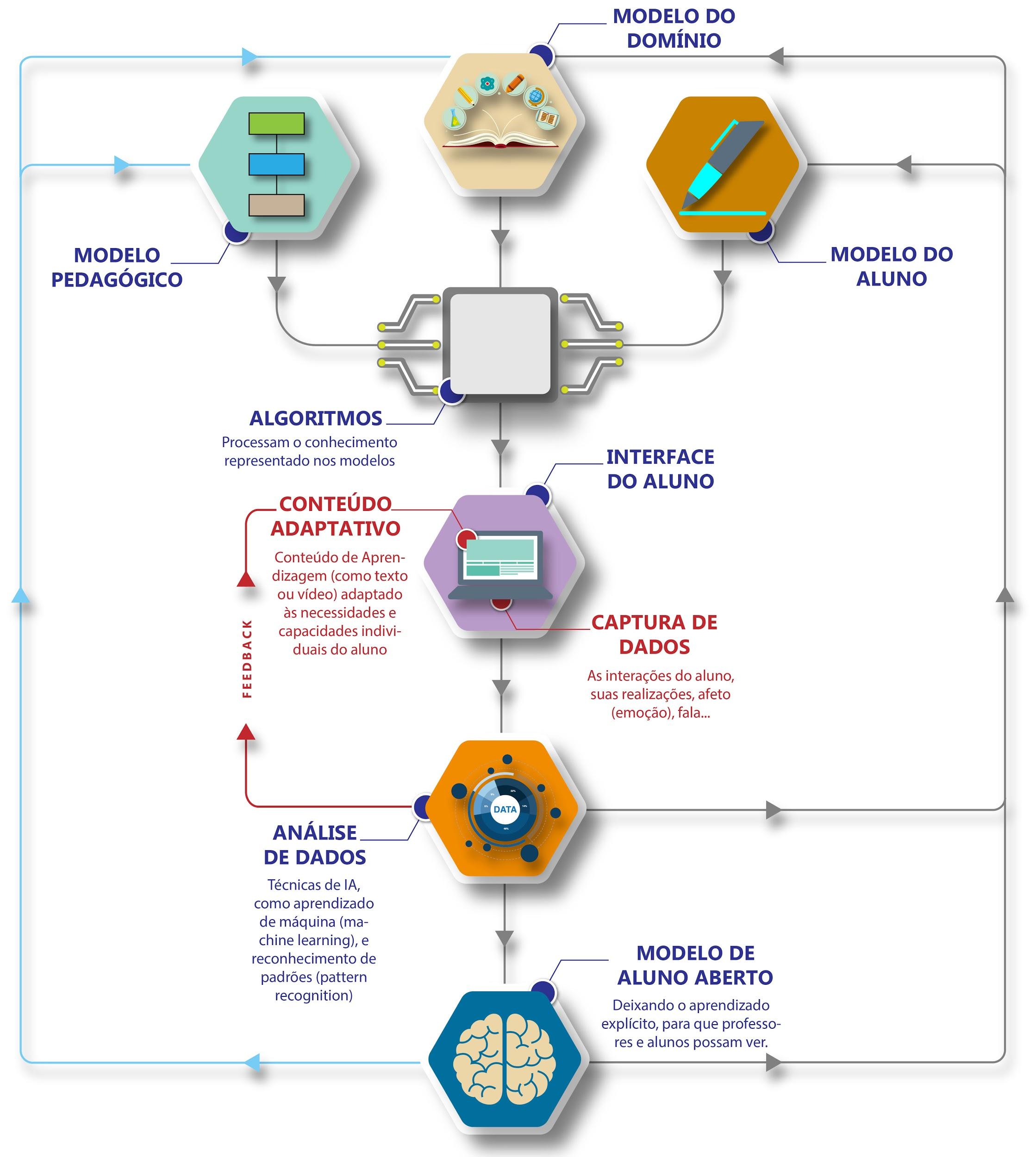 STUDENT
MODEL
PEDAGOGICAL MODEL
ALGORITHMS
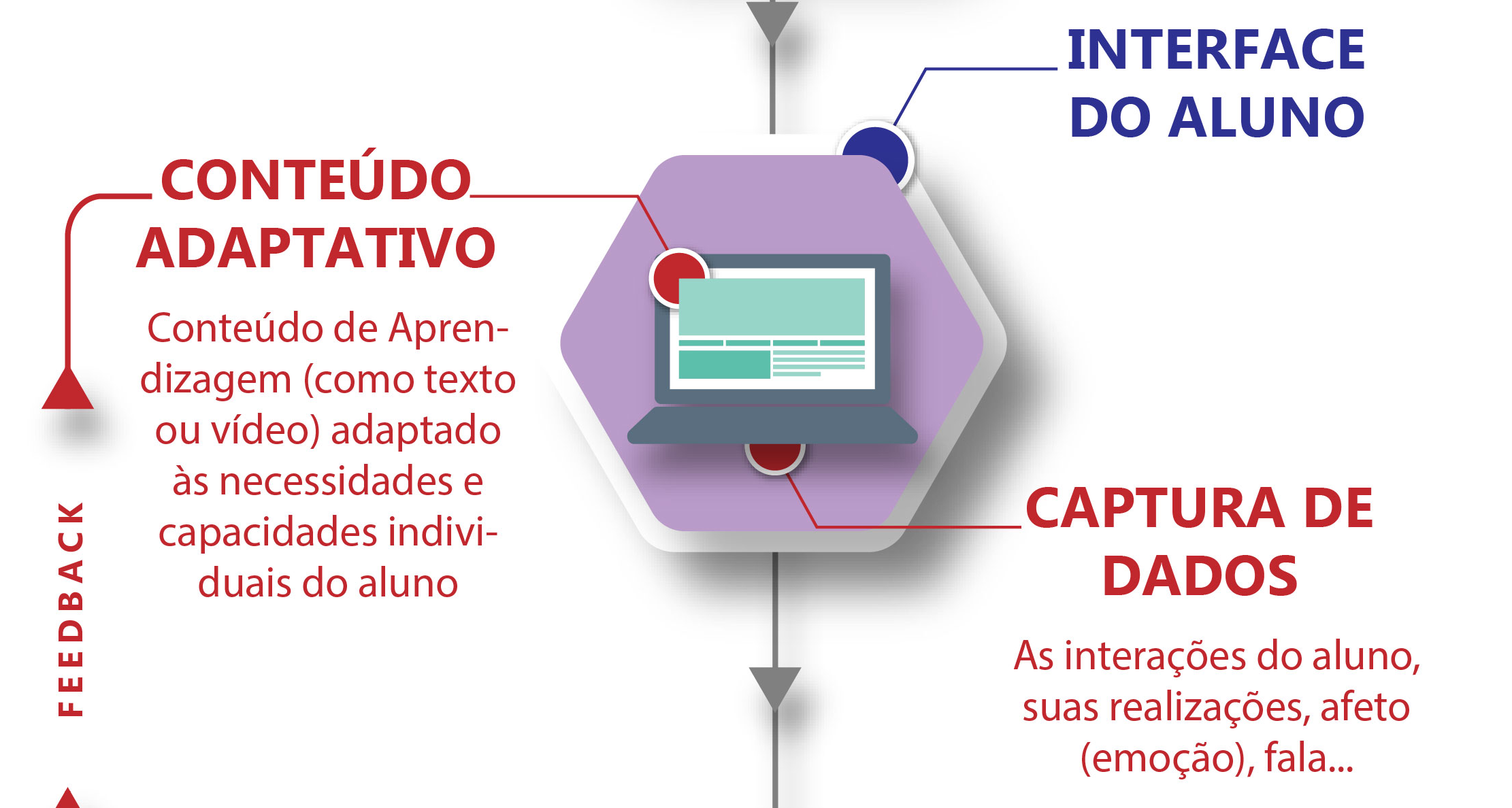 USER INTERFACE
USER INTERFACE
ADAPTIVE 
CONTENT
ADAPTIVE 
CONTENT
ITS  ARCHITECTURE
DATA COLLECTION
DATA COLLECTION
FEEDBACK
DATA ANALYSIS
OPEN LEARNER MODEL
[Speaker Notes: Início do 5o vídeo]
DOMAIN MODEL
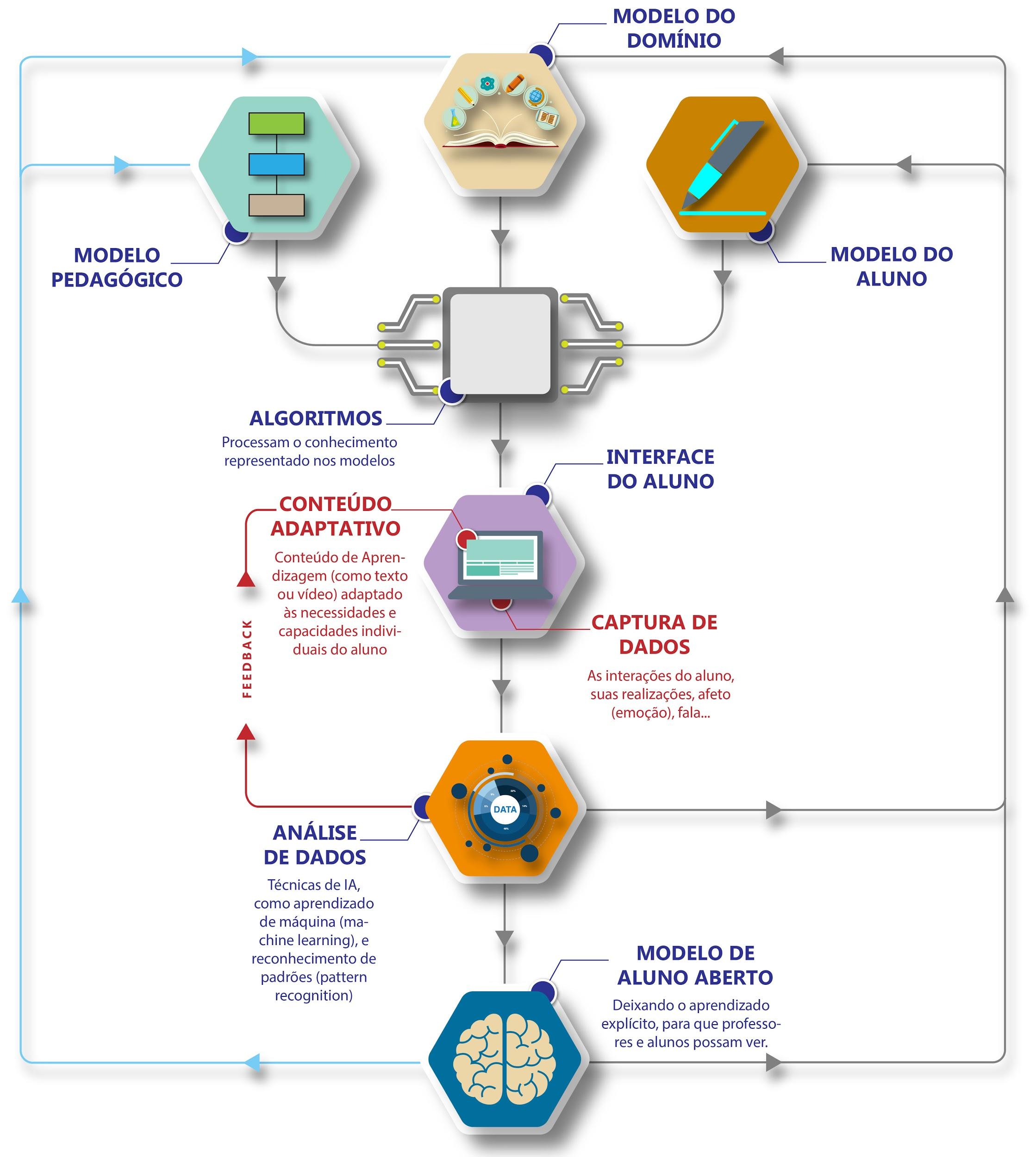 STUDENT
MODEL
PEDAGOGICAL MODEL
ALGORITHMS
USER INTERFACE
ADAPTIVE 
CONTENT
ITS  ARCHITECTURE
DATA COLLECTION
DATA ANALYSIS
OPEN LEARNER MODEL
[Speaker Notes: Início do 5o vídeo]
DOMAIN MODEL
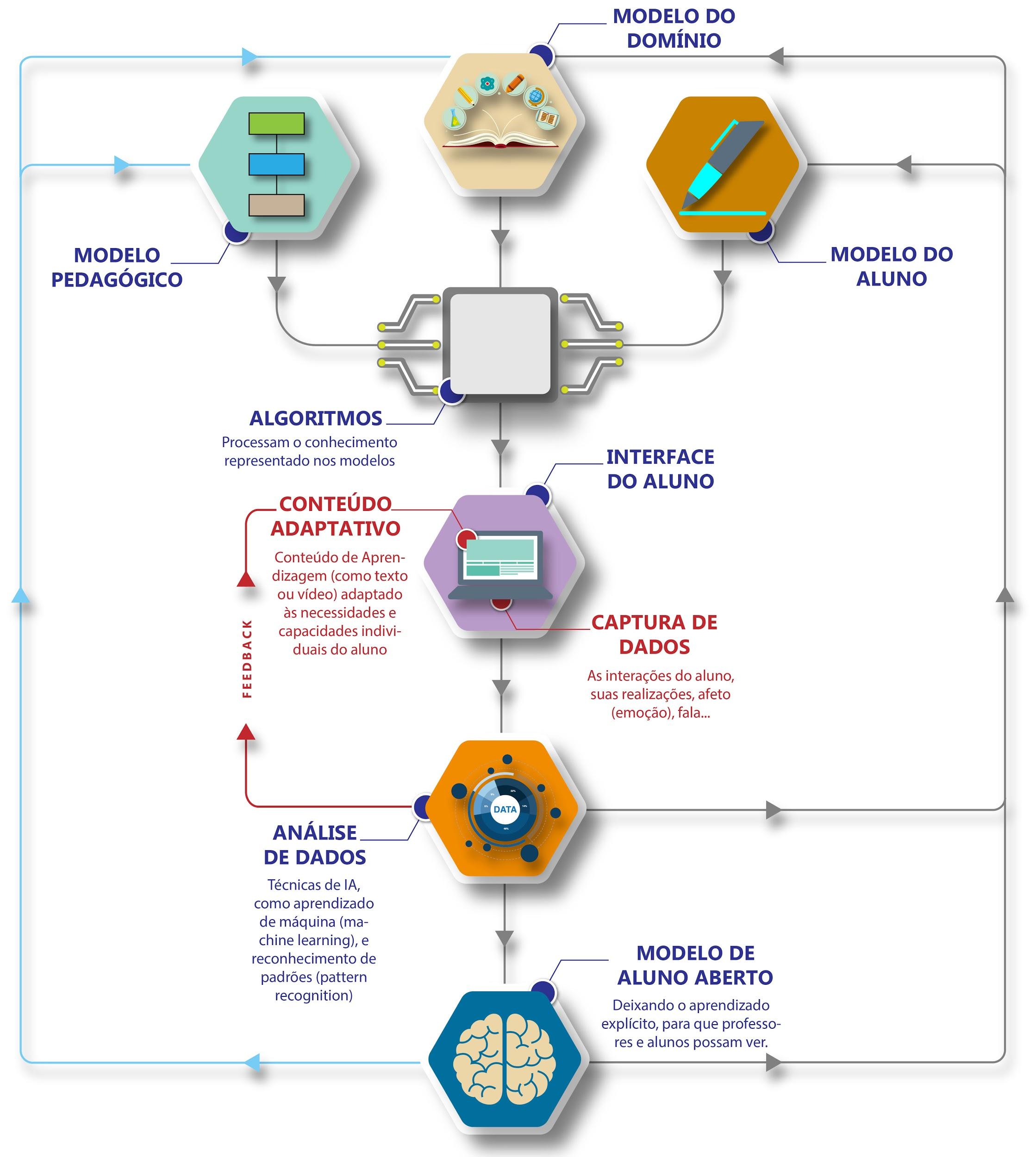 STUDENT
MODEL
PEDAGOGICAL MODEL
ALGORITHMS
USER INTERFACE
ADAPTIVE 
CONTENT
ITS  ARCHITECTURE
DATA COLLECTION
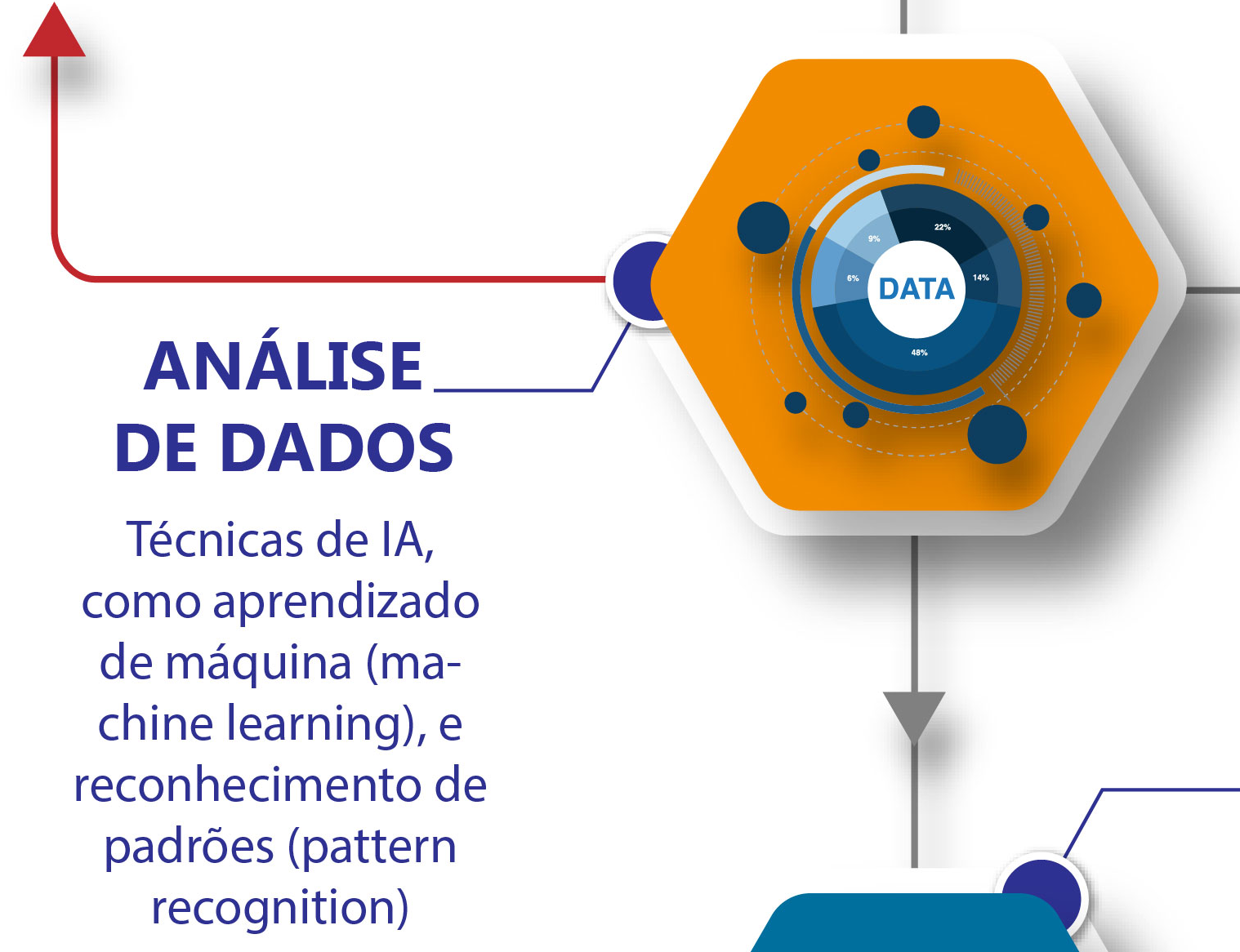 DATA ANALYSIS
DATA ANALYSIS
OPEN LEARNER MODEL
[Speaker Notes: Início do 5o vídeo]
DOMAIN MODEL
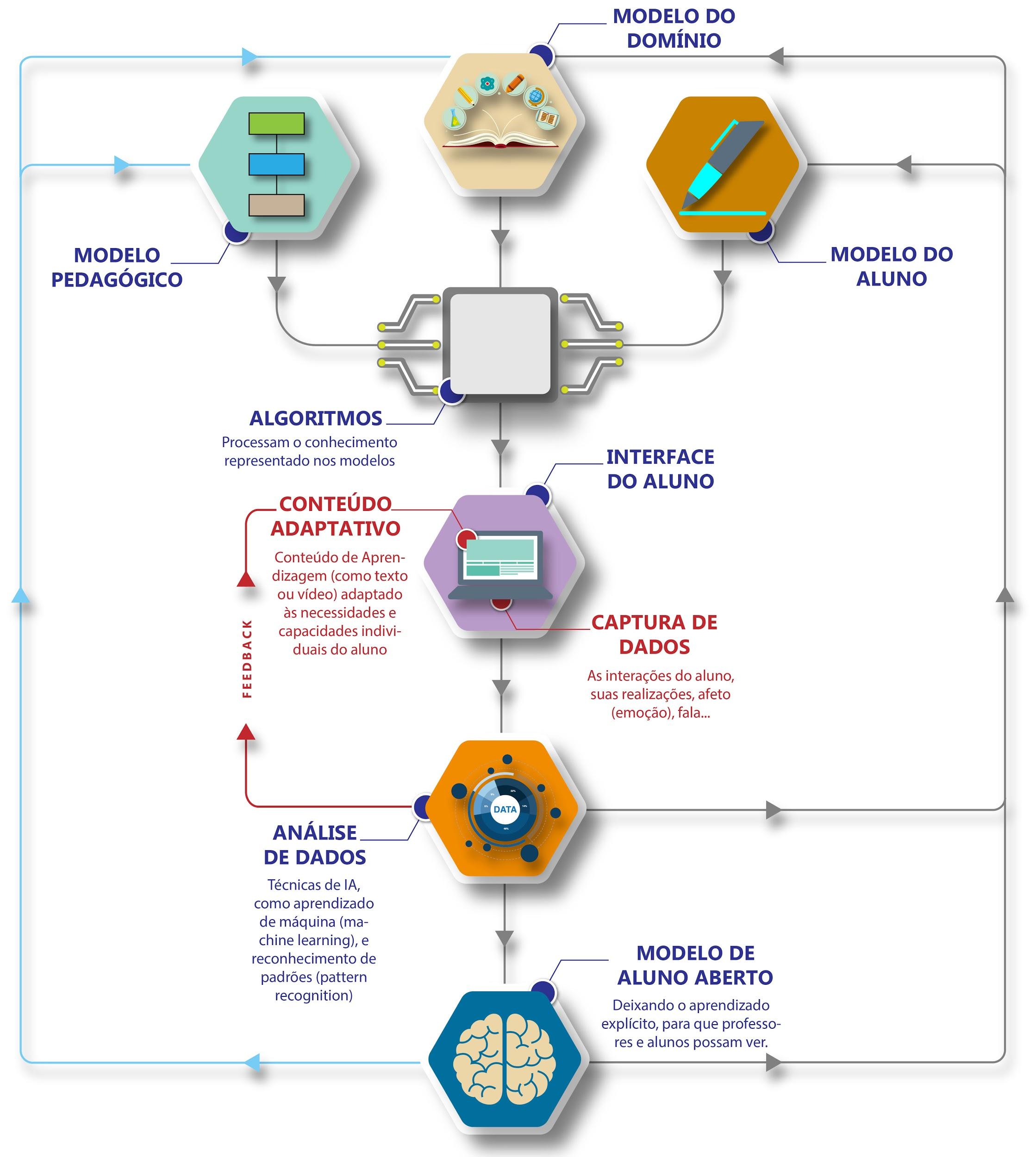 STUDENT
MODEL
PEDAGOGICAL MODEL
ALGORITHMS
USER INTERFACE
ADAPTIVE 
CONTENT
ITS  ARCHITECTURE
DATA COLLECTION
DATA ANALYSIS
OPEN LEARNER MODEL
[Speaker Notes: Início do 5o vídeo]
DOMAIN MODEL
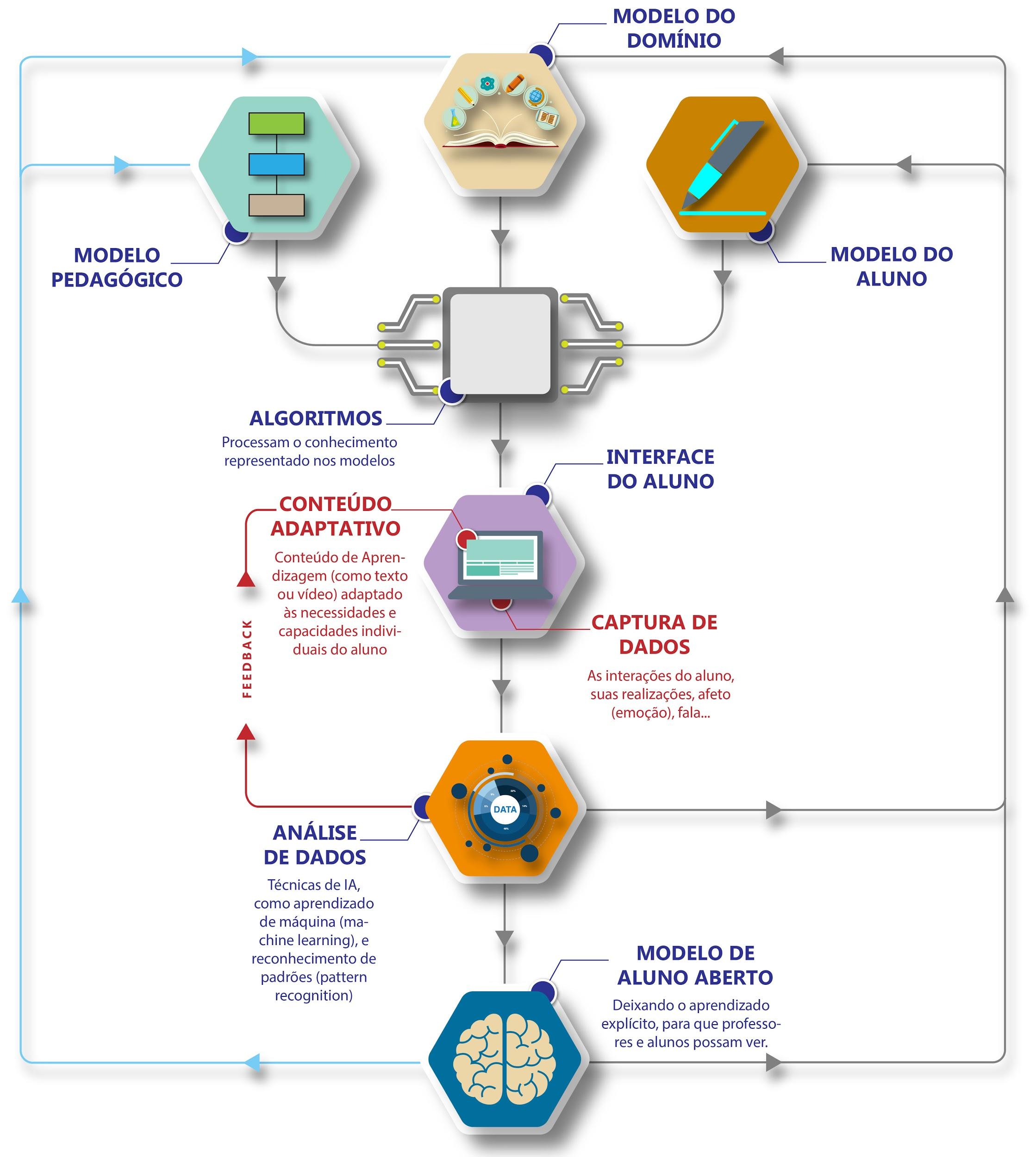 STUDENT
MODEL
PEDAGOGICAL MODEL
ALGORITHMS
USER INTERFACE
ADAPTIVE 
CONTENT
ITS  ARCHITECTURE
DATA COLLECTION
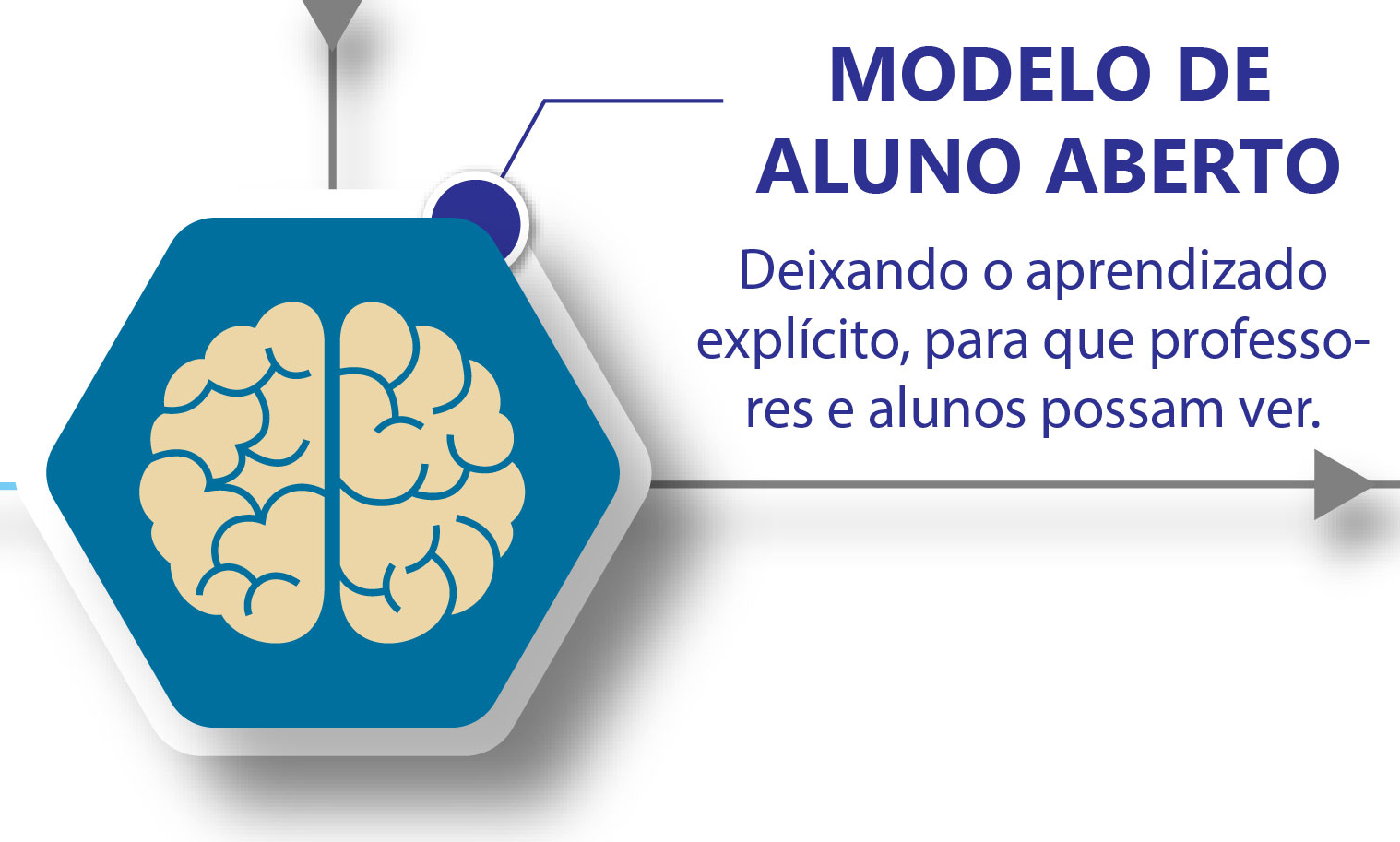 OPEN LEARNER MODEL
DATA ANALYSIS
OPEN LEARNER MODEL
[Speaker Notes: Início do 5o vídeo]
Examples of ITS
Example of Intelligent Tutoring Systems
Mathematics
Learning from Errors
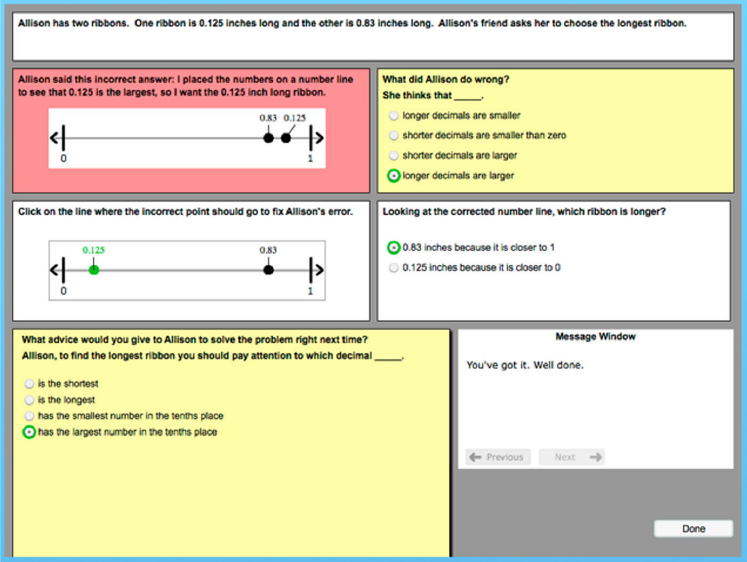 Isotani et al. (2011)
Example of Intelligent Tutoring Systems
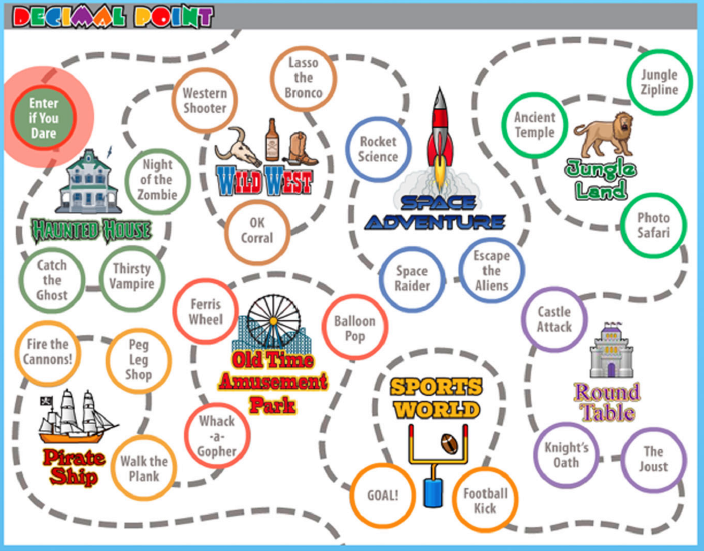 Mathematics
Game-based learning
Aleven et al. (2016)
Example of Intelligent Tutoring Systems
Mathematics - Virtual reality
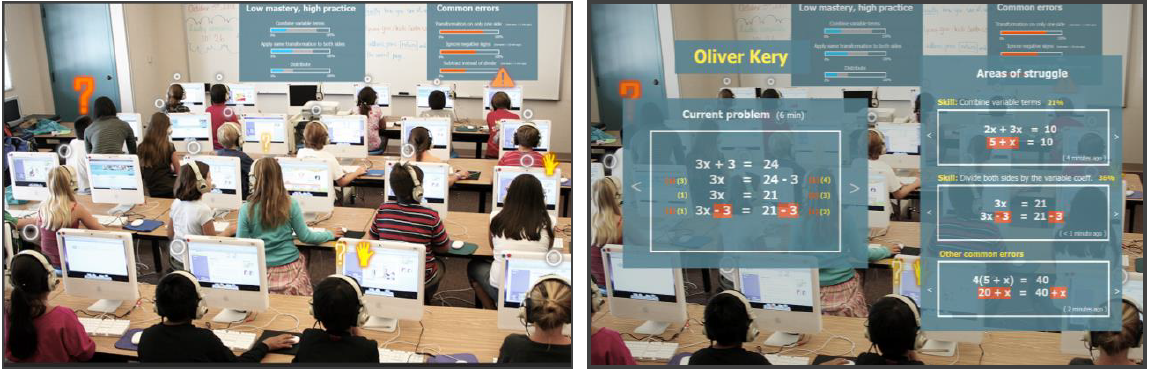 https://youtu.be/Dexjdmfv2c4?t=53
Holstein, K., Hong, G., Tegene, M., McLaren, B. M., & Aleven, V.  (2018).  The Classroom as a Dashboard: Co-designing wearable cognitive augmentation for K-12 teachers. In Proceedings of the Eighth International Learning Analytics & Knowledge Conference (pp. 79-88). ACM.
Example of Intelligent Tutoring Systems
Chemistry
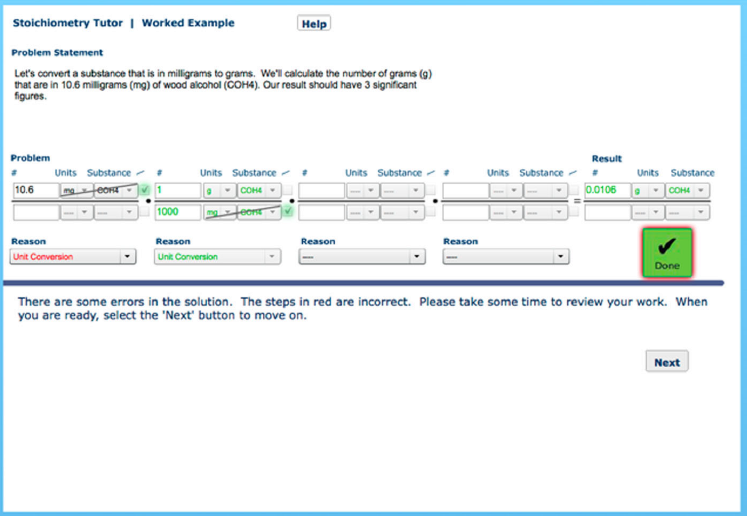 Stoichiometry
Mclaren & Isotani. (2011)
Example of Intelligent Tutoring Systems
Generic
Gamification-based ITS
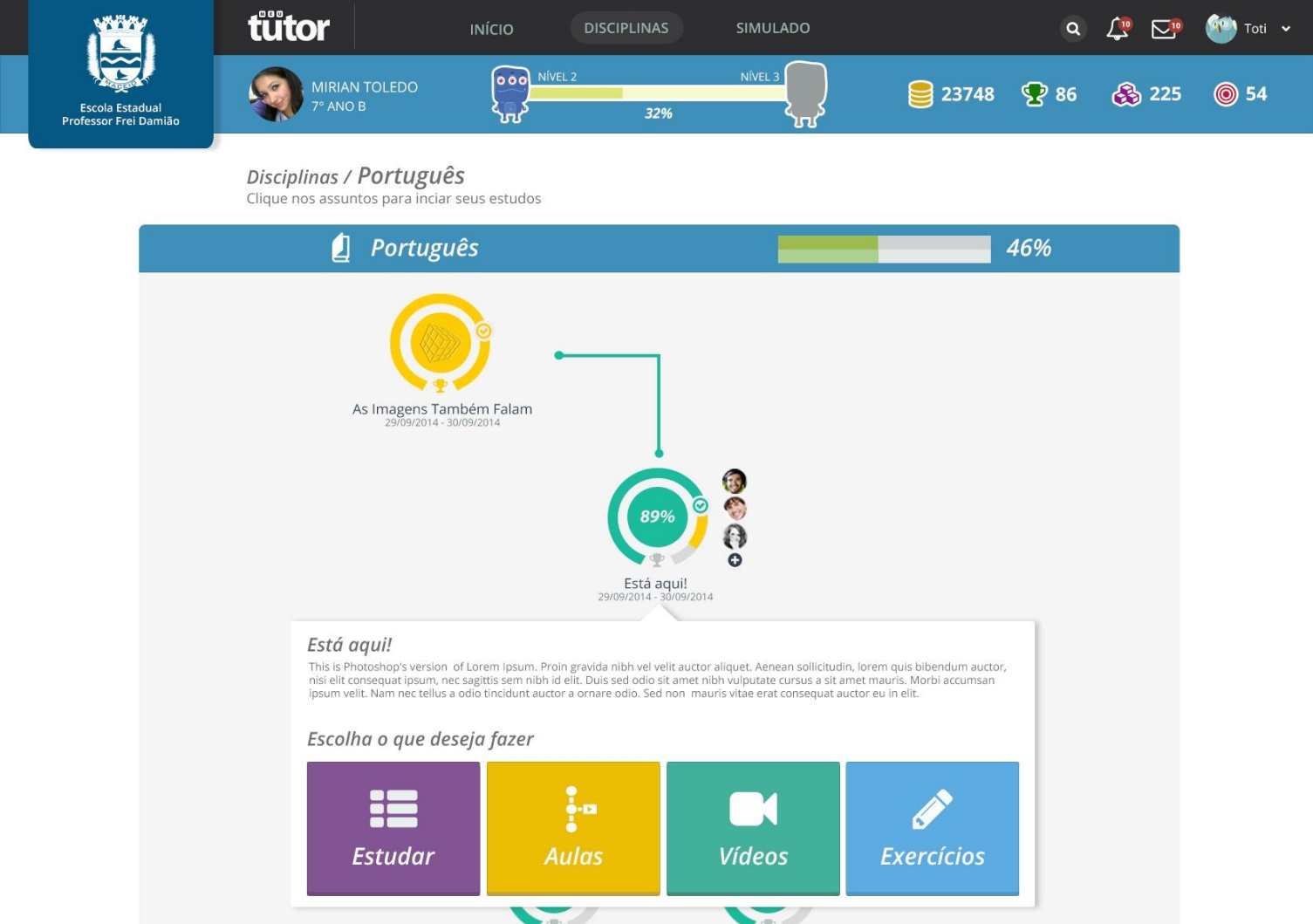 21
Tenorio, Bittencourt, Isotani et al. (2016)
Example of Intelligent Tutoring Systems
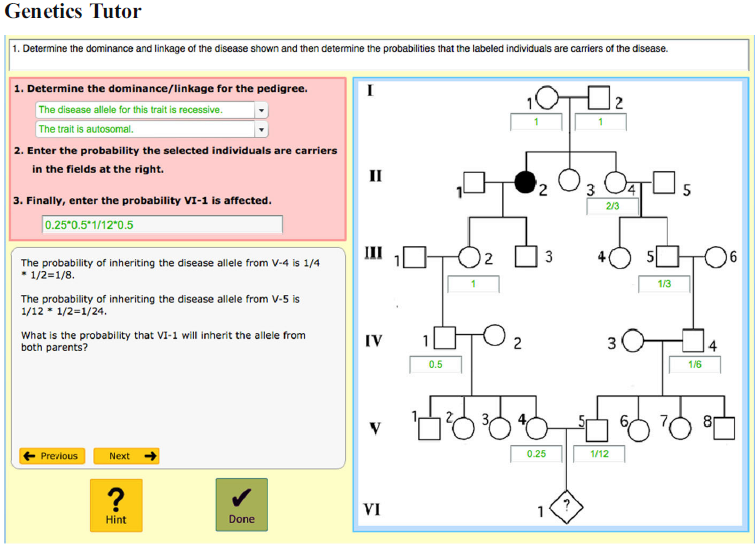 Genetics
Aleven et al. (2016)
Example of Intelligent Tutoring Systems
Computer Science
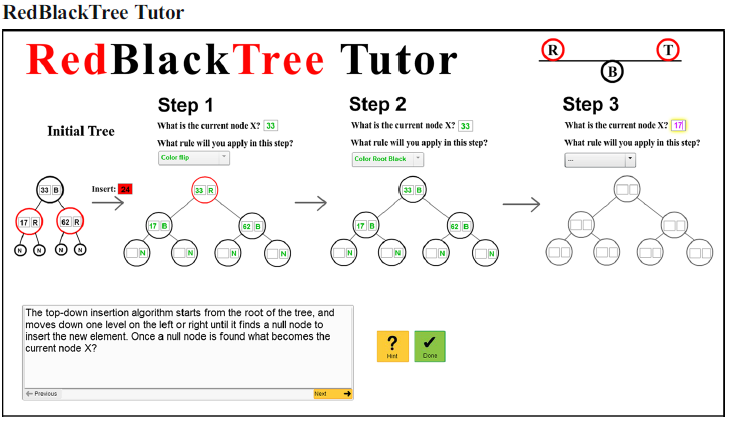 Aleven et al. (2016)
Example of Intelligent Tutoring Systems
Second Language Learning
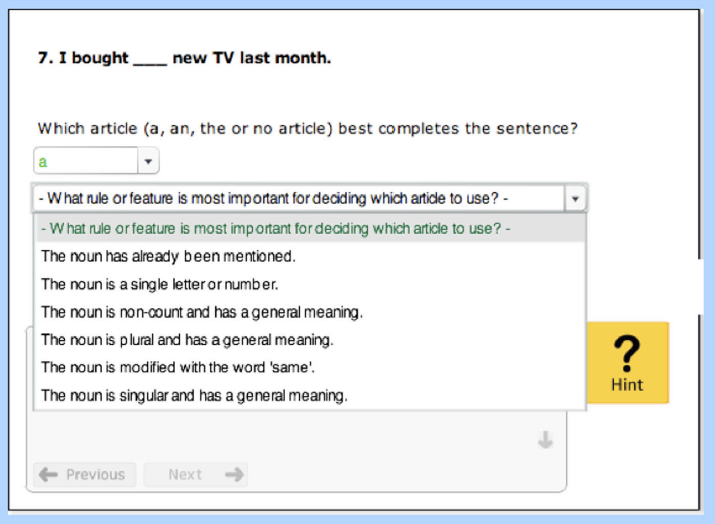 Aleven et al. (2016)
Examples of Intelligent Tutoring Systems
Let’s Interact with some ITS avaiable at:
https://mathtutor.web.cmu.edu/home
Working with Decimals
Solving Equations -> Multi-Step Linear Equations
Solving Word Problems with Pictures
Area, Perimeter, Circumference


J. Sewall, V. Aleven and B. M. McLaren, (2009) "Scaling Up Programming by Demonstration for Intelligent Tutoring Systems Development: An Open-Access Web Site for Middle School Mathematics Learning," in IEEE Transactions on Learning Technologies, 2(2), pp. 64-78. http://doi.ieeecomputersociety.org/10.1109/TLT.2009.22
What are the most important characteristics in the observed ITS?
Convention problem solving
Problem statement
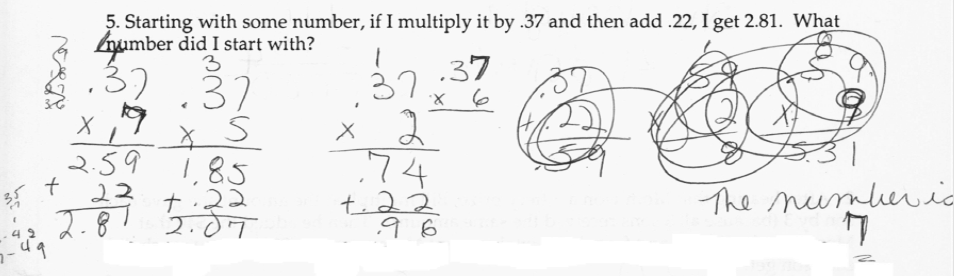 14
6
Koedinger & Aleven (2012)
Final Answer
Key Characteristics of ITS
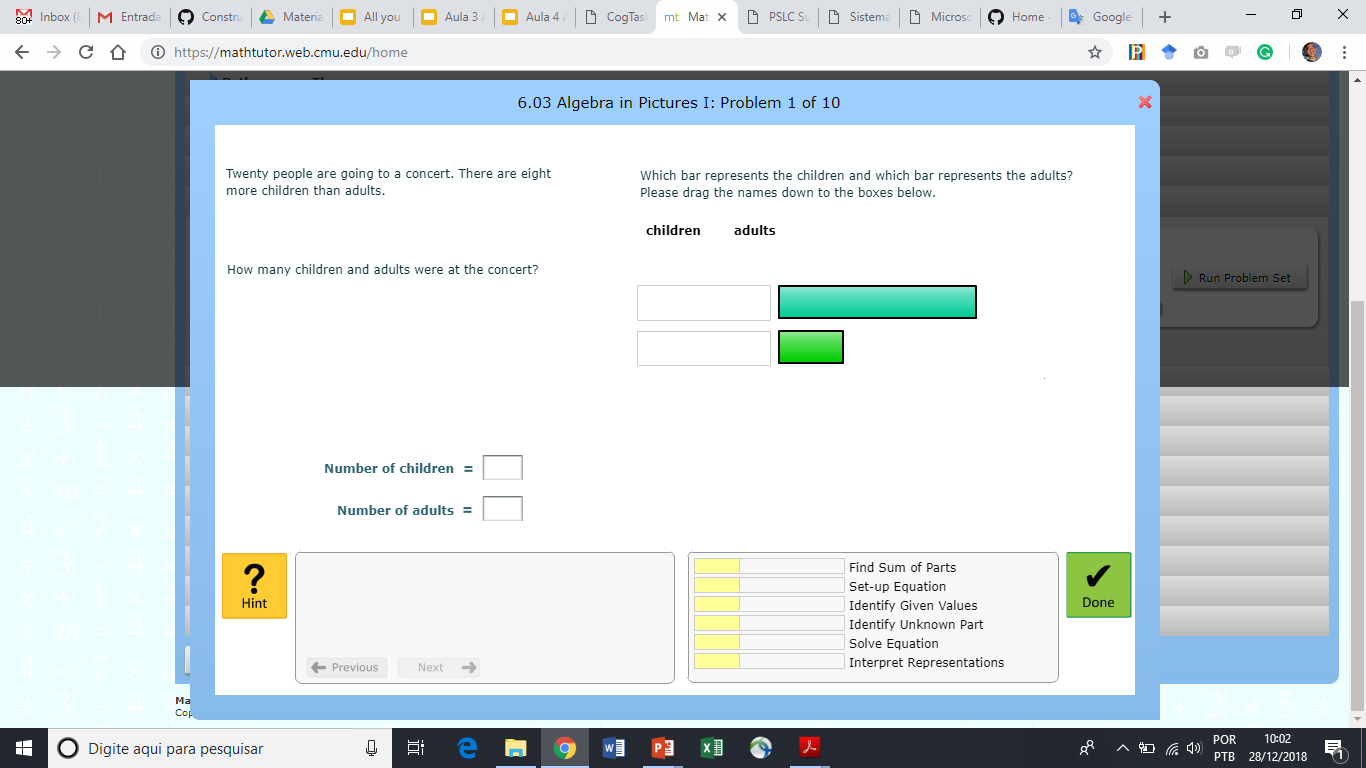 Key Characteristics of ITS
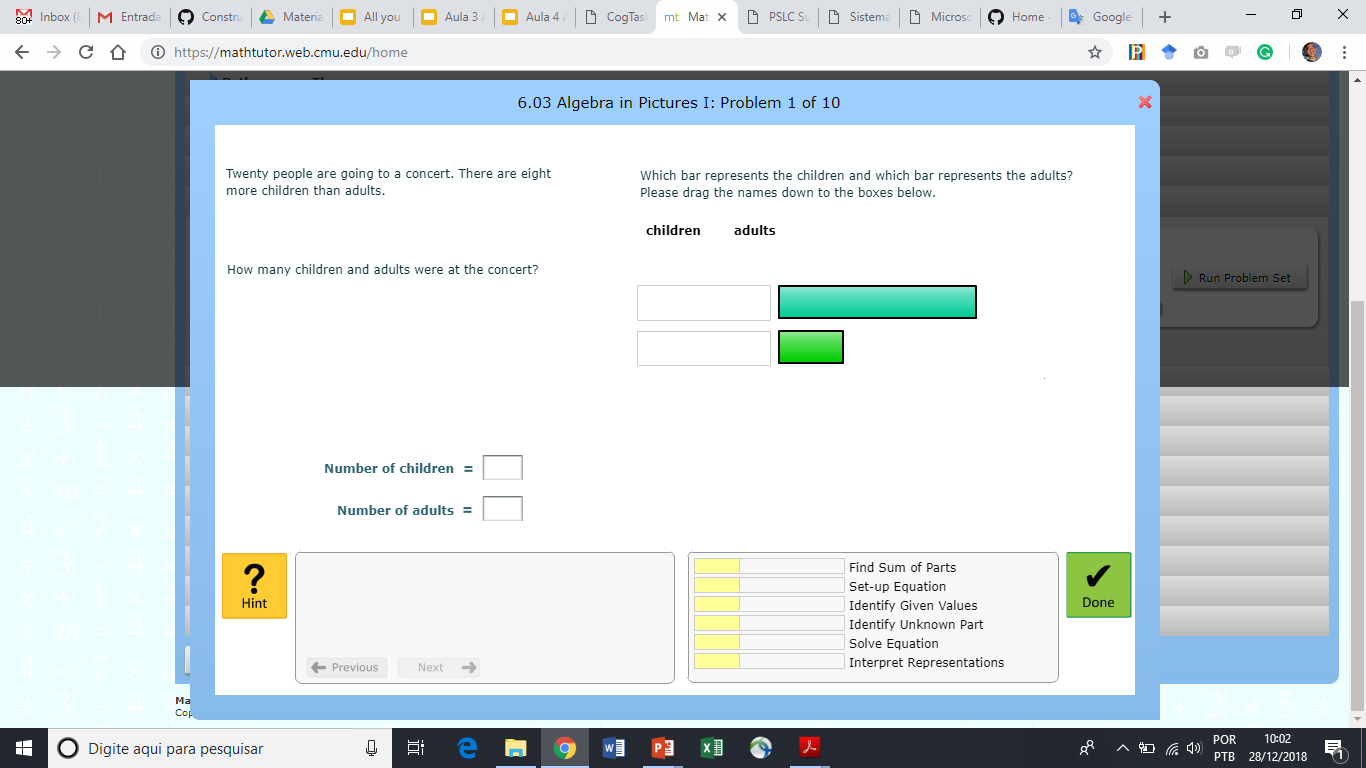 Problem statement
Key Characteristics of ITS
step
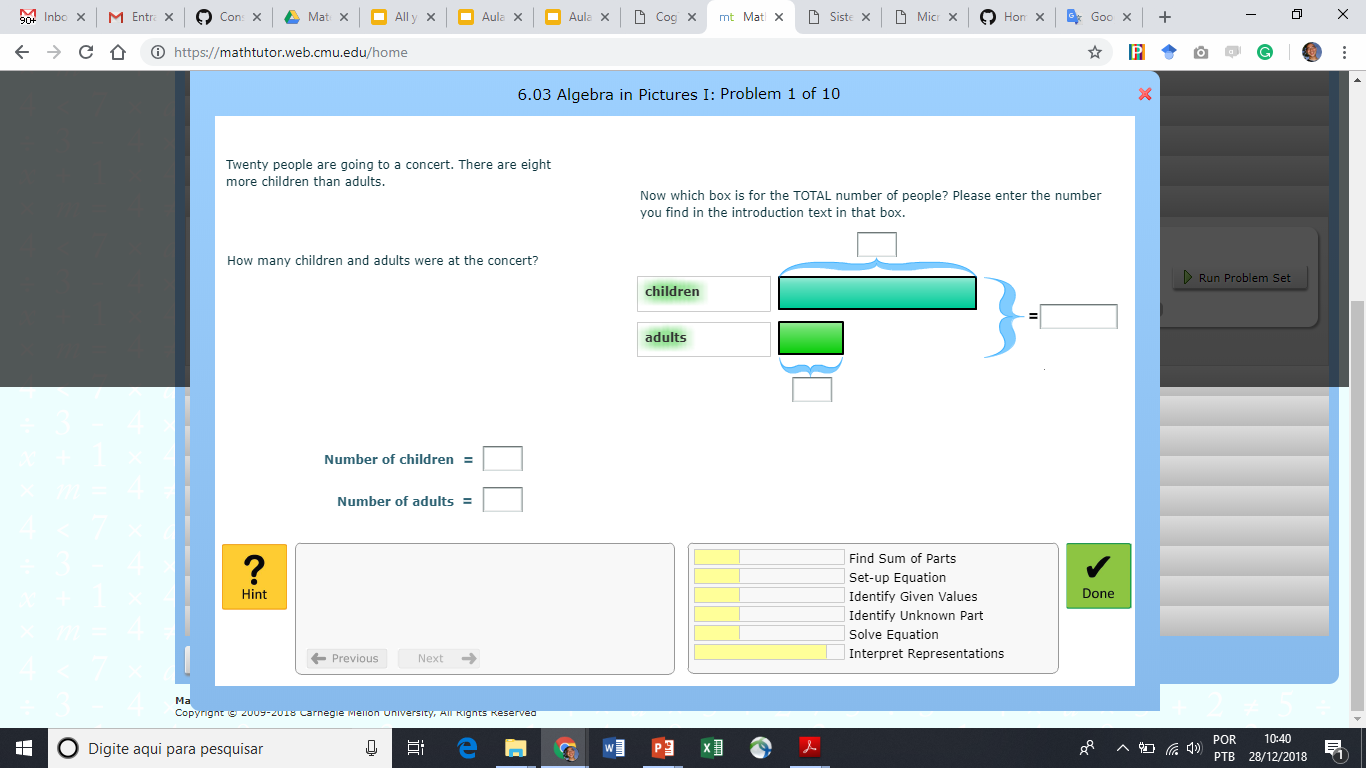 step
step
step
Key Characteristics of ITS
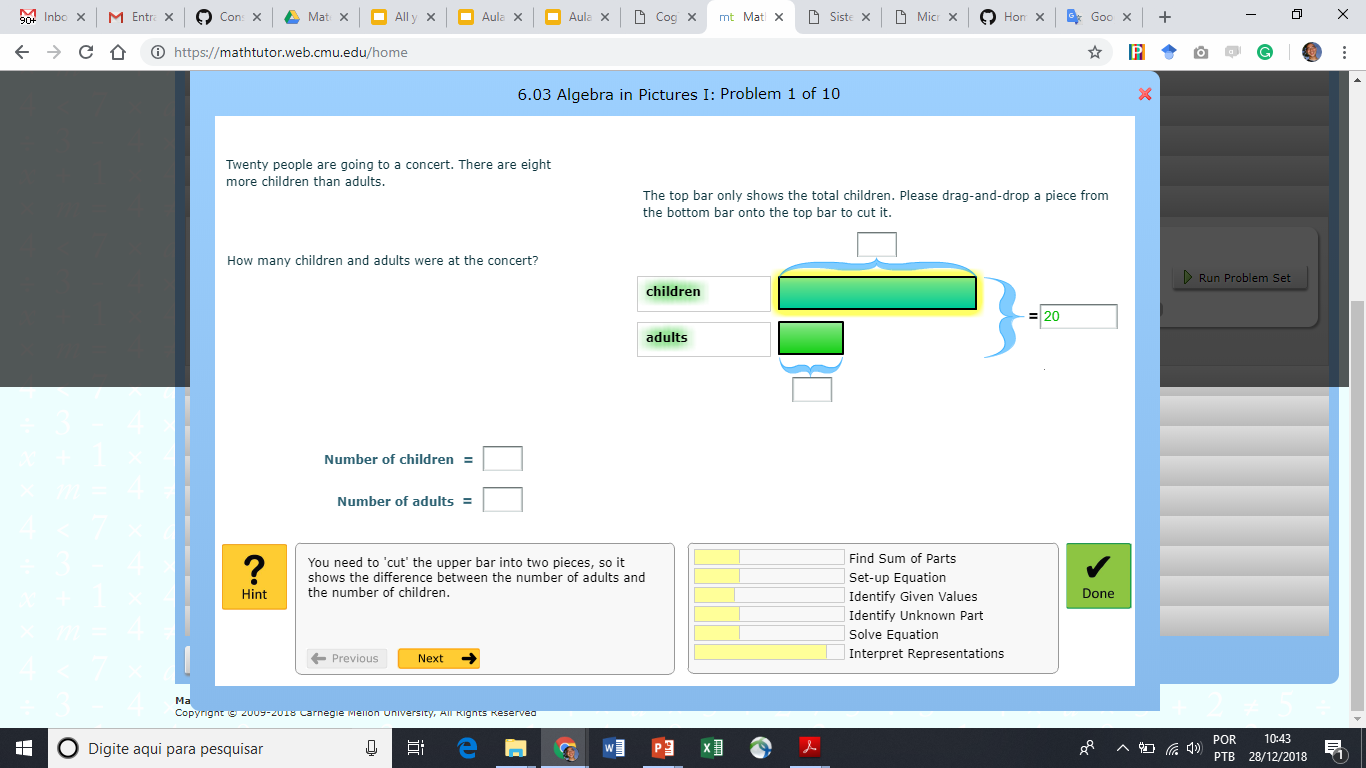 Hints
Hints
Key Characteristics of ITS
Immediate feedback to each step
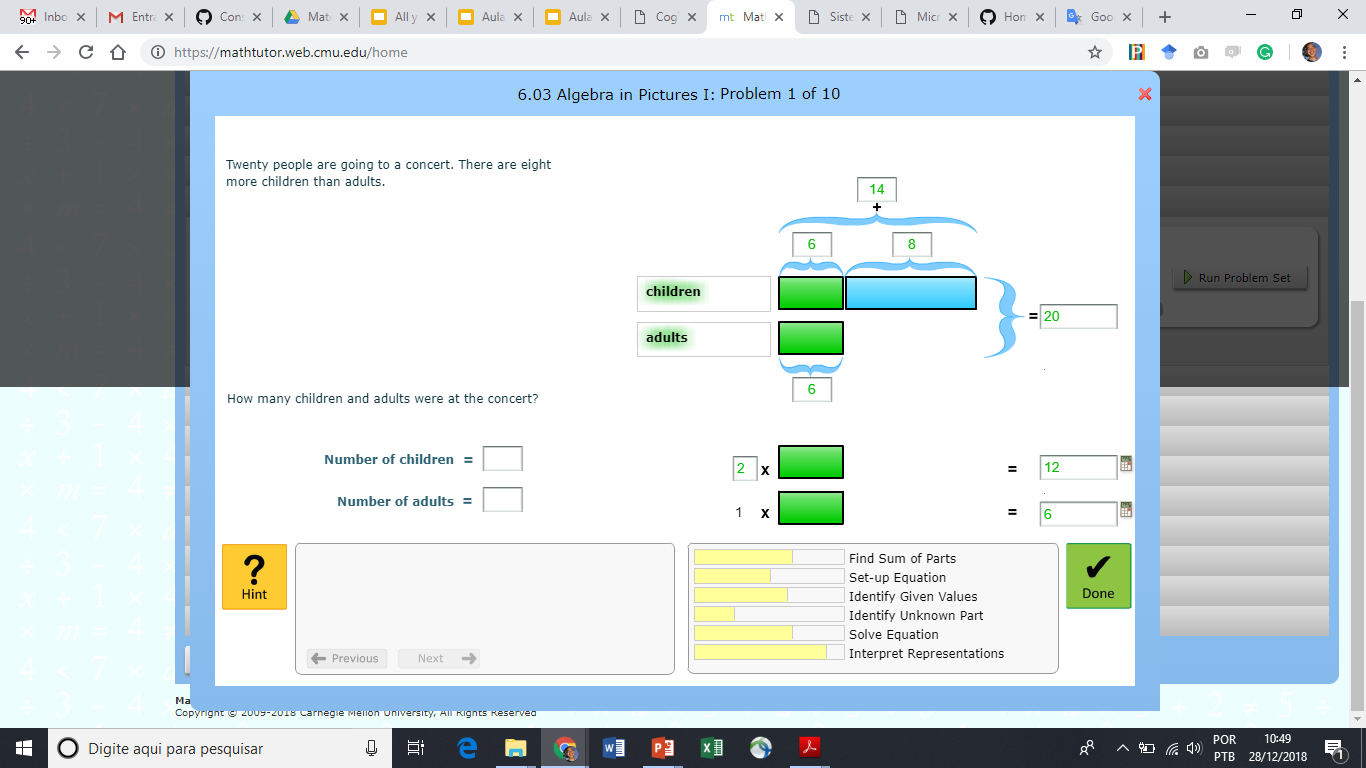 scaffolding
Immediate feedback to each step
Key Characteristics of ITS
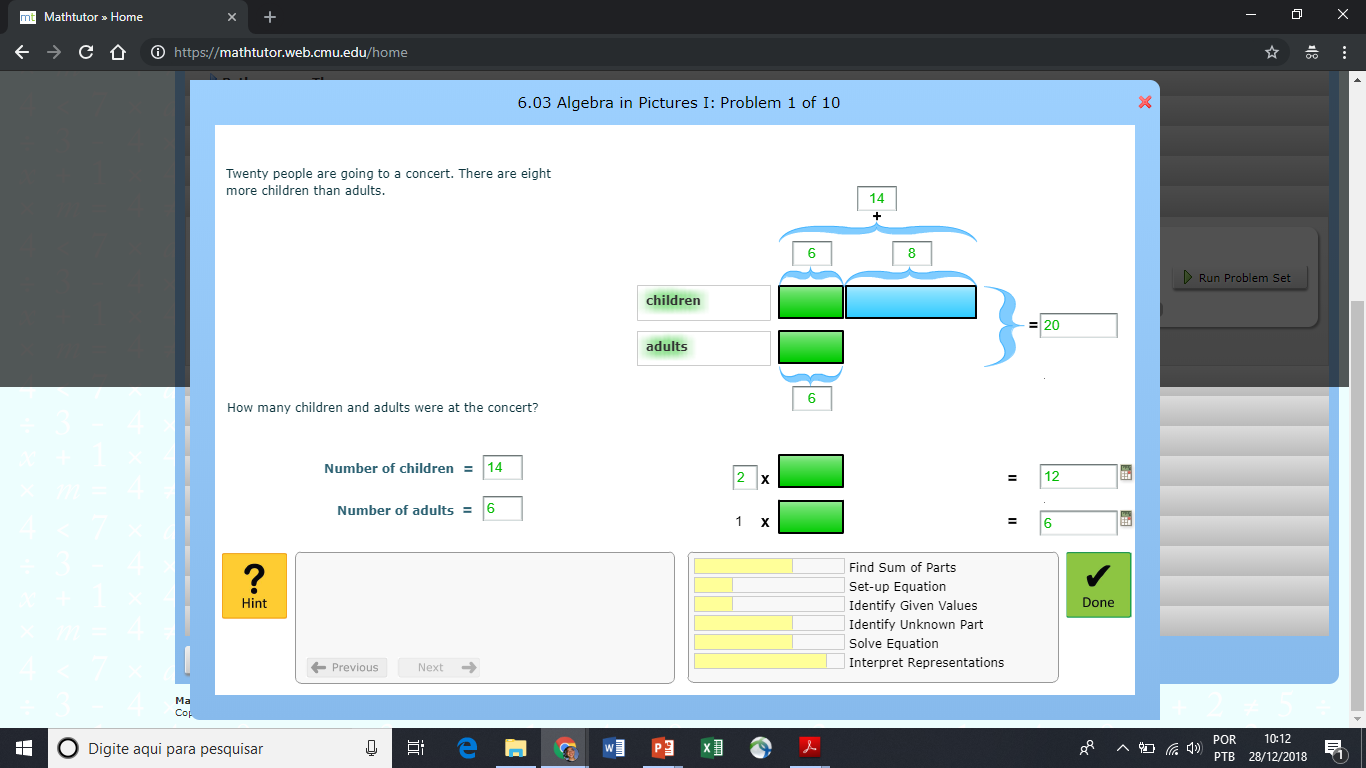 Open Learner Model
Key Characteristics of ITS
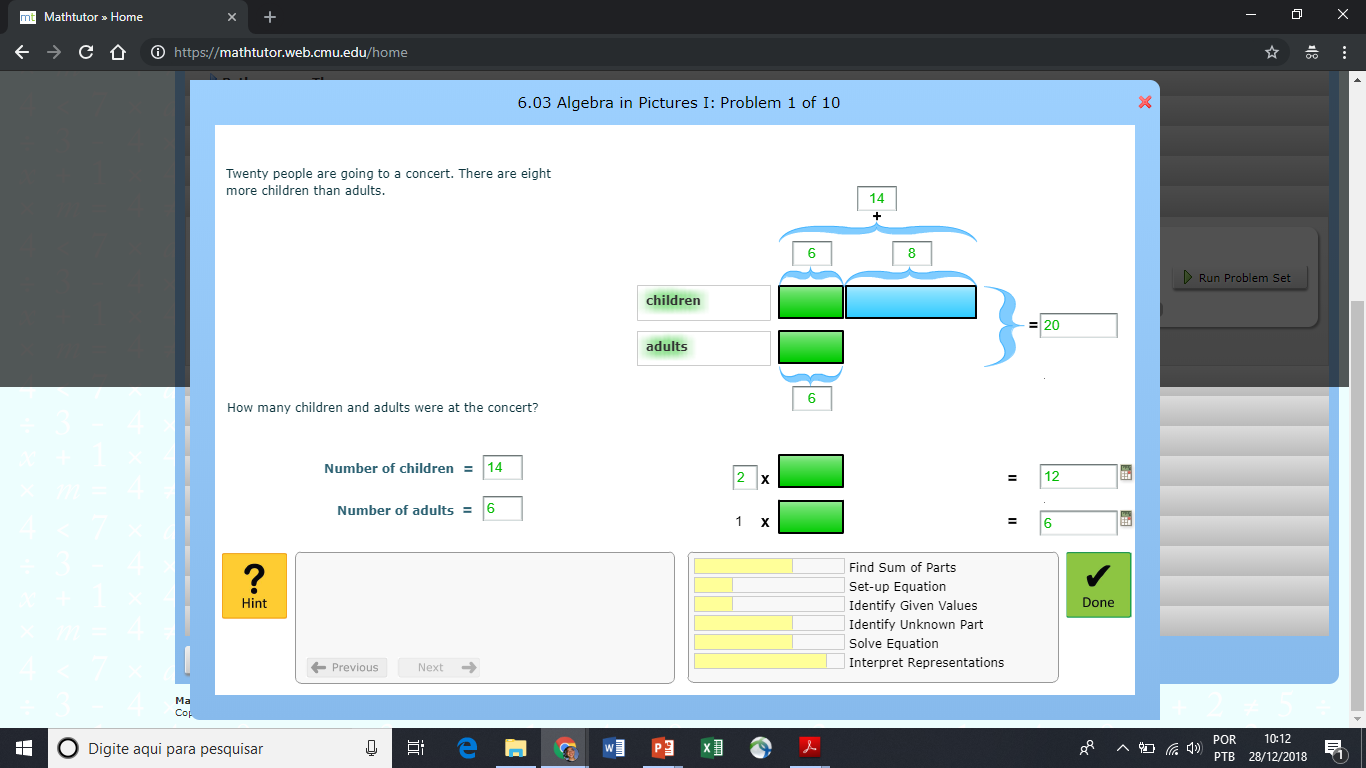 Final Answer
Key Characteristics of ITS
Step-by-step solution
Hints available in each step of the solution
Hints to the next step of the solution
Highlight of the correct/incorrect steps
Open Learner Model

These characteristics enable an ITS to provide feedbacks and opportunities for students’ self-regulation
Key Characteristics of ITS
BUT ....

Do feedback and self-regulation help students learn better?
What actions affect students the most?
(Education Endowment Foundation, 2019)
What actions affect students the most?
Feedback
(Education Endowment Foundation, 2019)
What actions affect students the most?
Meta-cognition andSelf-Regulation
(Education Endowment Foundation, 2019)
The Importance of the Inner Loop
Step-by-step solution
Hints available in each step of the solution
Hints to the next step of the solution
Highlight of the correct/incorrect steps
Effectiveness of the Inner-Loop?
Evidências de melhoria na aprendizagem com STI e outras tecnologias
Evidência
   ++ : forte 
     + : fraca
     -- : contrária
Aleven, V., McLaughlin, E. A., Glenn, R. A., & Koedinger, K. R. (2017). Instruction based on adaptive learning technologies. In R. E. Mayer & P. Alexander (Eds.), Handbook of research on learning and instruction (2nd ed., pp. 522-560). New York: Routledge.
http://www.cs.cmu.edu/~aleven/Papers/2016/Aleven_etal_Handbook2017_AdaptiveLearningTechnologies.pdf
Outer Loop  versus
Inner Loop
VanLehn, K. (2006). The behavior of tutoring systems. International Journal of Artificial Intelligence in Education, 16(3), 227-265
Outer Loop   vs.  Inner Loop
ITS Actions
Previous knowledge
Expected knowledge
Learning tasks
Outer Loop   vs.  Inner Loop
ITS Actions
Previous knowledge
Expected knowledge
Inner Loop
Step-by-step support
Outer Loop   vs.  Inner Loop
ITS Actions
Previous knowledge
Expected knowledge
Inner Loop
Step-by-step support
Outer LoopSelect the next task
Outer Loop   vs.  Inner Loop
Personalization
Adaptation
ITS Actions
Previous knowledge
Expected knowledge
Inner Loop
Step-by-step support
Outer LoopSelect the next task
Características essenciais - STI
According to VanLehn (2006; 2011):
Educational technologies that have ONLY the outer loop are called Computer-Aided Instruction (CAI), and technologies that also have the inner loop are called Intelligent Tutoring Systems (ITS).
Inner Loop Approaches
[Speaker Notes: Semana 1:- Definição do que é um STI- 2 cases de exemplo- Exercícios - parte 1 (pensar nas aplicações práticas)
Semana 2:- Definição dos módulos de um STI- 2 cases de exemplo- Exercícios - parte 2 (pensar nas funções de cada módulo)
Semana 3:- Tutorial de como usar o CTAT- 1 Case prático com o CTAT (utilizar a ferramenta e decompor seus elementos e utilidade. Propor melhorias de acordo com contexto). - https://github.com/CMUCTAT/CTAT/wiki/Creating-a-Cognitive-Tutor 
- Iniciar a construção de um STI no CTAT (propor problema para que se encontre a solução).
Semana 4:- Acompanhamento da Construção de um STI utilizando-se do CTAT para avaliação final do tópico.]
Inner Loop
There are several approaches to adequately operationalize the inner loop so it can provide step-by-step guidance to students. We will presente 5 of them: 
Minimum feedback (correct/incorrect) in each step
Specific feedback to each step
Hints to perform the next step
Assessment of student’s knowledge
Review of students’ solution (worked example)
Inner Loop
There are several approaches to adequately operationalize the inner loop so it can provide step-by-step guidance to students. We will presente 5 of them: 
Minimum feedback (correct/incorrect) in each step
Specific feedback to each step
Hints to perform the next step
Assessment of student’s knowledge
Review of students’ solution (worked example)
Inner Loop – Minimum Feedback
Example:
Feedback provided immediately after an action
In the example when a student have completed a step the color changes to green or red.
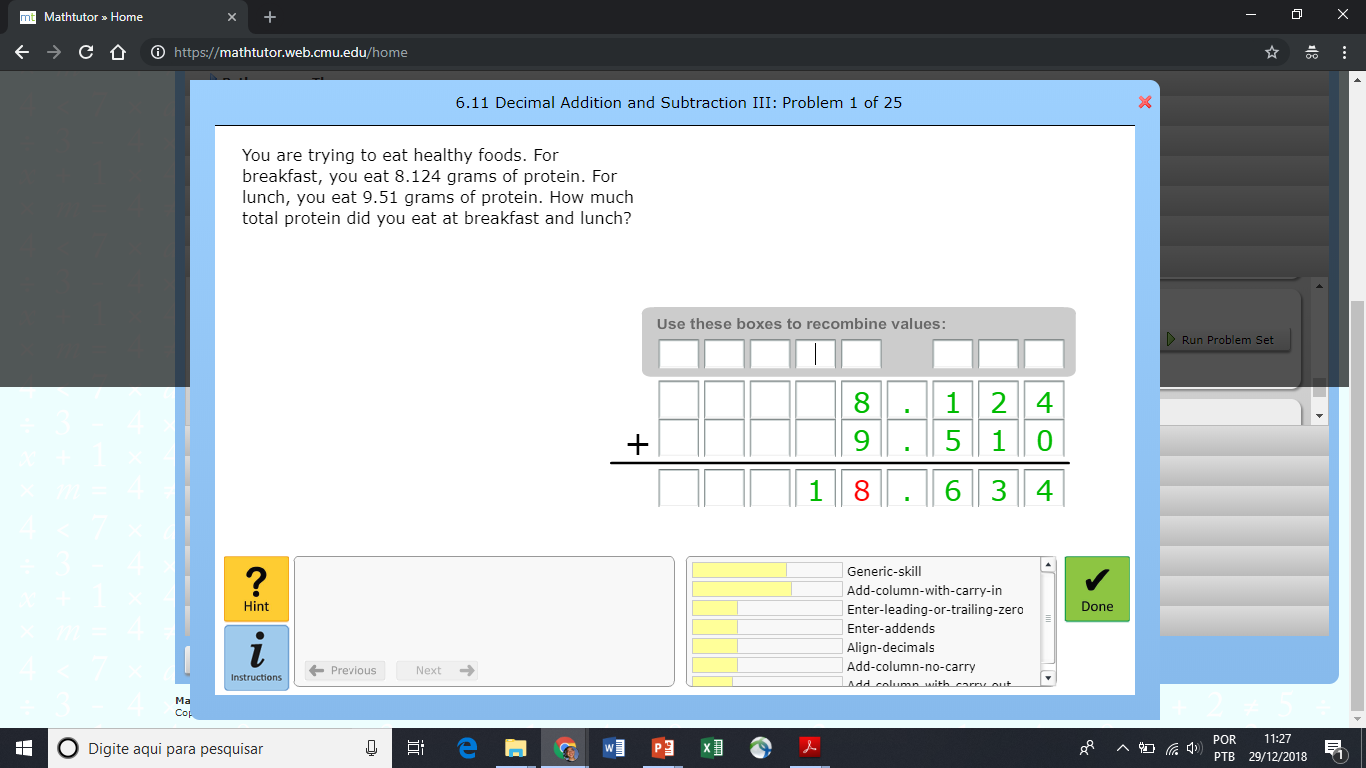 Inner Loop
There are several approaches to adequately operationalize the inner loop so it can provide step-by-step guidance to students. We will presente 5 of them: 
Minimum feedback (correct/incorrect) in each step
Specific feedback to each step
Hints to perform the next step
Assessment of student’s knowledge
Review of students’ solution (worked example)
Inner Loop – Specific Feedback
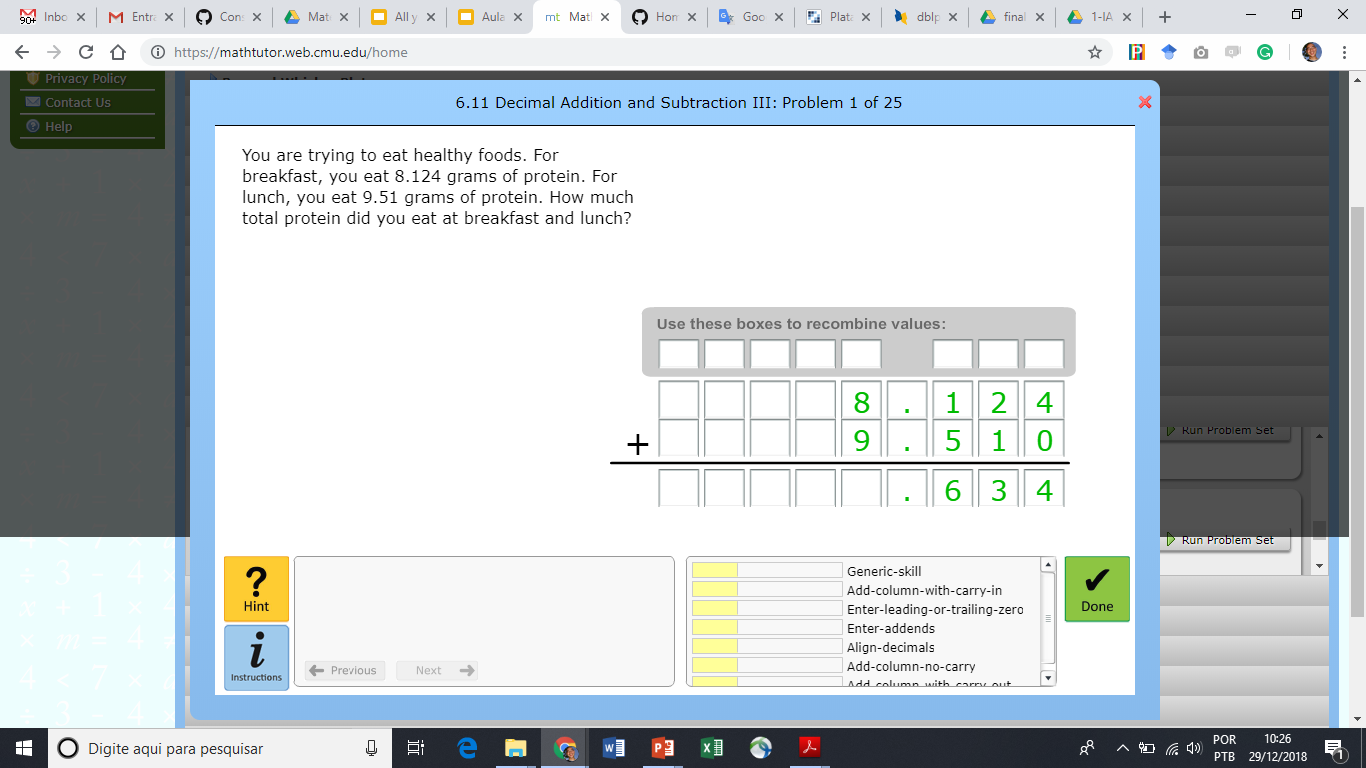 Exemple: 
Working with Decimals -> Decimal Addition and Subtraction III
Inner Loop – Specific Feedback
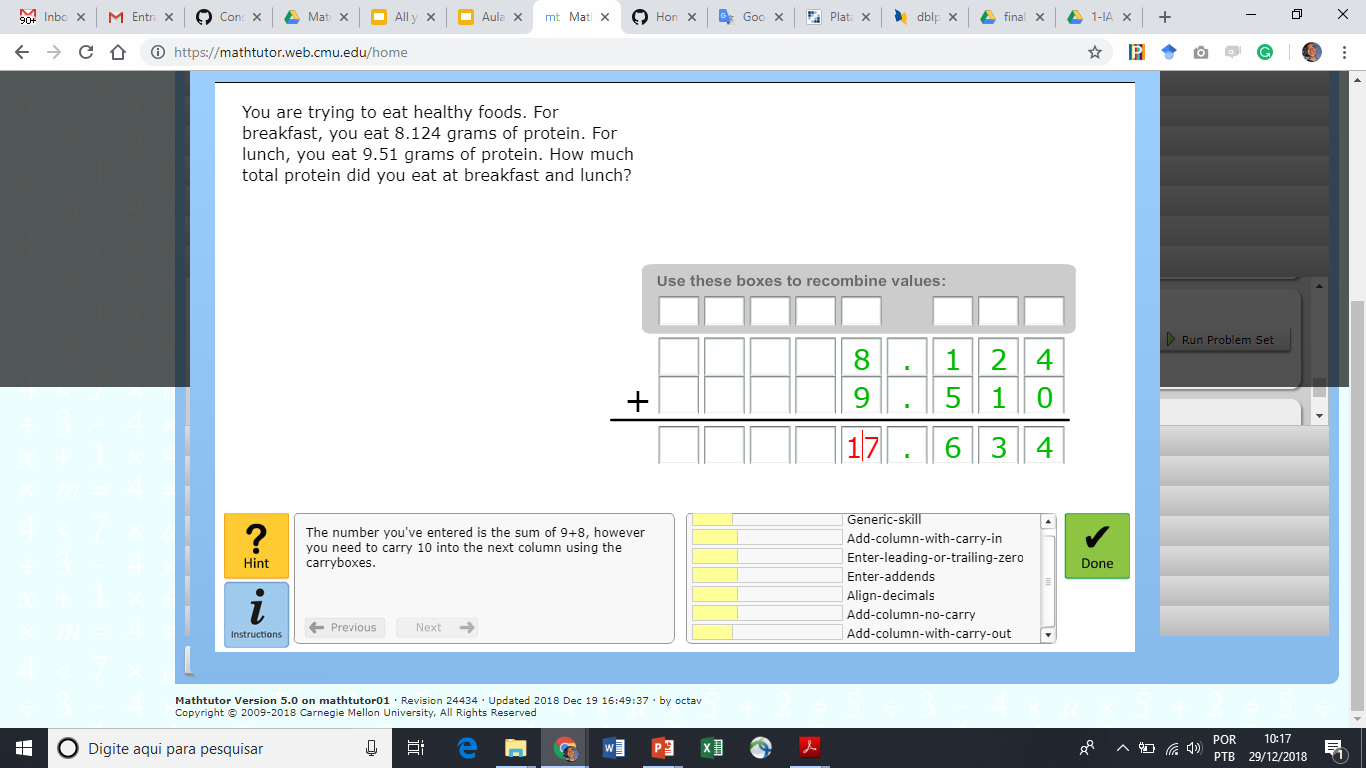 1. Specific hint to a common error.
Inner Loop – Specific Feedback
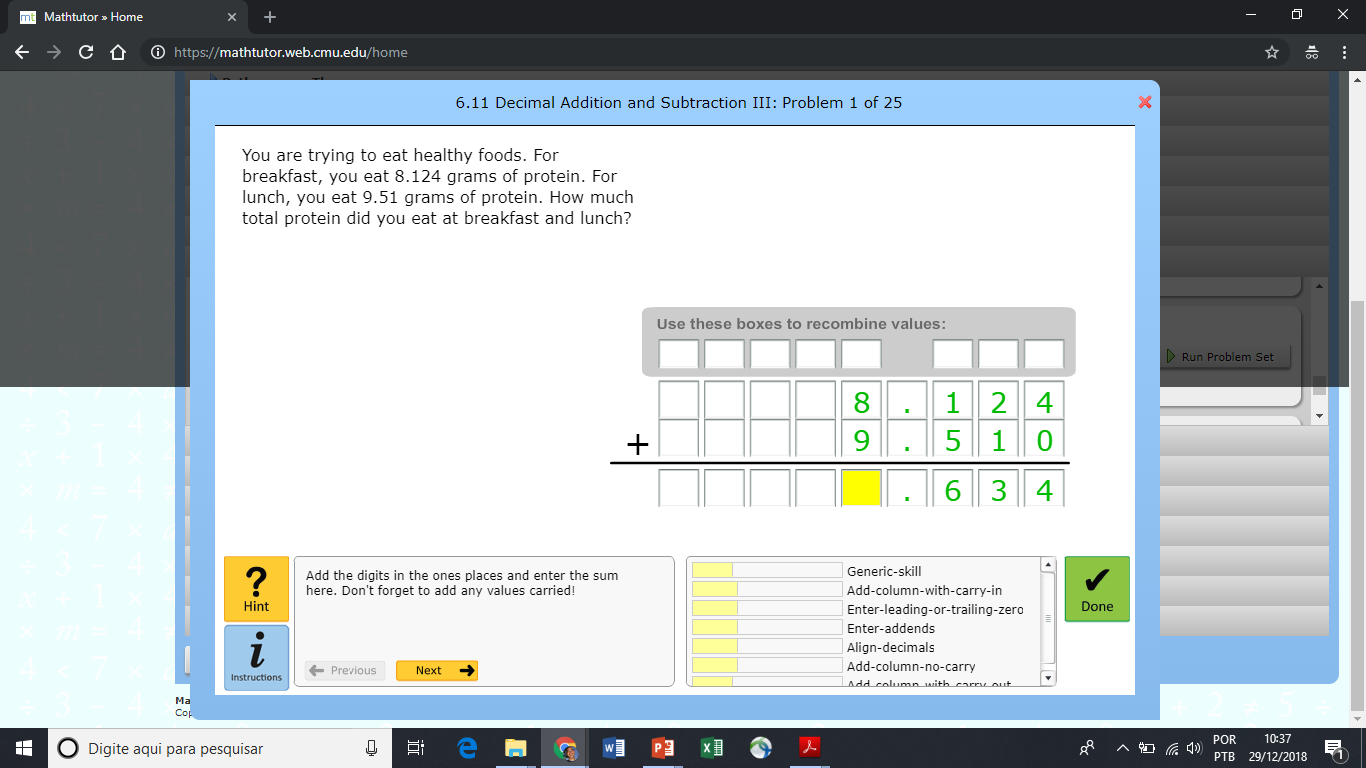 2. On demand specific hints to complete a step:
Hints can be procedural or conceptual. In this example, we have a procedural hint.
Inner Loop – Specific Feedback
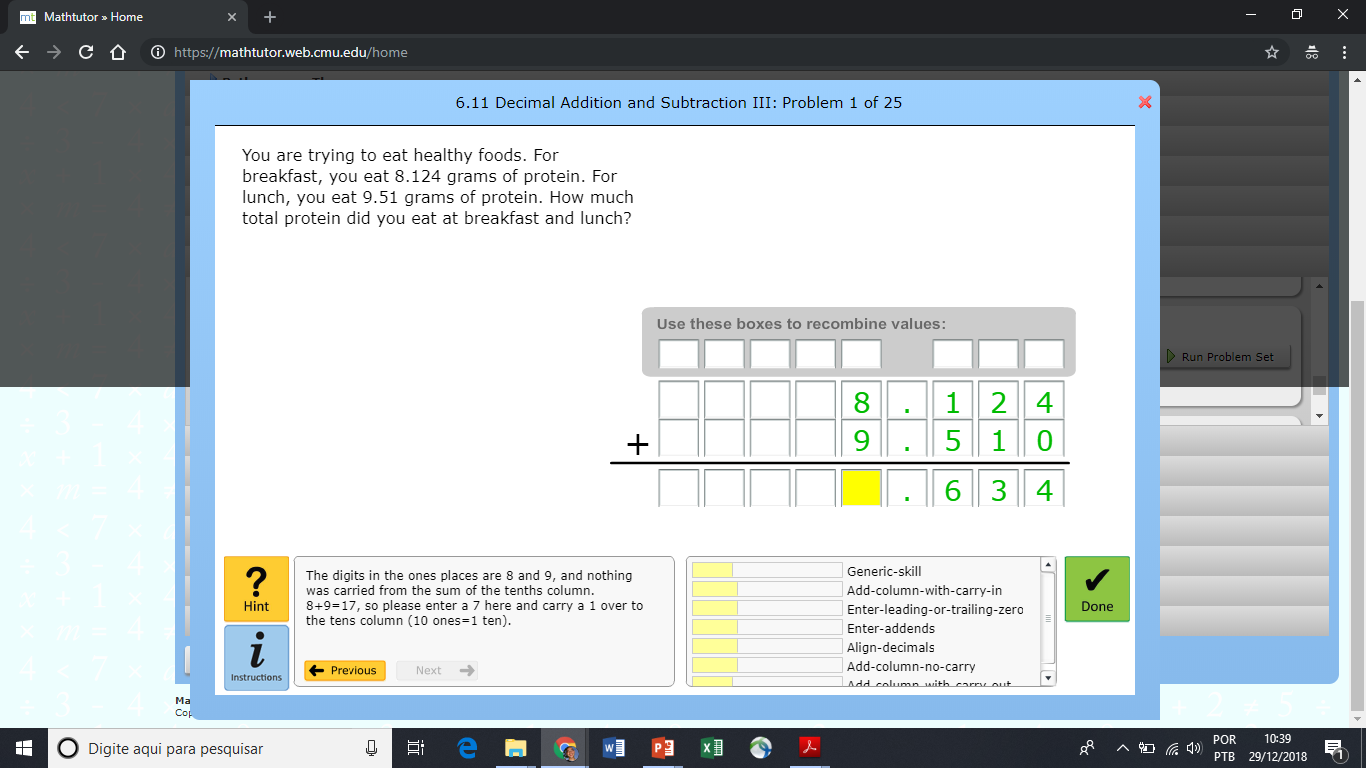 On demand specific hints to complete a step:
If students require more assistant, the hints become more specific.
Inner Loop – Specific Feedback
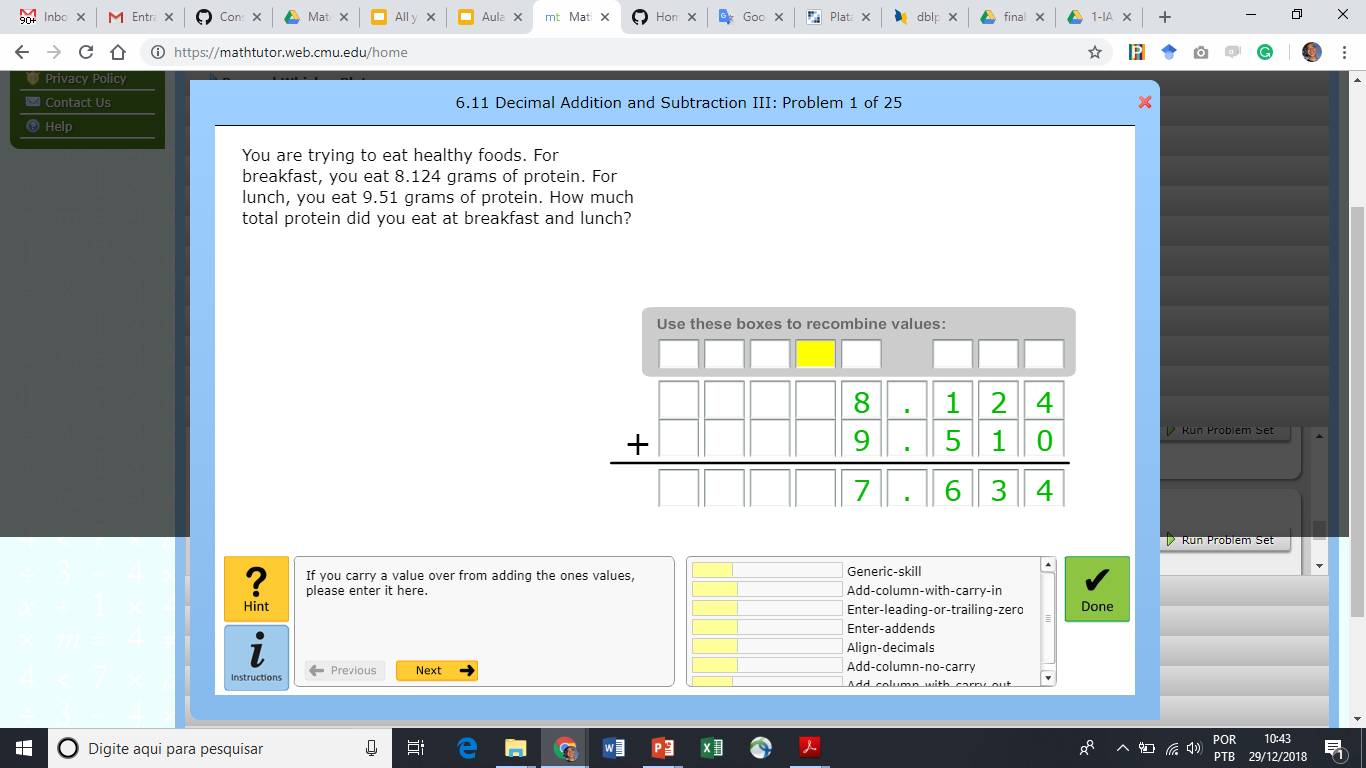 On demand specific hints to complete a step:
Hints usually request students to think about what should be done to complete the step.
Inner Loop – Specific Feedback
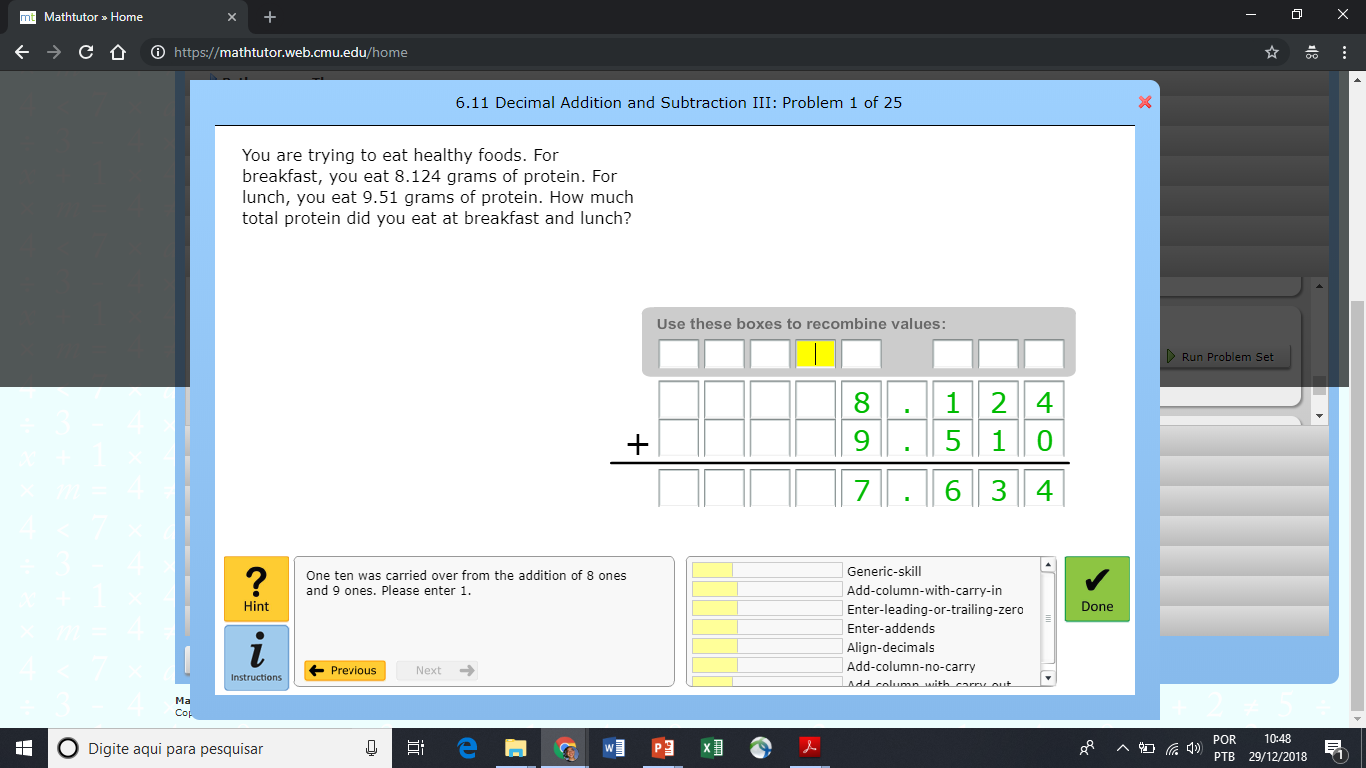 On demand specific hints to complete a step:
Hints also consider the previous completed steps.
Inner Loop – Specific Feedback
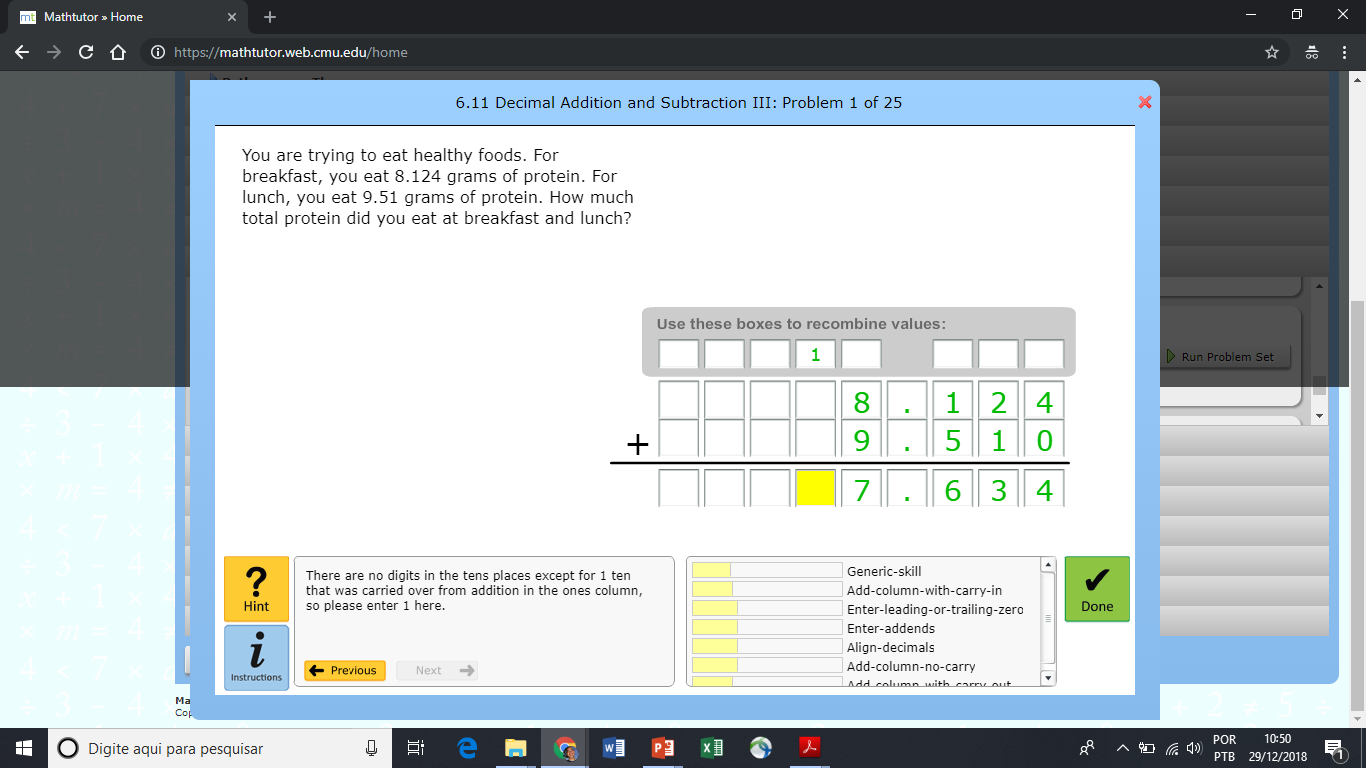 On demand specific hints to complete a step:
Hints become more specific after each request until reaching a point where the ITS presents exactly what should be the input.
Inner Loop – Specific Feedback
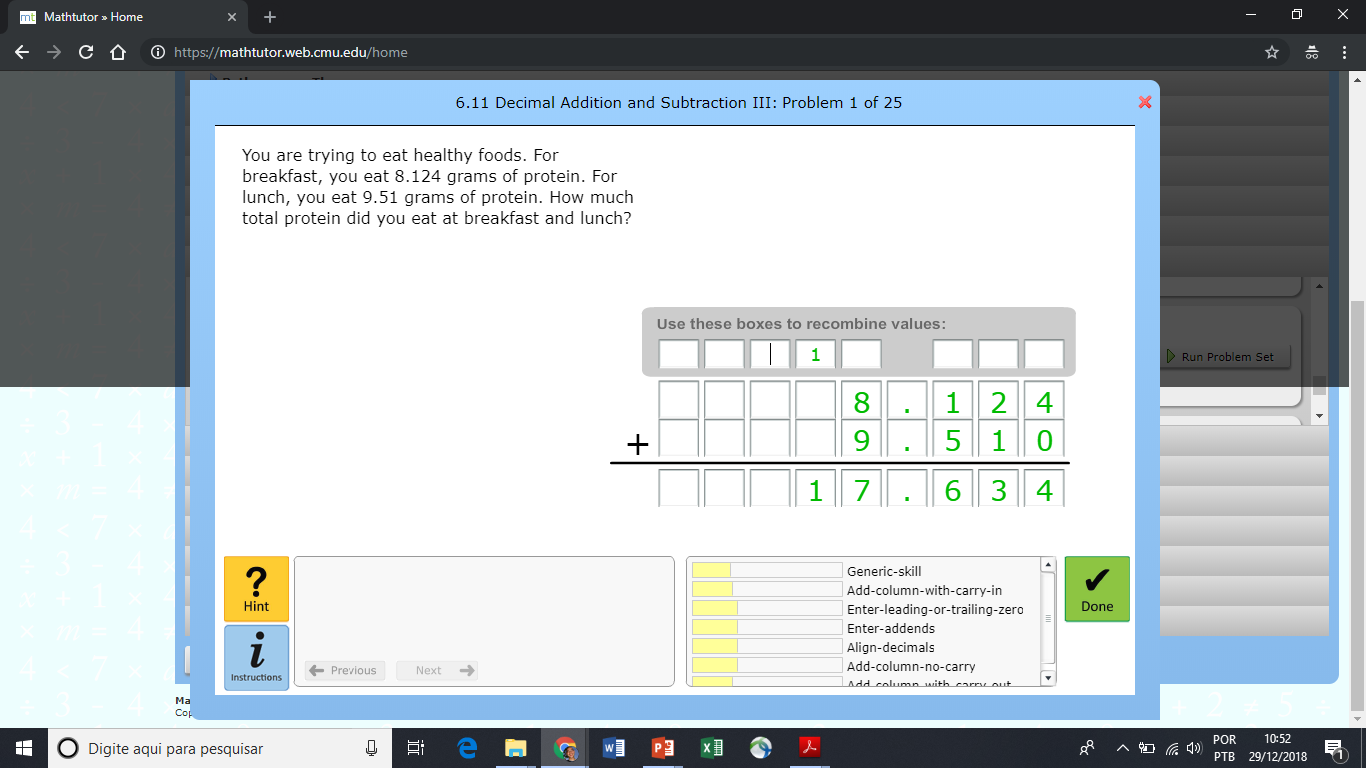 On demand specific hints to complete a step:
In the end, students can visualize and revise the whole process to reach the solution (known as worked-example1)
[1]  https://doi.org/10.1007/978-3-642-21869-9_30
Inner Loop
There are several approaches to adequately operationalize the inner loop so it can provide step-by-step guidance to students. We will presente 5 of them: 
Minimum feedback (correct/incorrect) in each step
Specific feedback to each step
Hints to perform the next step
Assessment of student’s knowledge
Review of students’ solution (worked example)
Inner Loop
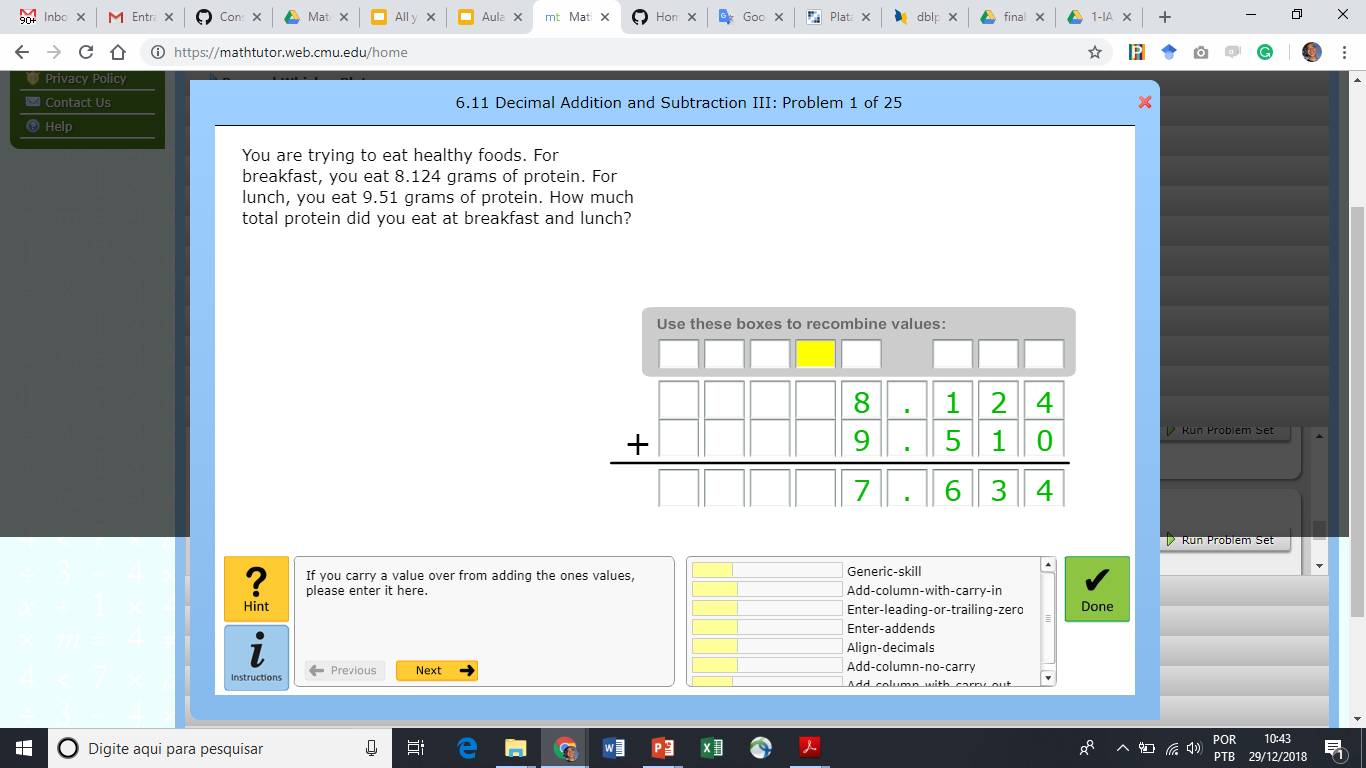 Example:
Highlight the best next step to be executed.
Inner Loop
There are several approaches to adequately operationalize the inner loop so it can provide step-by-step guidance to students. We will presente 5 of them: 
Minimum feedback (correct/incorrect) in each step
Specific feedback to each step
Hints to perform the next step
Assessment of student’s knowledge
Review of students’ solution (worked example)
Inner Loop - Assessment of student’s knowledge
WHAT to assess?
WHAT
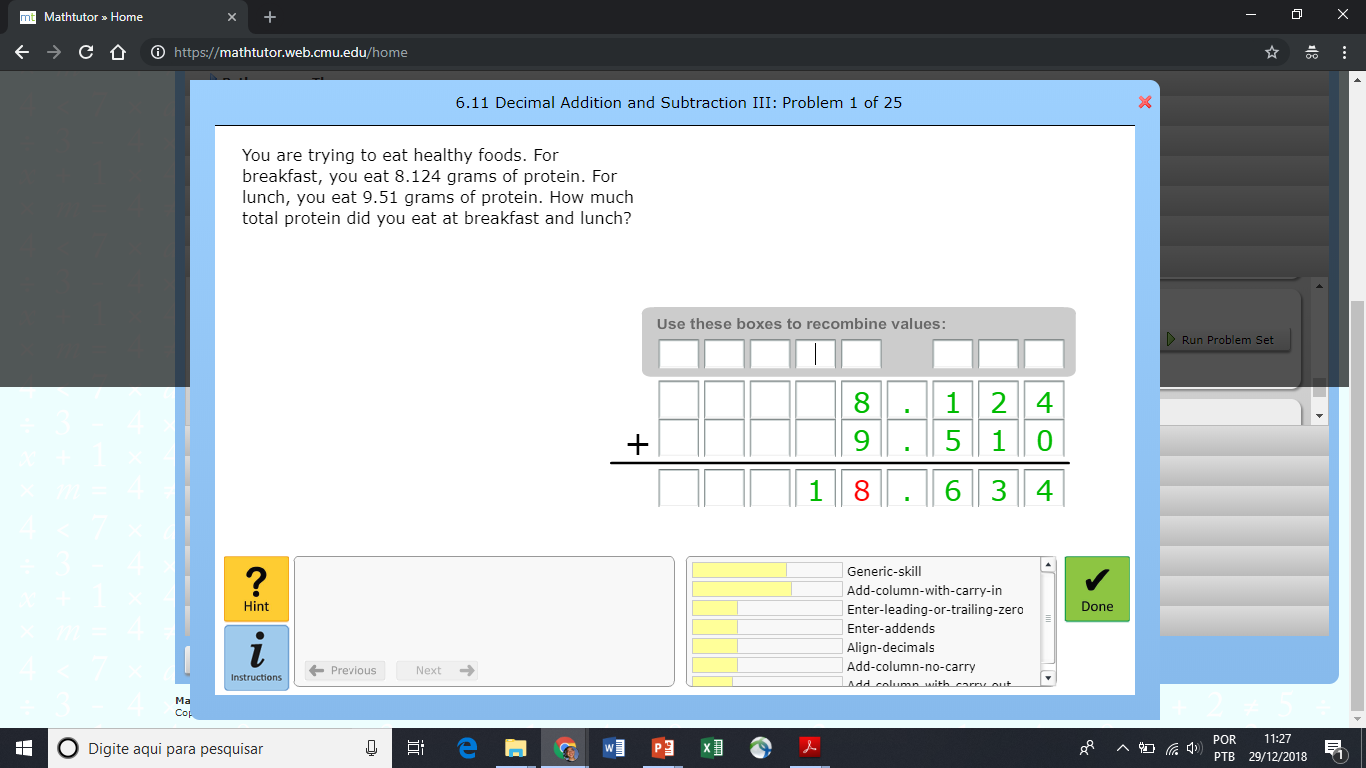 Inner Loop - Assessment of student’s knowledge
WHAT to assess? 
HOW to assess?
WHAT
HOW
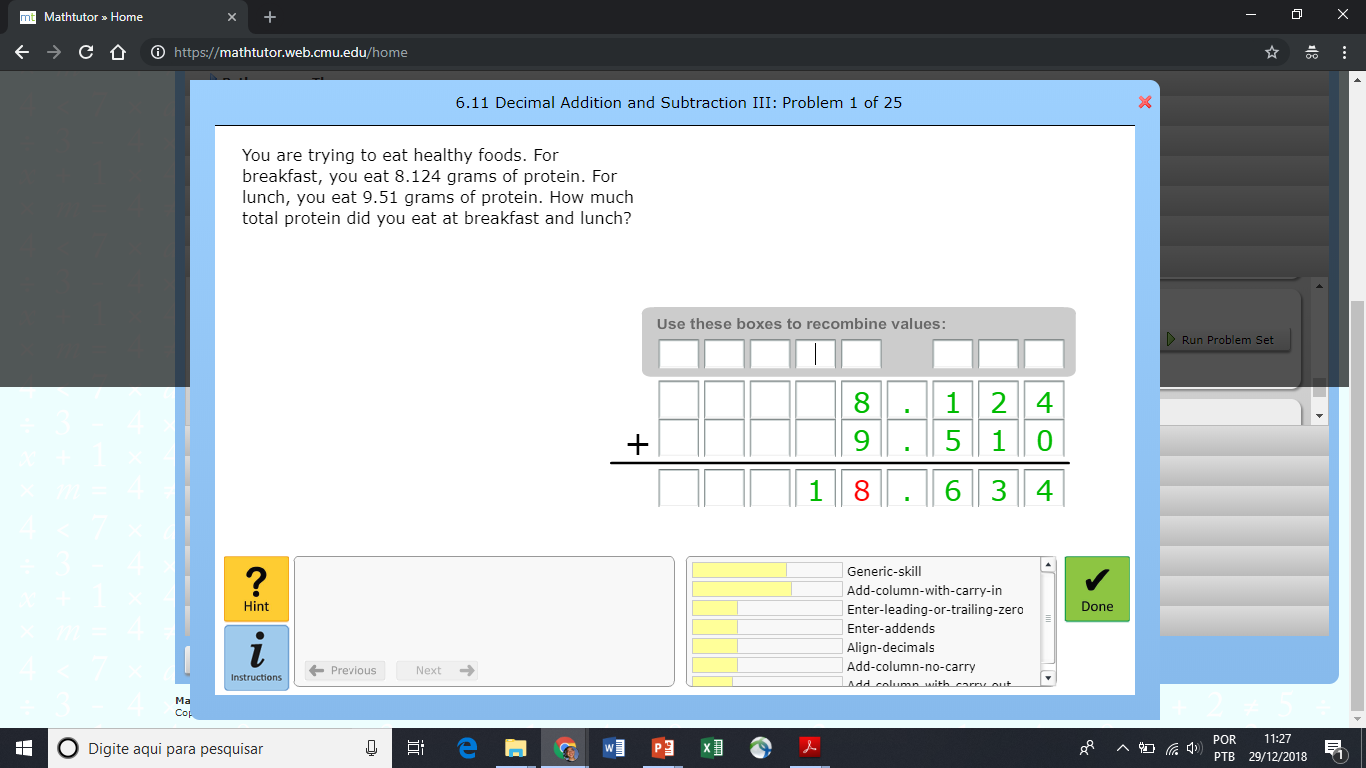 Inner Loop - Assessment of student’s knowledge
Knowledge tracing: Modeling the acquisition of procedural knowledge (1994) https://doi.org/10.1007/BF01099821 

Bayesian knowledge tracing, logistic models, and beyond: an overview of learner modeling techniqueshttps://doi.org/10.1007/s11257-017-9193-2
Inner Loop
There are several approaches to adequately operationalize the inner loop so it can provide step-by-step guidance to students. We will presente 5 of them: 
Minimum feedback (correct/incorrect) in each step
Specific feedback to each step
Hints to perform the next step
Assessment of student’s knowledge
Review of students’ solution (worked example)
Inner Loop - Review of students’ solution
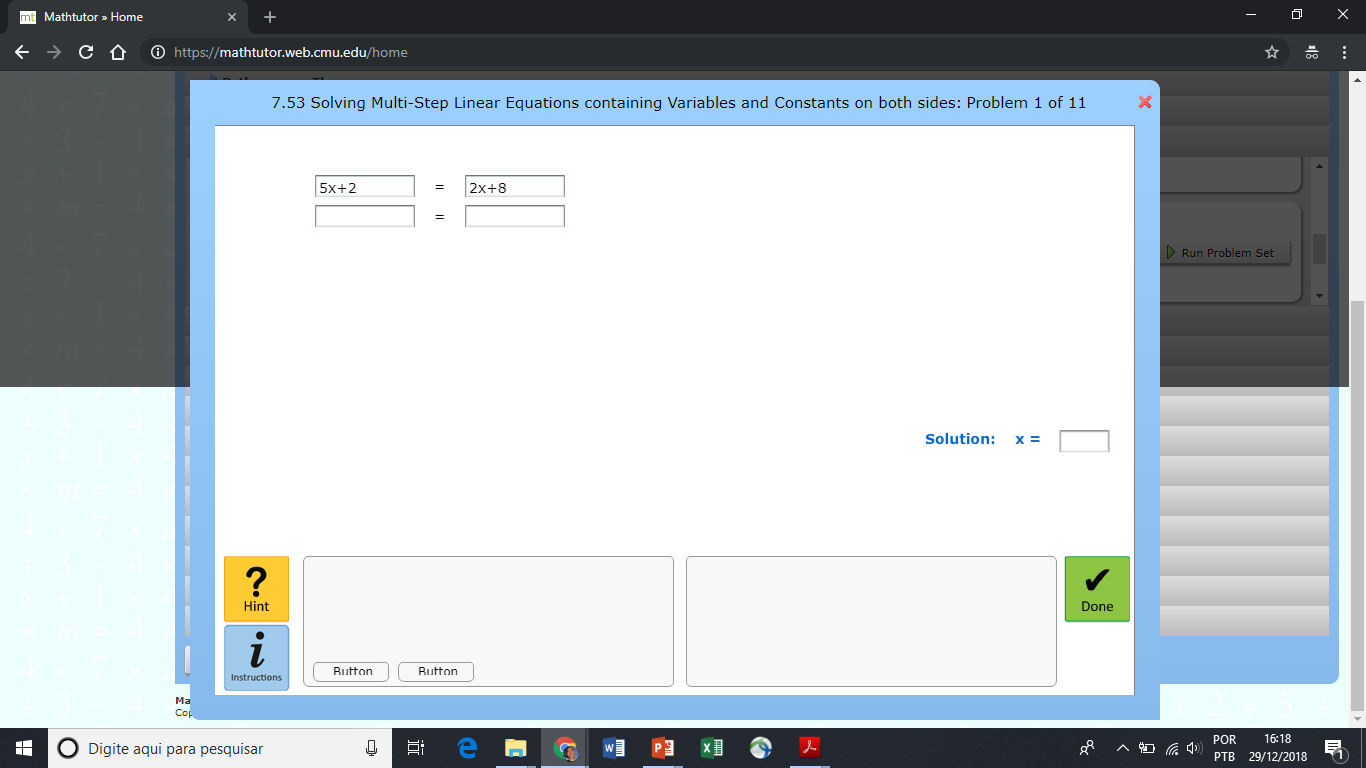 Example:
Solving Equations -> Solving Multi-Step Linear Equations containing Variables and Constants on both sides
Inner Loop - Review of students’ solution
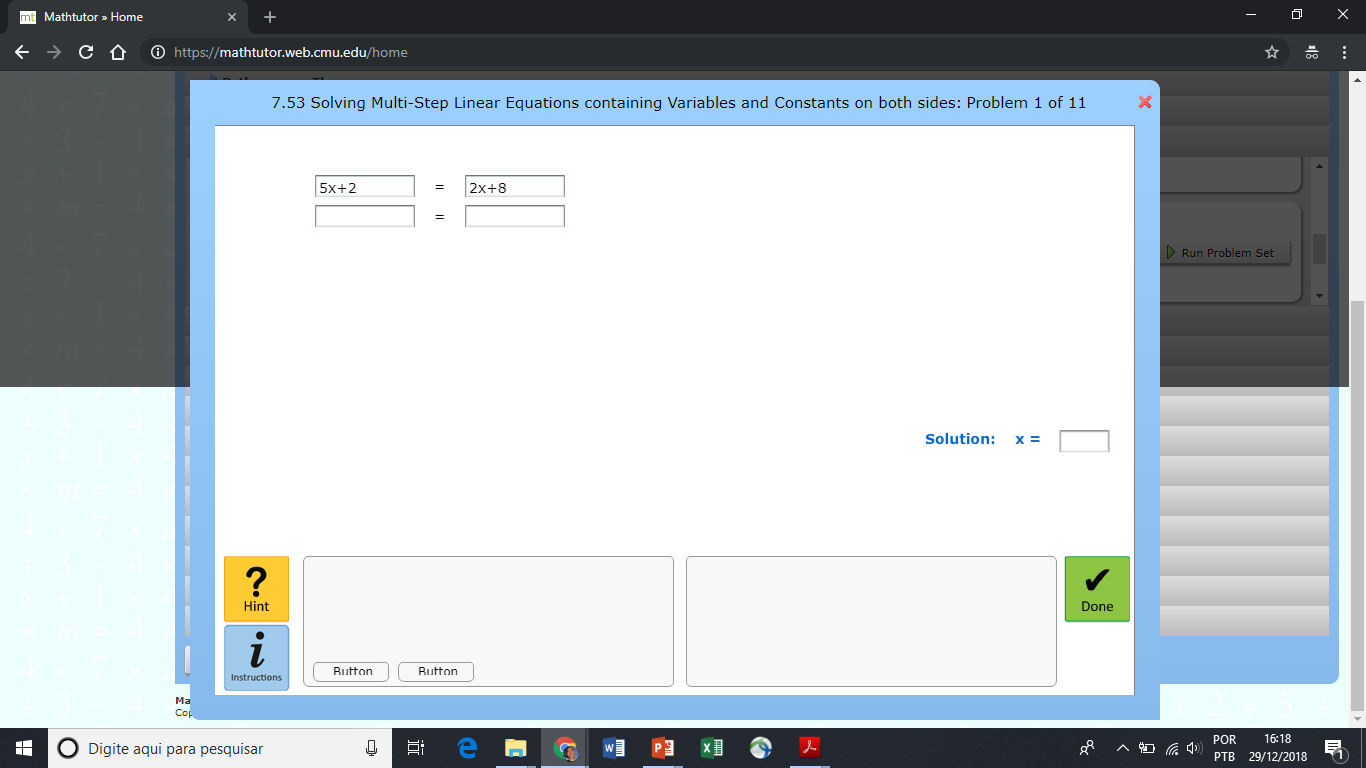 Example:
Ask students to think about each problem step
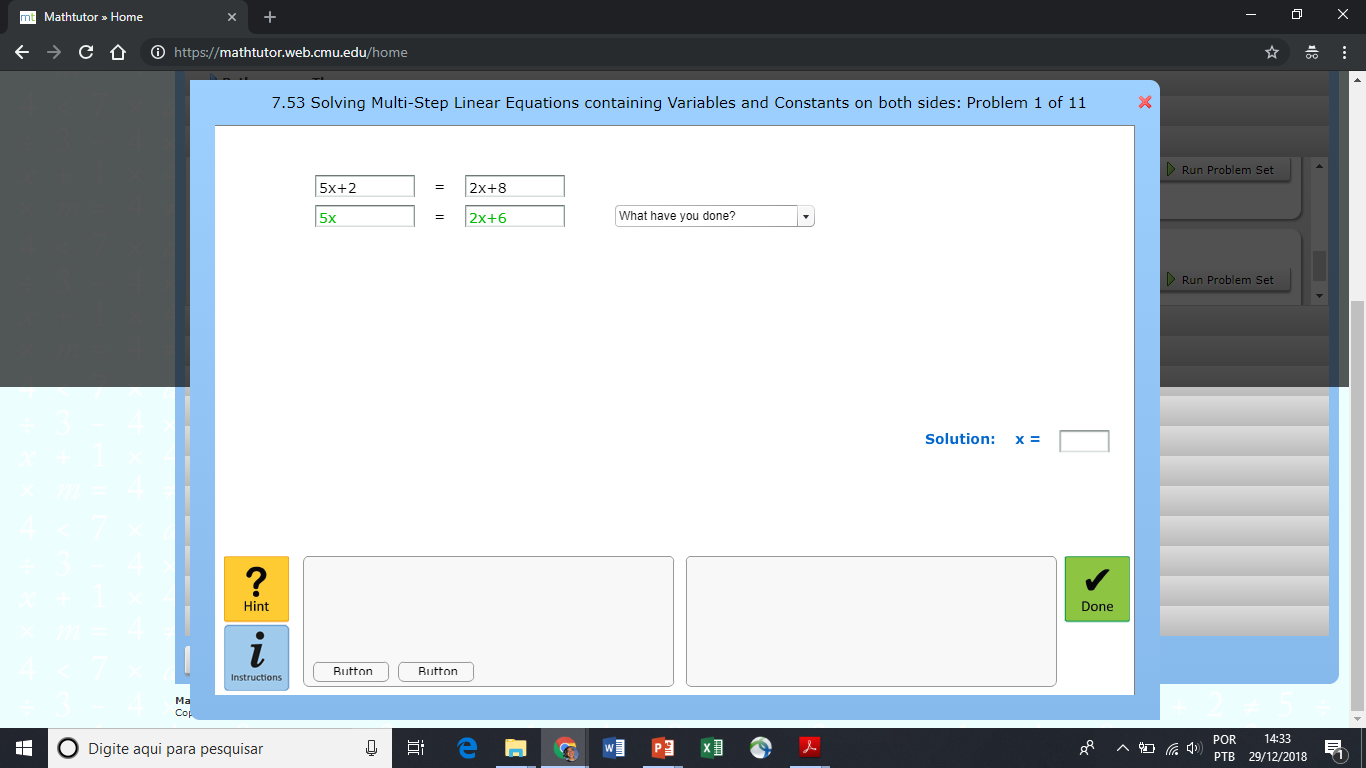 Inner Loop - Review of students’ solution
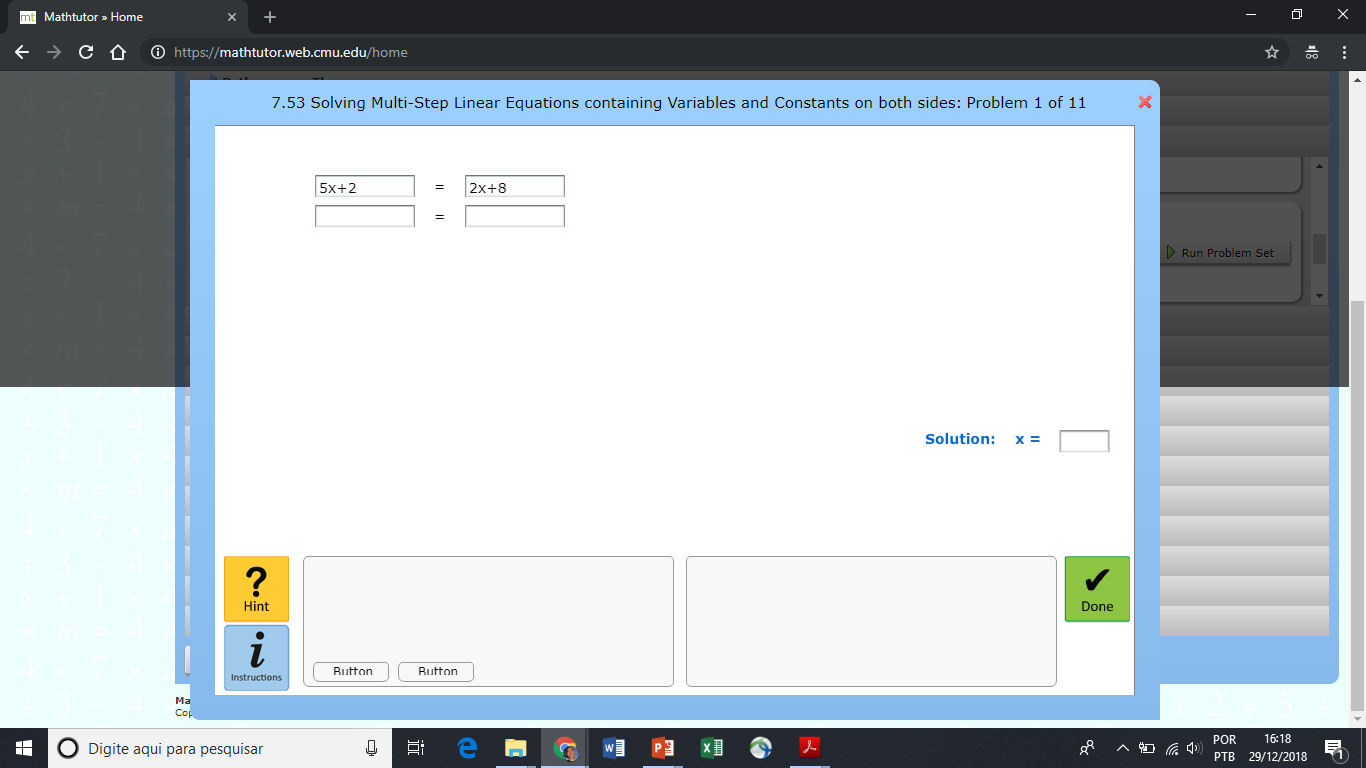 Example:
Ask students to think about each problem step
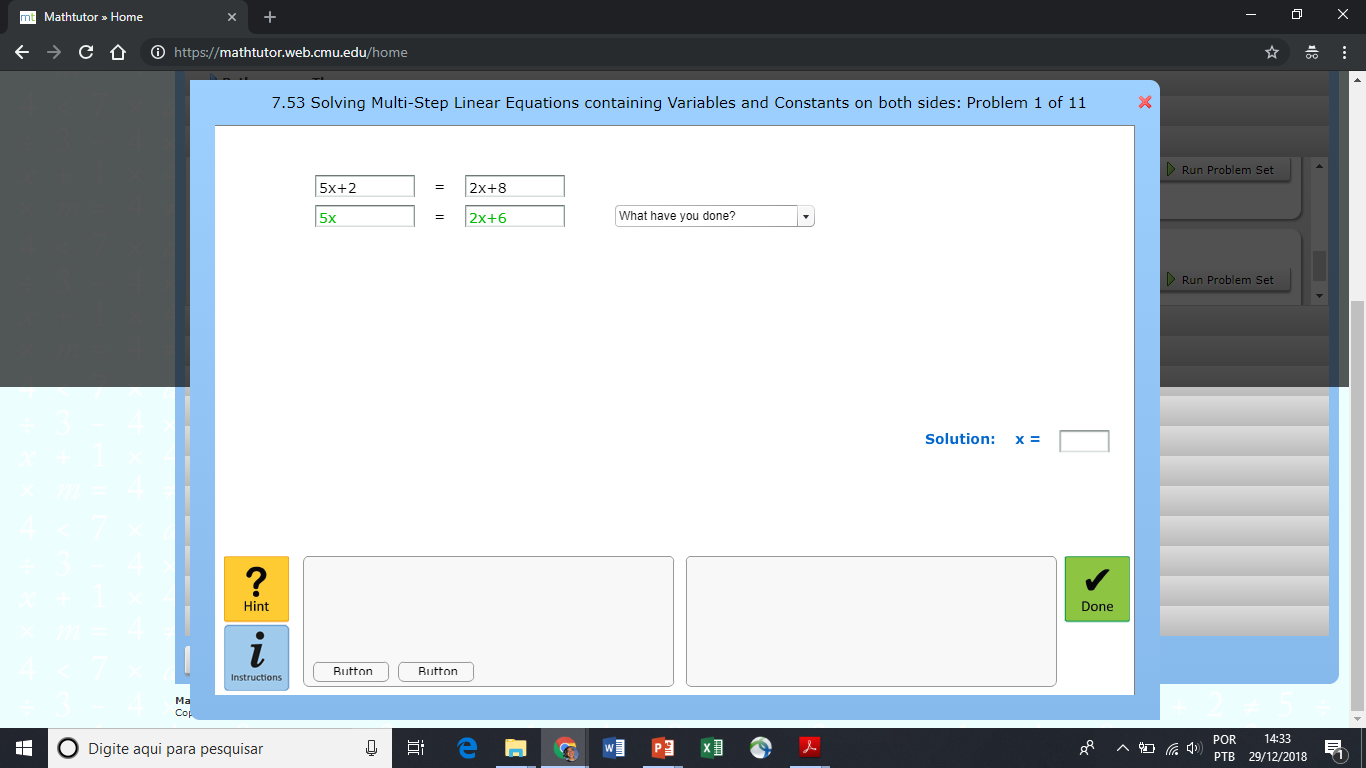 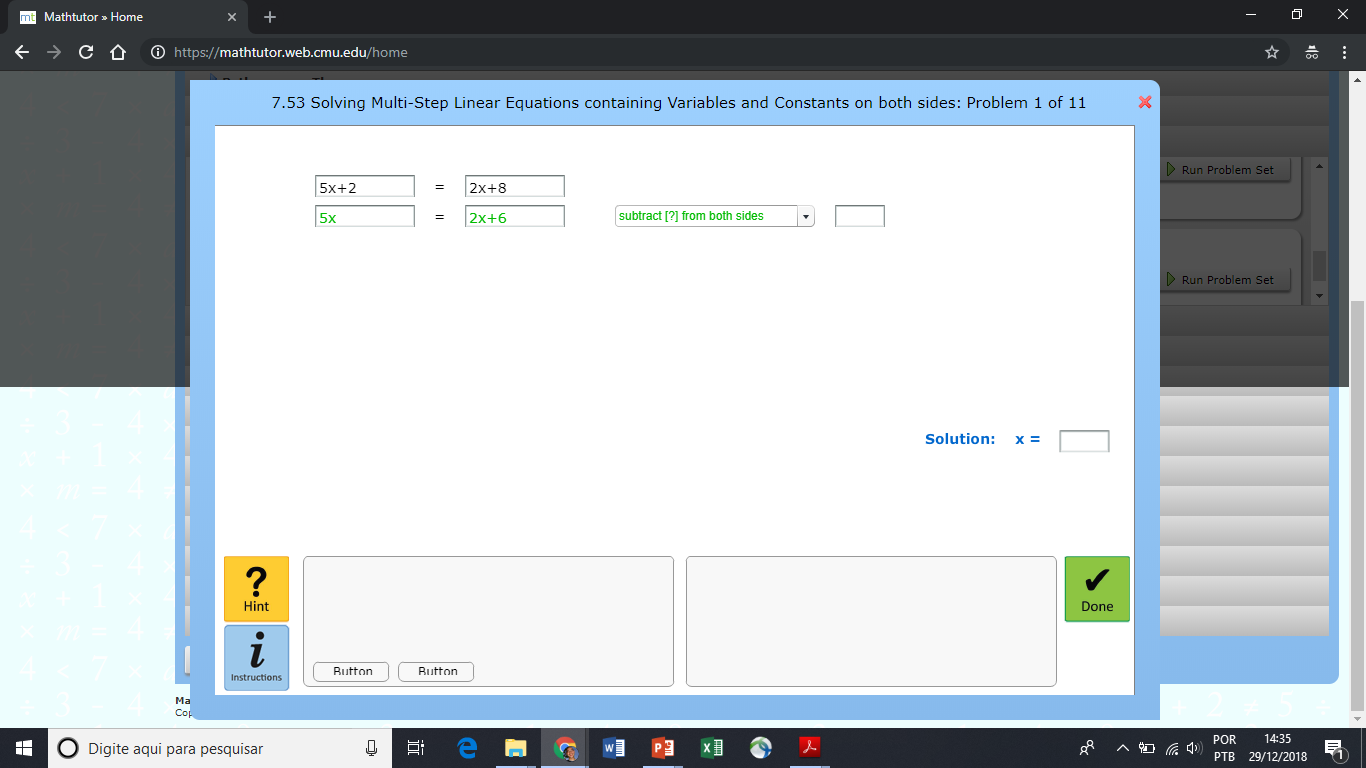 Inner Loop - Review of students’ solution
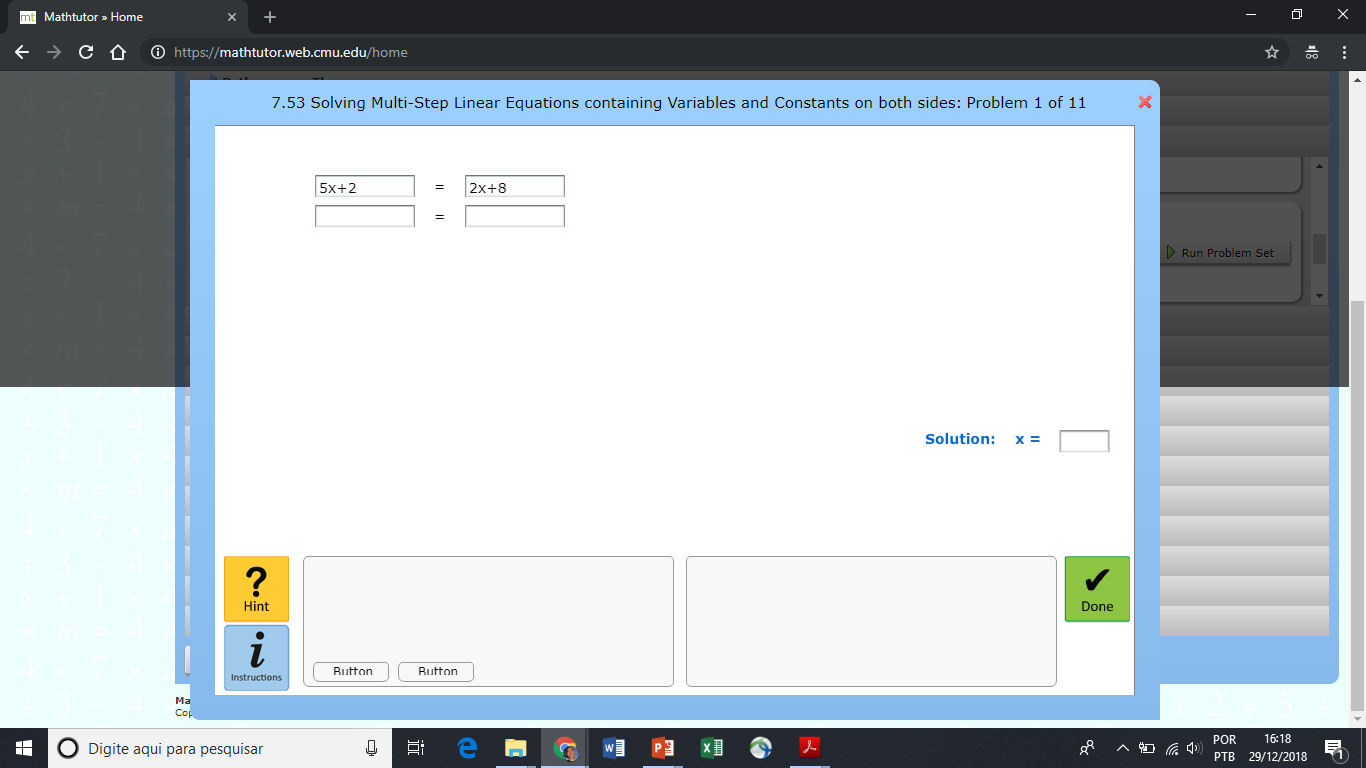 Example:
Ask students to think about each problem step
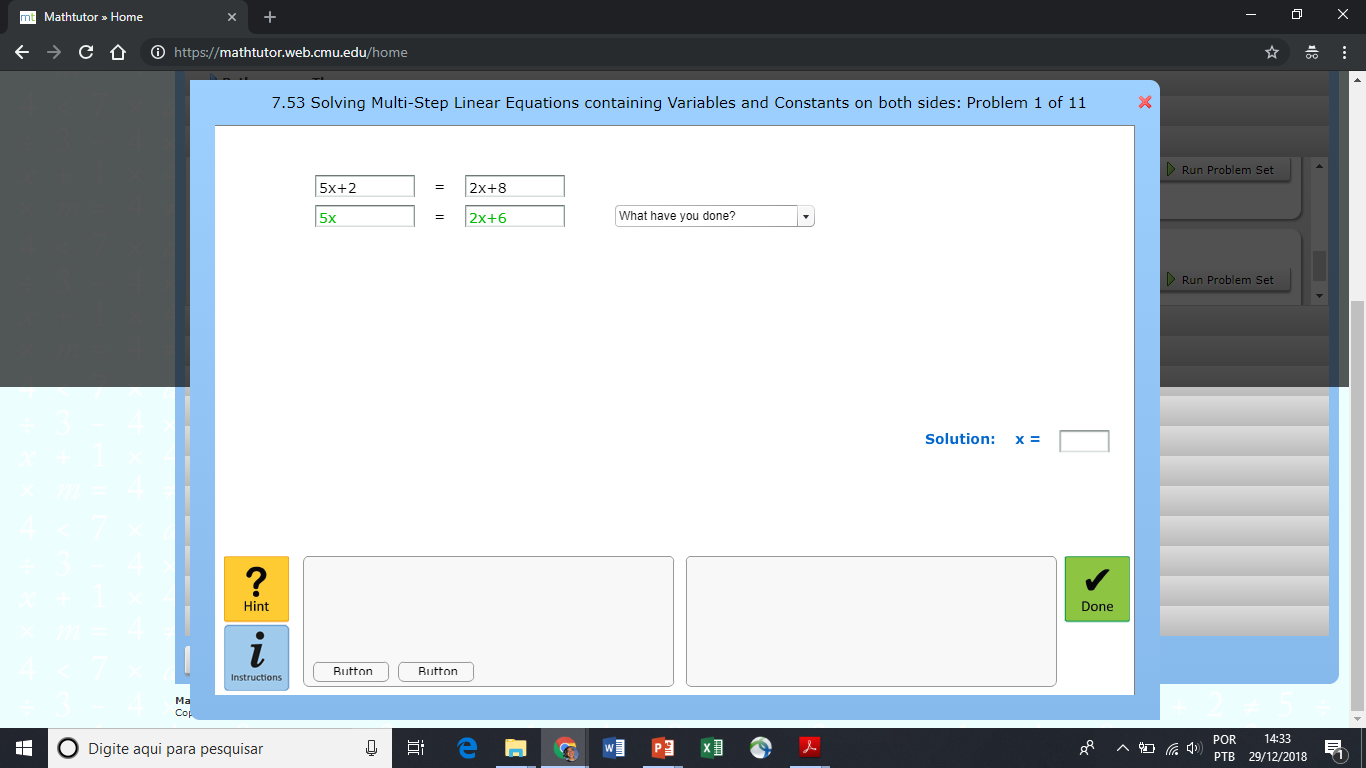 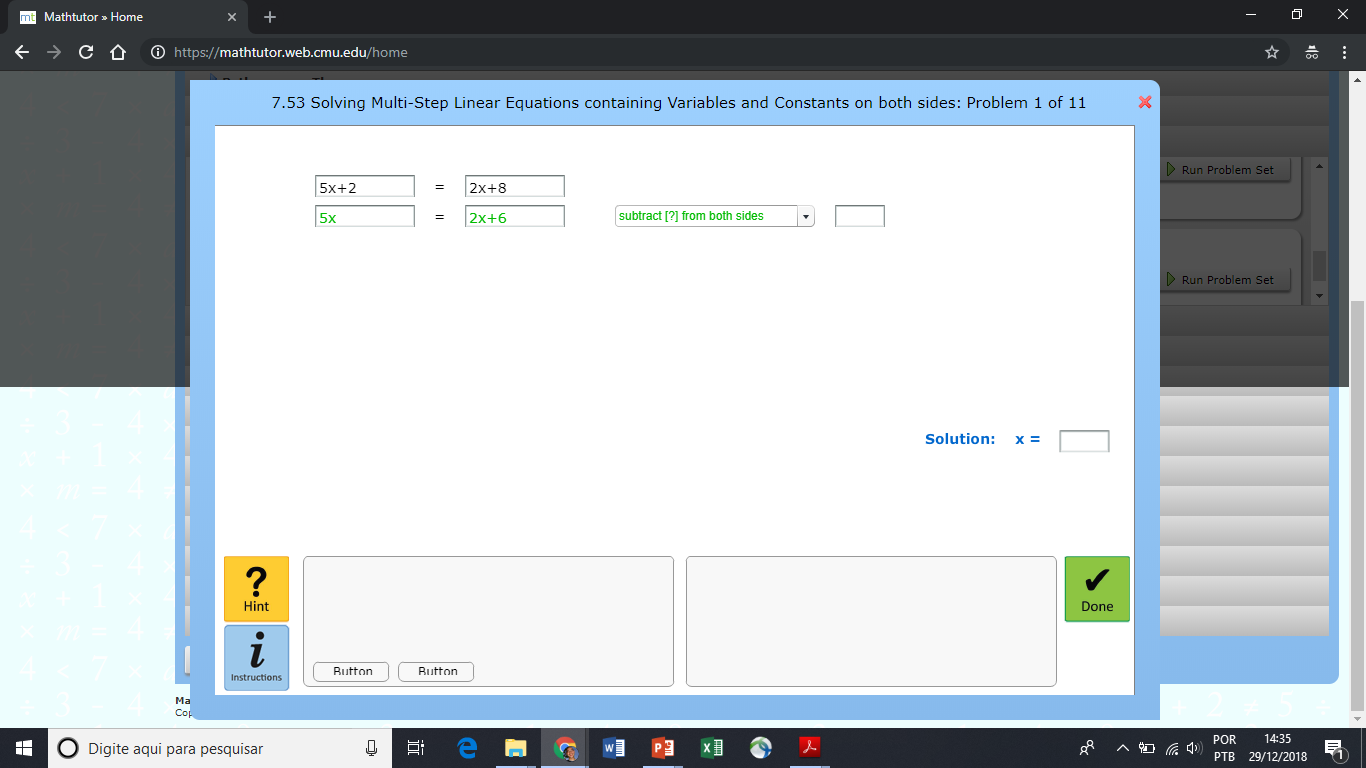 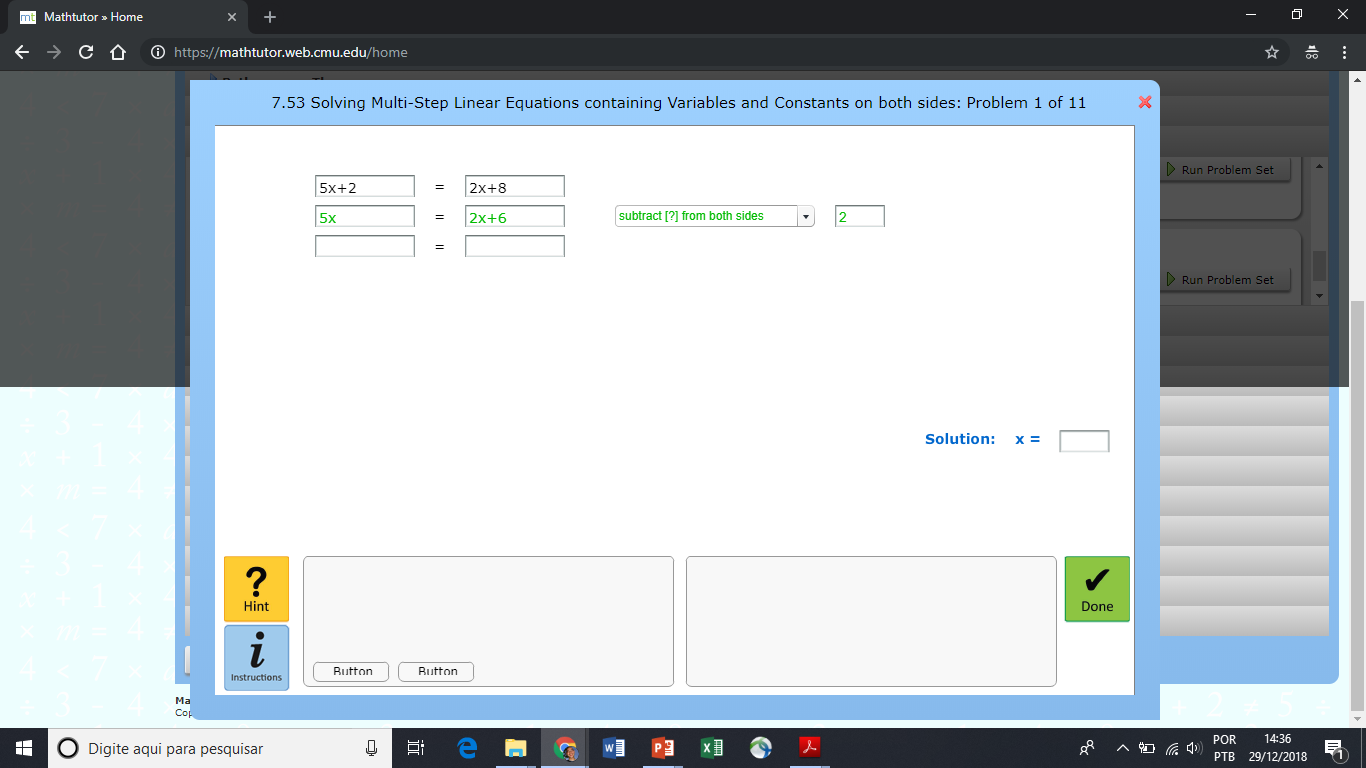 Inner Loop - Review of students’ solution
Example:
1. Show the list of steps
2. Show the minimum feedback
3. Give opportunities to think about each step
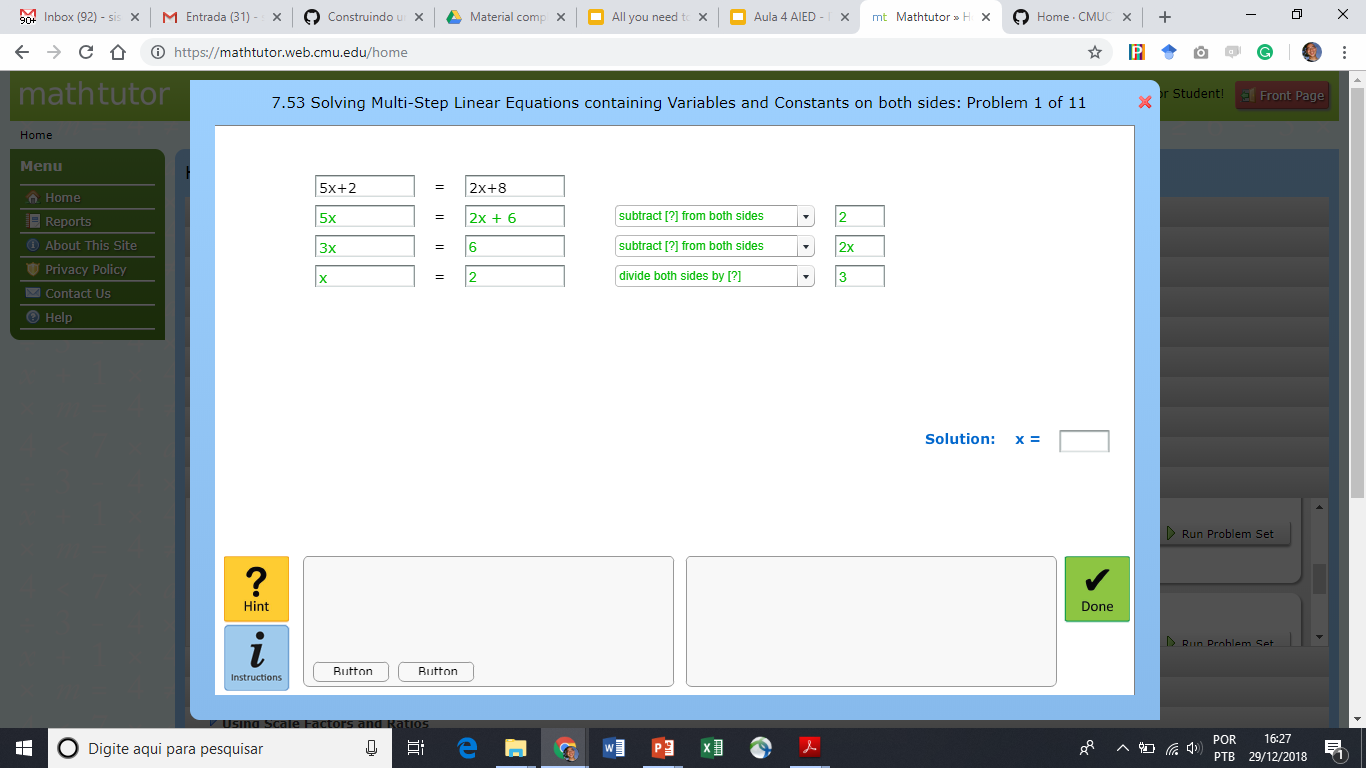 Inner Loop - Review of students’ solution
Example:
1. Show the list of steps
2. Show the minimum feedback
3. Give opportunities to think about each step
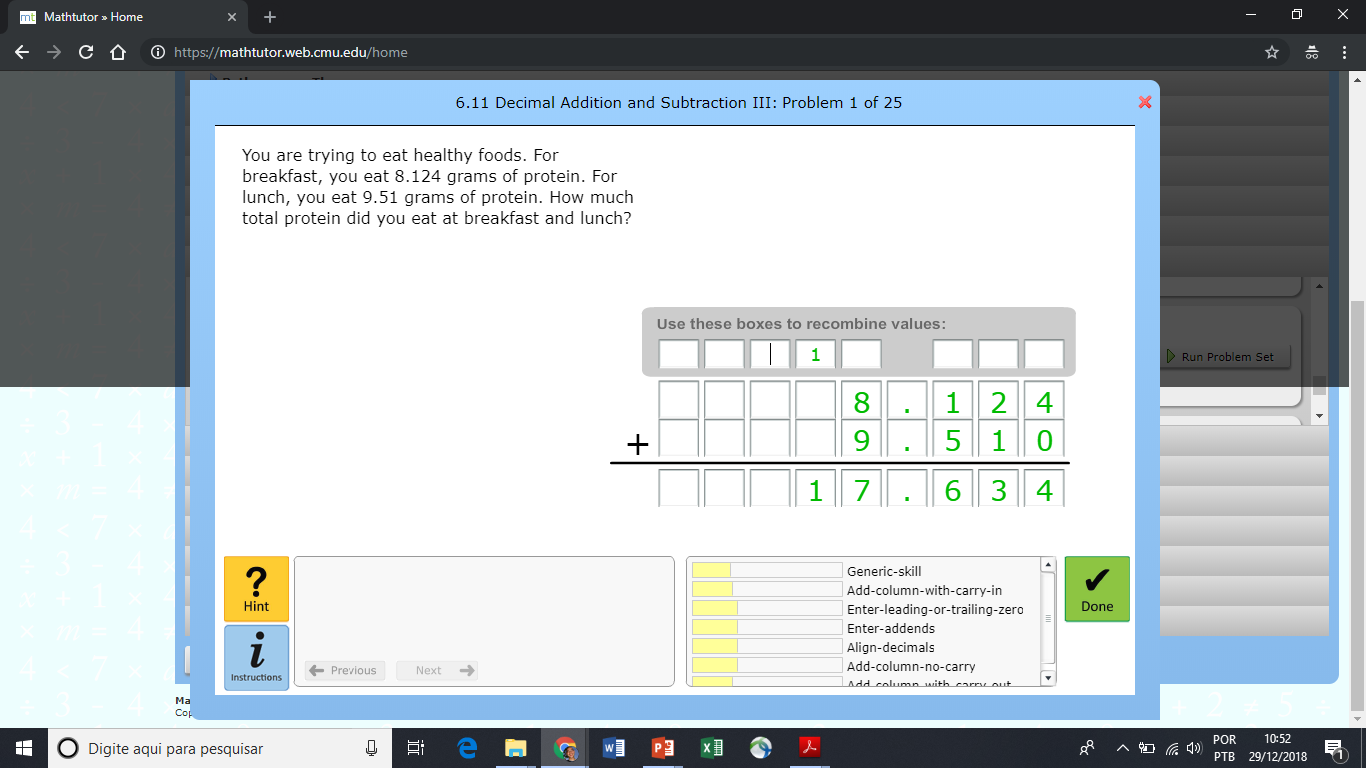 Inner Loop
In Summary, 
The inner loop helps a student to:
1) Think about each problem step (i.e. self-regulated learning)
2) Solve each problem step (by giving hints and feedback)
The importance of the inner loop
Feedback and Self-Regulation
(Education Endowment Foundation, 2019)
Challenges to apply the inner loop in ITS
[Speaker Notes: Semana 1:- Definição do que é um STI- 2 cases de exemplo- Exercícios - parte 1 (pensar nas aplicações práticas)
Semana 2:- Definição dos módulos de um STI- 2 cases de exemplo- Exercícios - parte 2 (pensar nas funções de cada módulo)
Semana 3:- Tutorial de como usar o CTAT- 1 Case prático com o CTAT (utilizar a ferramenta e decompor seus elementos e utilidade. Propor melhorias de acordo com contexto). - https://github.com/CMUCTAT/CTAT/wiki/Creating-a-Cognitive-Tutor 
- Iniciar a construção de um STI no CTAT (propor problema para que se encontre a solução).
Semana 4:- Acompanhamento da Construção de um STI utilizando-se do CTAT para avaliação final do tópico.]
Challenges
Generate step-by-step feedback/hint is one of the most demanding, time-consuming, expensive and complex activity during the authoring of na ITS. 
Each task needs to be associated with adequate knowledge components and each step with hints/feedback.
Currently, the inner loop is manually built or only with a small degree of automation.
(Aleven et al., 2006; 2009)
Challenges
Inner-loop, as currently implemented in most authoring tools, seems to not engage students:
Based on text
Fixed on the interface without considering the task
Is not personalized considering students’ characteristics
emotional status
students’ susceptibility to influence principles
Player types, etc
Challenges
How to develop an approach to “automatize” and speed up the implementation of the inner loop to any content and domain?
Human-computation
How to personalize the inner loop to better engage students during the learning process?
Gamification 
Persuasion
Multimedia learning
Ongoing Research
[Speaker Notes: Semana 1:- Definição do que é um STI- 2 cases de exemplo- Exercícios - parte 1 (pensar nas aplicações práticas)
Semana 2:- Definição dos módulos de um STI- 2 cases de exemplo- Exercícios - parte 2 (pensar nas funções de cada módulo)
Semana 3:- Tutorial de como usar o CTAT- 1 Case prático com o CTAT (utilizar a ferramenta e decompor seus elementos e utilidade. Propor melhorias de acordo com contexto). - https://github.com/CMUCTAT/CTAT/wiki/Creating-a-Cognitive-Tutor 
- Iniciar a construção de um STI no CTAT (propor problema para que se encontre a solução).
Semana 4:- Acompanhamento da Construção de um STI utilizando-se do CTAT para avaliação final do tópico.]
Challenges
How to develop an approach to “automatize” and speed up the implementation of the inner loop to any content and domain?
Human-computation
How to personalize the inner loop to better engage students during the learning process?
Gamification 
Multimedia learning
Creating the inner loop with human computation
(Ceri et al., 2012)
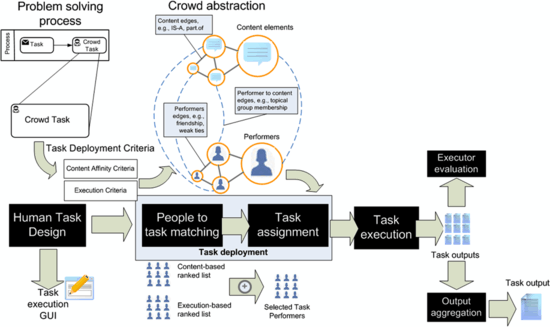 Creating the inner loop with human computation
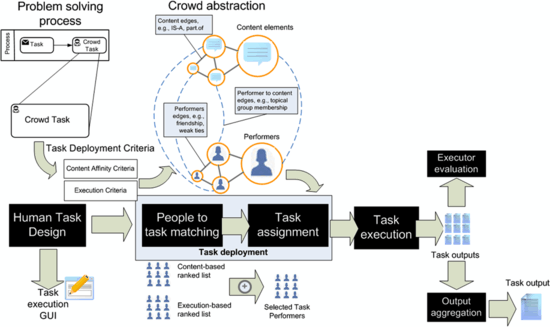 (Ceri et al., 2012)
ITS Task
ITS Task + step-by-step solution + Hints and feedback
Challenges
How to develop an approach to “automatize” and speed up the implementation of the inner loop to any content and domain?
Human-computation
How to personalize the inner loop to better engage students during the learning process?
Gamification 
Multimedia learning
Approach to personalized inner loop design
?
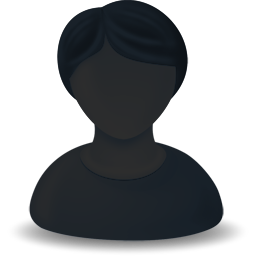 Non-profiled
user
Best practices & theories 1,2,3
Gamiflow Framework
QPJ-BR4 Framework to classify player roles 5
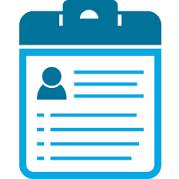 Gamification profiling
1 BORGES, S. S.; DURELLI, V. H. S.; REIS, H. M.; ISOTANI, S. A systematic mapping on gamification applied to education. In: Proceedings of the 29th Annual ACM Symposium on Applied Computing - SAC ’14. New York, USA: ACM Press, 2014. P. 216–222.
2 YEE, N. Motivations for play in online games. Cyber Psychology & behavior, Mary Ann Liebert, Inc, v. 9, n. 6, p. 772–775, 2006
3 HAMARI, J.; KOIVISTO, J.; SARSA, H. Does Gamification Work? – A Literature Review of Empirical Studies on Gamification. In: 47th Hawaii Intern. Conference on System Sciences. IEEE, 2014. p. 3025–3034.
4 ANDRADE, F. R. H.; MARQUES, L. B.; BITTENCOURT, I. I.; ISOTANI, S. QPJ - BR : Questionário para Identificação de Perfis de Jogadores para o Português - Brasileiro. CBIE, p. 637–646, 2016.
5 BORGES, S. S. et al. A Link Between Worlds: Towards a Conceptual Framework for Bridging Player and Learner Roles in Gamified Collaborative Learning Contexts. In: KOCH, F. et al. (Eds.). . Advances in Social Computing and Digital Education. Cham: Springer International Publishing, 2016. v. 677p. 19–34.
85
Approach to personalized inner loop design
?
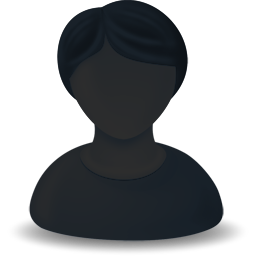 Non-profiled
user
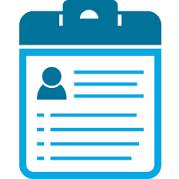 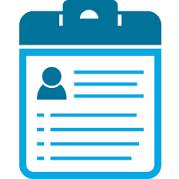 Best practices & theories 1,2,3
Persuasion profiling techniques 4,5
Br-STPS (Brazilian Portuguese Susceptibility to Persuasion Scale)6
Gamification profiling
Persuasion profiling
1 FOGG, B. J. Persuasive Technology: Using Computers to Change What We Think and Do (Interactive Technologies). 1. ed. Morgan Kaufmann, 2002.  
2 CIALDINI, R. B. Influence: The Psychology of Persuasion.  HarperCollins, 1993. 
3 KAPTEIN, M.; MARKOPOULOS, P.; AARTS, E. Can You Be Persuaded? Individual Differences in Susceptibility to Persuasion. In: LNCS. v. 5726, PART 1, p. 115–118, 2009. 
4 KAPTEIN, M. et al. Personalizing persuasive technologies: Explicit and implicit personalization using persuasion profiles. Inter. Journal of Human Computer Studies, v. 77, p. 38–51, 2015. 
5 KAPTEIN, M. et al. Adaptive Persuasive Systems. ACM Transactions on Interactive Intelligent Systems, v. 2, n. 2, p. 1–25, 1 jun. 2012. 
6 BORGES, S. S.; DURELLI, V. H. S.; REIS, H. M.; BITTENCOURT,  I. MIZOGUCHI, R.; ISOTANI, S. Brazilian Portuguese Cross-Cultural Adaptation and Validation of the Susceptibility to Persuasion Scale ( Br-STPS ). In: IEEE 17th International Conference on Advanced Learning Technologies. Timisoara: IEEE Computer Society, 2017. p. 1–2.
86
Susceptibility to Persuasion Scale1
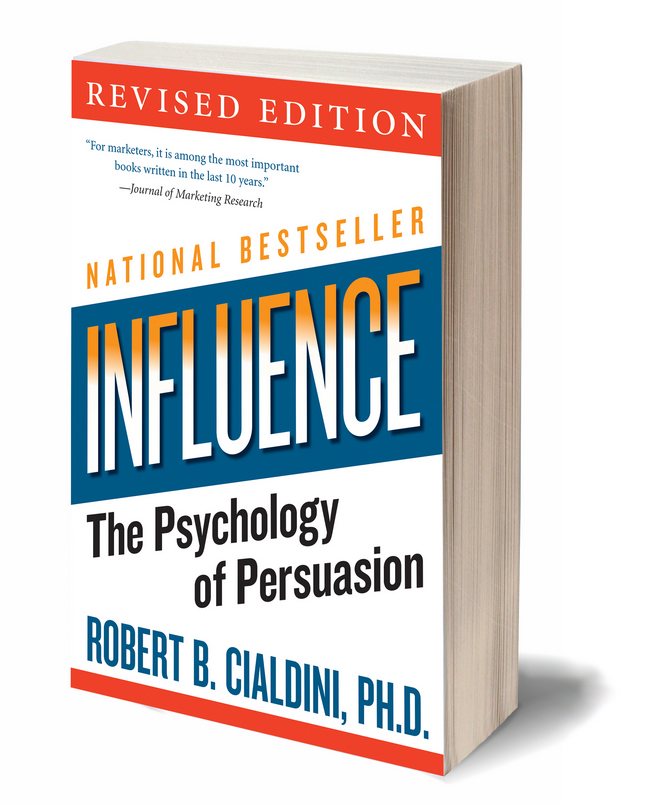 Influence Principles2
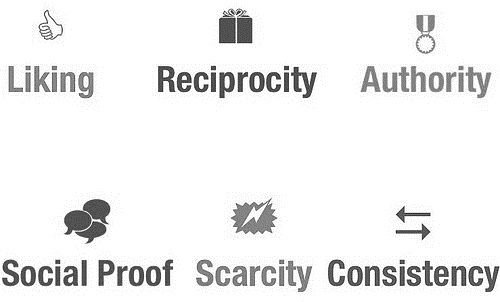 1 KAPTEIN, M. et al. Adaptive Persuasive Systems. ACM Transactions on Interactive Intelligent Systems, v. 2, n. 2, p. 1–25, 1 jun. 2012. 
2 CIALDINI, R. B. Influence: The Psychology of Persuasion.  HarperCollins, 1993.
87
Approach to personalized inner loop design
?
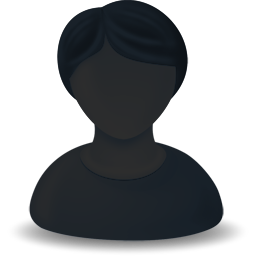 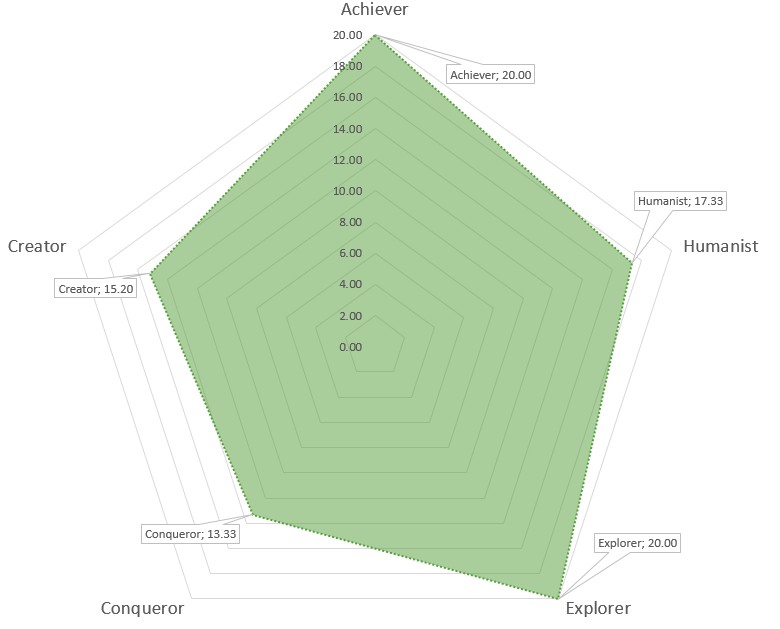 Non-profiled
user
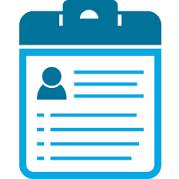 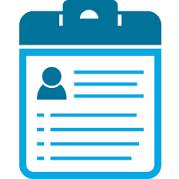 Gamification profiling
Persuasion profiling
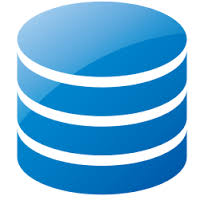 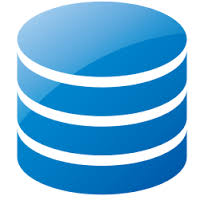 Gamification
model
Persuasion model
88
Player profile
Approach to personalized inner loop design
?
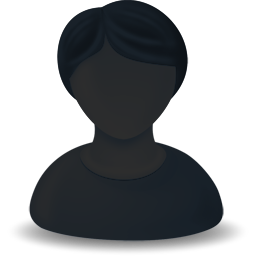 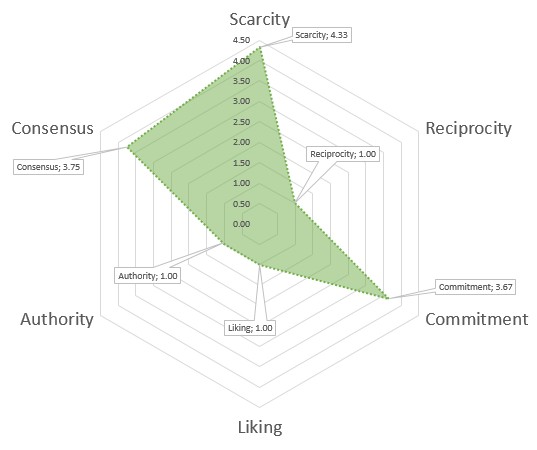 Non-profiled
user
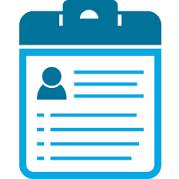 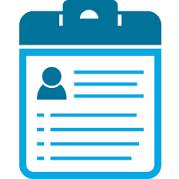 Gamification profiling
Persuasion profiling
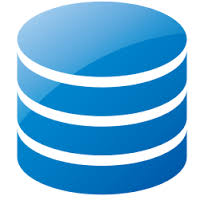 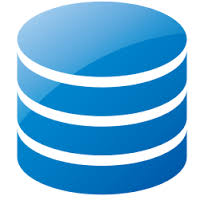 Gamification
model
Persuasion model
89
Persuasion profile
Approach to personalized inner loop design
?
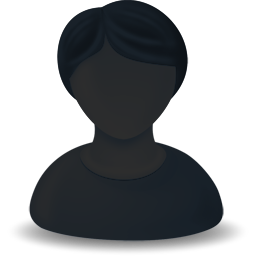 Non-profiled
user
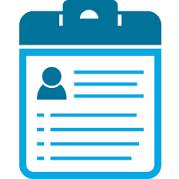 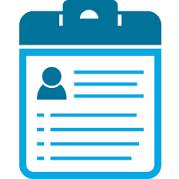 Gamification profiling
Persuasion profiling
Is there a way to tailor influence principles to different player roles?
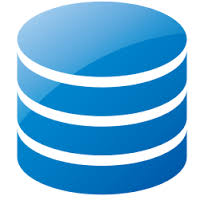 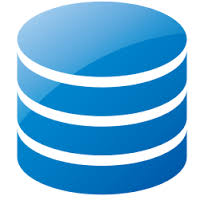 Gamification
model
Persuasion model
90
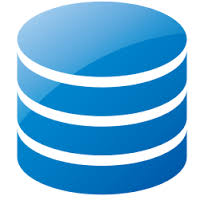 Persuasion-based gamification model
Tailoring influence principles to different player roles1
Best and worst influence principles, from left to right, the principles are listed according to the highest path coefficient (β) measured1.
We conduct the study  at: 
 Universidade do Estado de Minas Gerais (N=120), and;
Instituto Federal Sul de Minas Gerais (N=32)
Instrumentation:
QPJBR2
Br-STPS3
Exploratory, confirmatory, and pathway analysis1
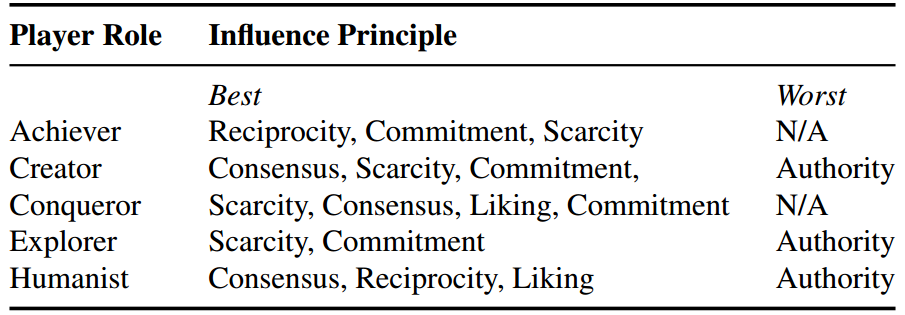 1 BORGES, S. S.; DURELLI, V. H. S.; REIS, H. M.; BITTENCOURT, I. I. MIZOGUCHI, R.; ISOTANI, S. Selecting Effective Influence Principles for Tailoring Gamification-Based Strategies to Player Roles. In:  XXVIII Simpósio Brasileiro de Informática na Educação. 2017. p. 234–243 (accepted for publication).
2 ANDRADE, F. R. H.; MARQUES, L. B.; BITTENCOURT, I. I.; ISOTANI, S. QPJ - BR : Questionário para Identificação de Perfis de Jogadores para o Português - Brasileiro. CBIE, p. 637–646, 2016.
3 BORGES, S. S. et al. Brazilian Portuguese Cross-Cultural Adaptation and Validation of the Susceptibility to Persuasion Scale ( Br-STPS ). IEEE 17th International Conference on Advanced Learning Technologies. Timisoara: IEEE Computer Society, 2017
91
Approach to personalized inner loop design
?
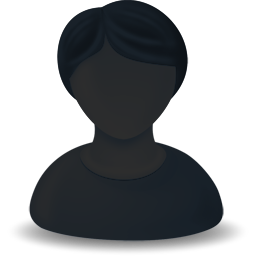 Non-profiled
user
persuasive-based Inner loop design
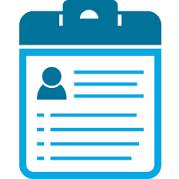 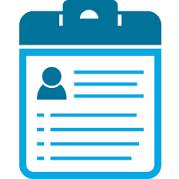 Gamification profiling
Persuasion profiling
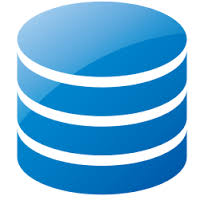 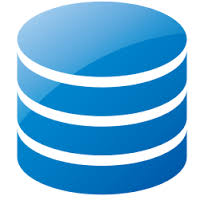 Gamification
model
Persuasion model
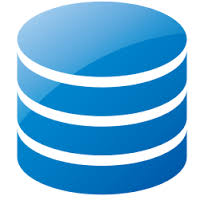 Persuasion-based gamification model
92
Personalized 
Inner loop design
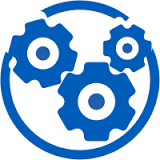 [Speaker Notes: PbG-GUI]
Approach to personalized inner loop design
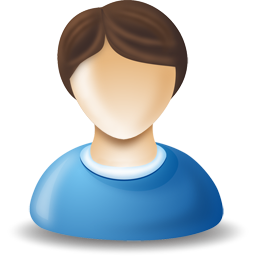 Profiled
user
?
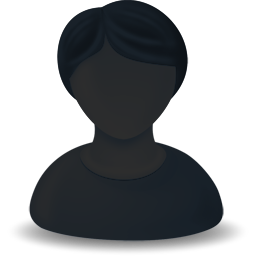 Non-profiled
user
Intelligent Tutoring System
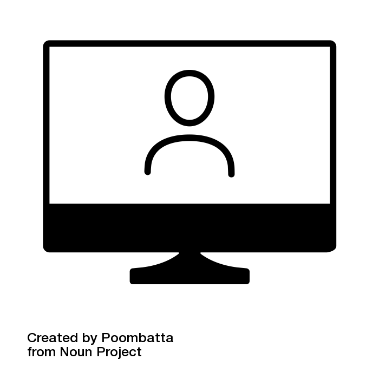 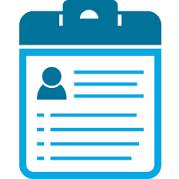 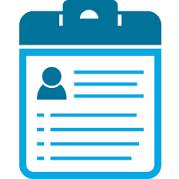 Gamification profiling
Persuasion profiling
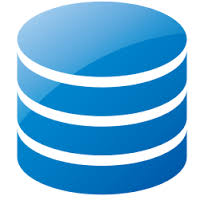 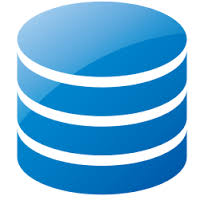 Gamification
model
Persuasion model
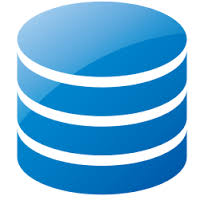 Persuasion-based gamification model
93
Personalized
inner loop design
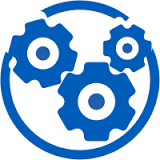 THANK YOU!
[Speaker Notes: Semana 1:- Definição do que é um STI- 2 cases de exemplo- Exercícios - parte 1 (pensar nas aplicações práticas)
Semana 2:- Definição dos módulos de um STI- 2 cases de exemplo- Exercícios - parte 2 (pensar nas funções de cada módulo)
Semana 3:- Tutorial de como usar o CTAT- 1 Case prático com o CTAT (utilizar a ferramenta e decompor seus elementos e utilidade. Propor melhorias de acordo com contexto). - https://github.com/CMUCTAT/CTAT/wiki/Creating-a-Cognitive-Tutor 
- Iniciar a construção de um STI no CTAT (propor problema para que se encontre a solução).
Semana 4:- Acompanhamento da Construção de um STI utilizando-se do CTAT para avaliação final do tópico.]
Intelligent Tutoring System: The importance of the Inner Loop
Prof. Seiji Isotani
University of Sao Paulo
sisotani@icmc.usp.br
Approach to personalized inner loop design
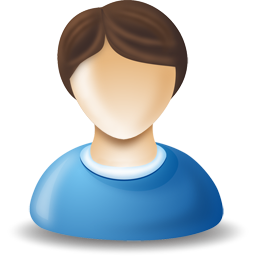 Profiled
user
?
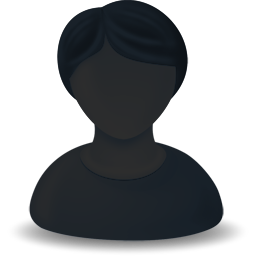 Non-profiled
user
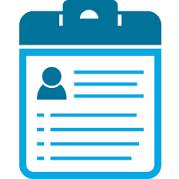 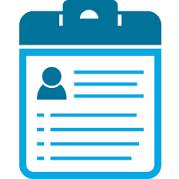 Gamification profiling
Persuasion profiling
Intelligent Tutoring System
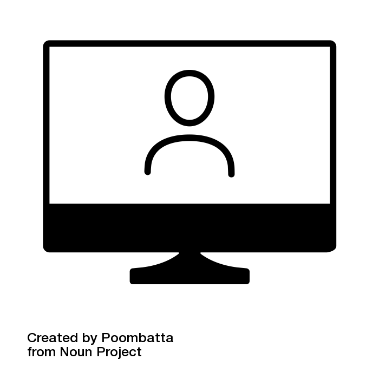 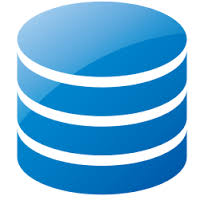 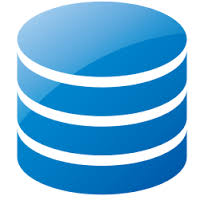 Gamification
model
Persuasion model
96
Personalized inner loop design
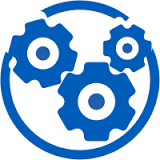 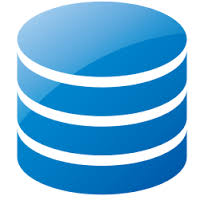 Persuasion-based gamification model
Outer Loop Approaches
[Speaker Notes: Semana 1:- Definição do que é um STI- 2 cases de exemplo- Exercícios - parte 1 (pensar nas aplicações práticas)
Semana 2:- Definição dos módulos de um STI- 2 cases de exemplo- Exercícios - parte 2 (pensar nas funções de cada módulo)
Semana 3:- Tutorial de como usar o CTAT- 1 Case prático com o CTAT (utilizar a ferramenta e decompor seus elementos e utilidade. Propor melhorias de acordo com contexto). - https://github.com/CMUCTAT/CTAT/wiki/Creating-a-Cognitive-Tutor 
- Iniciar a construção de um STI no CTAT (propor problema para que se encontre a solução).
Semana 4:- Acompanhamento da Construção de um STI utilizando-se do CTAT para avaliação final do tópico.]
Outer Loop
There are several approaches to operationalize : 
Selection the task using a menu
Pre-defined sequence of tasks
Mastery learning
Macro-adaptation
Outer Loop
Mastery learning
Students will complete a serie of tasks (e.g. problem sets) to learn a given content until they reach a level of mastery. It requires contínuos assessment of students’ knowledge and skills as well as a great amount of tasks. 
Example:For each domain content A: 
Complete a set of tasks related to content A
Execute an assessment
While mastery of content A is not reached, give other tasks related to the same content.
Outer Loop
Similar to Mastery learning. However, the strategy to select the tasks tries to reduce the number of students’ interactions to maximaze  the learning gains. 
In macro adaptation the system choose the tasks that require the minimum number of knowledge components (i.e. piece of knowledge) by assessing current students’ knowledge state and the available tasks. 
Each task must be associated with 1 or more knowledge components (VERY HARD AND TIME CONSUMING TASK!!!!)
Macro Adaptation
Outer Loop
Nota Importante 1: para que a Macro-adaptação ocorra é necessário que o Modelo do Aluno tenha pelo menos as seguintes informações: 
Quais conteúdos foram utilizados 
Conhecimento atual do aluno (de acordo com os CCs), incluindo erros conceituais
Conhecimento desejado para cada CCs 
Informações de preferências, demografia, etc.
Laço Externo
Nota Importante 2: Existem dois grandes desafios para viabilizar a macro-adaptação
Identificar e associar adequadamente os CCs de cada conteúdo 
Ter uma grande quantidade de conteúdo disponível (em, particular exercícios)
Outer Loop
There are several techniques to implement macro adaptation. Some exemples use:
Educational Data Mining (https://doi.org/10.1016/j.tele.2018.04.015) 
Ontologies and Semantic Web  (https://doi.org/10.1007/s10462-017-9539-5)
Genetic Algorithms (http://dx.doi.org/10.5753/cbie.sbie.2017.1137)
Recommendation System Algorithms (https://doi.org/10.1007/s10462-015-9440-z)
Agents and Multiagents (https://doi.org/10.1007/978-3-642-34654-5_64, http://www.inderscience.com/offer.php?id=48056)